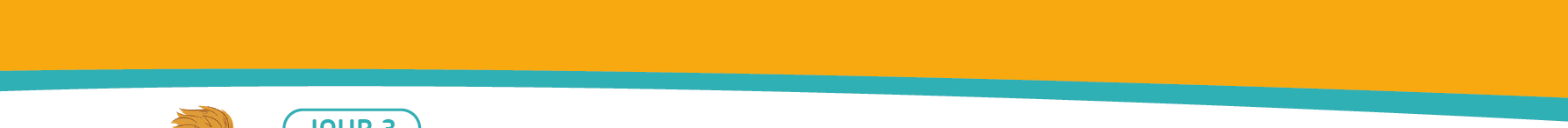 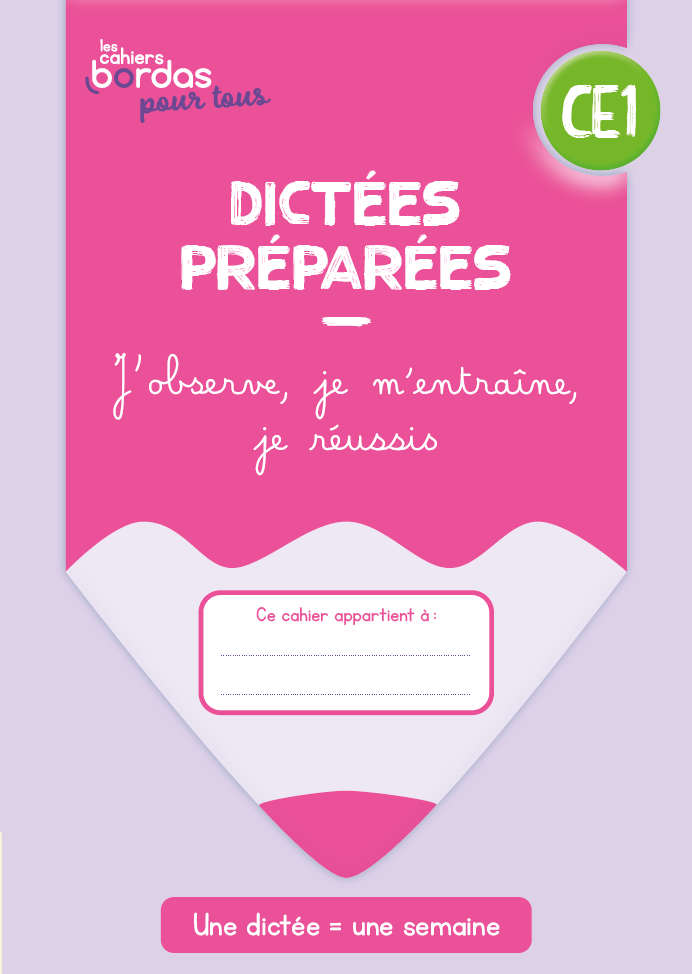 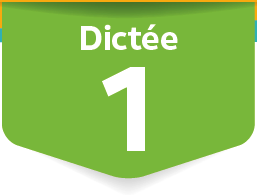 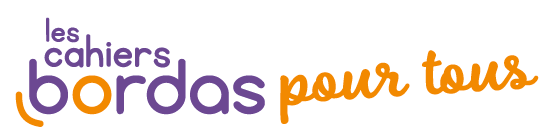 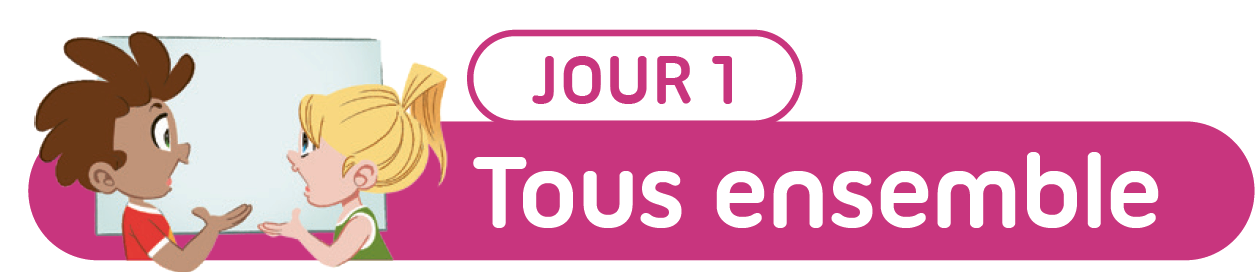 © BORDAS/SEJER, 2023 – Dictées préparées CE1
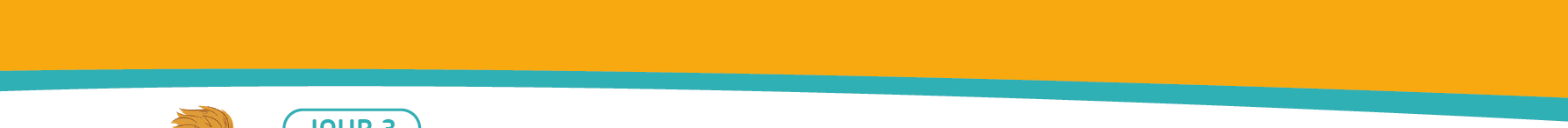 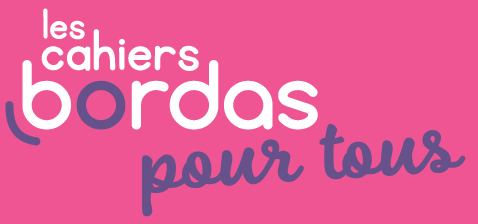 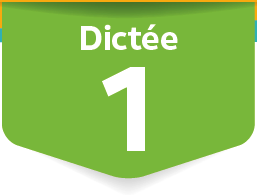 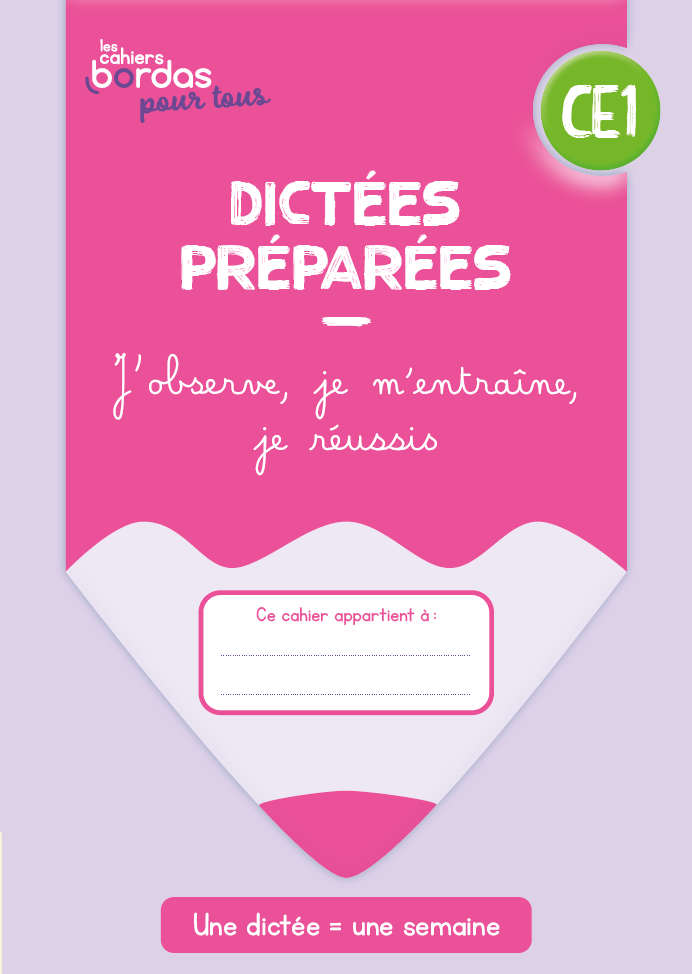 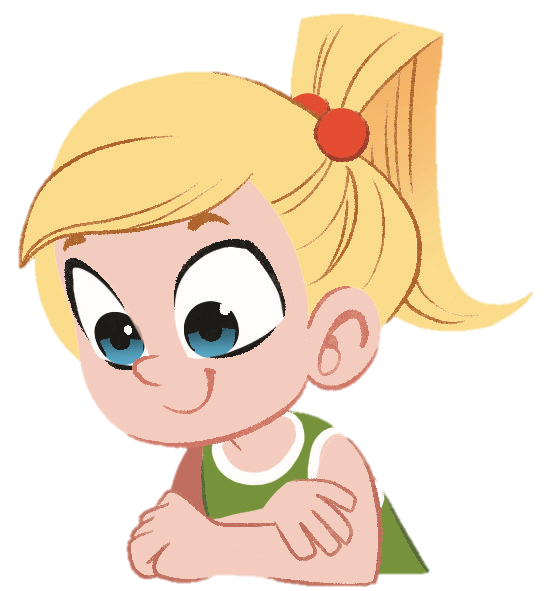 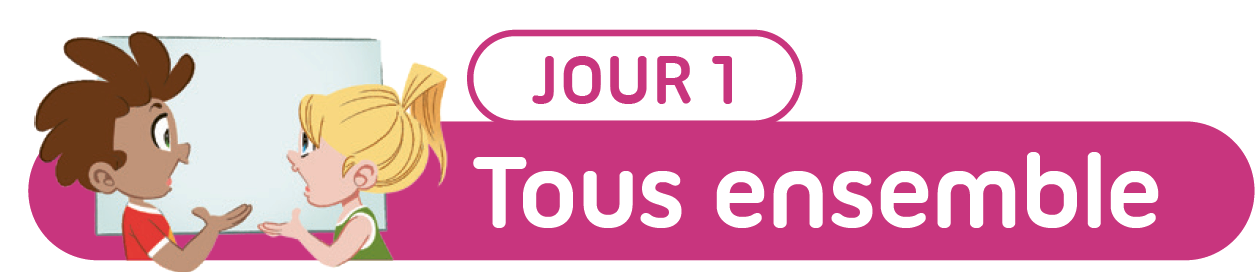 Écoute et lis
ce texte.
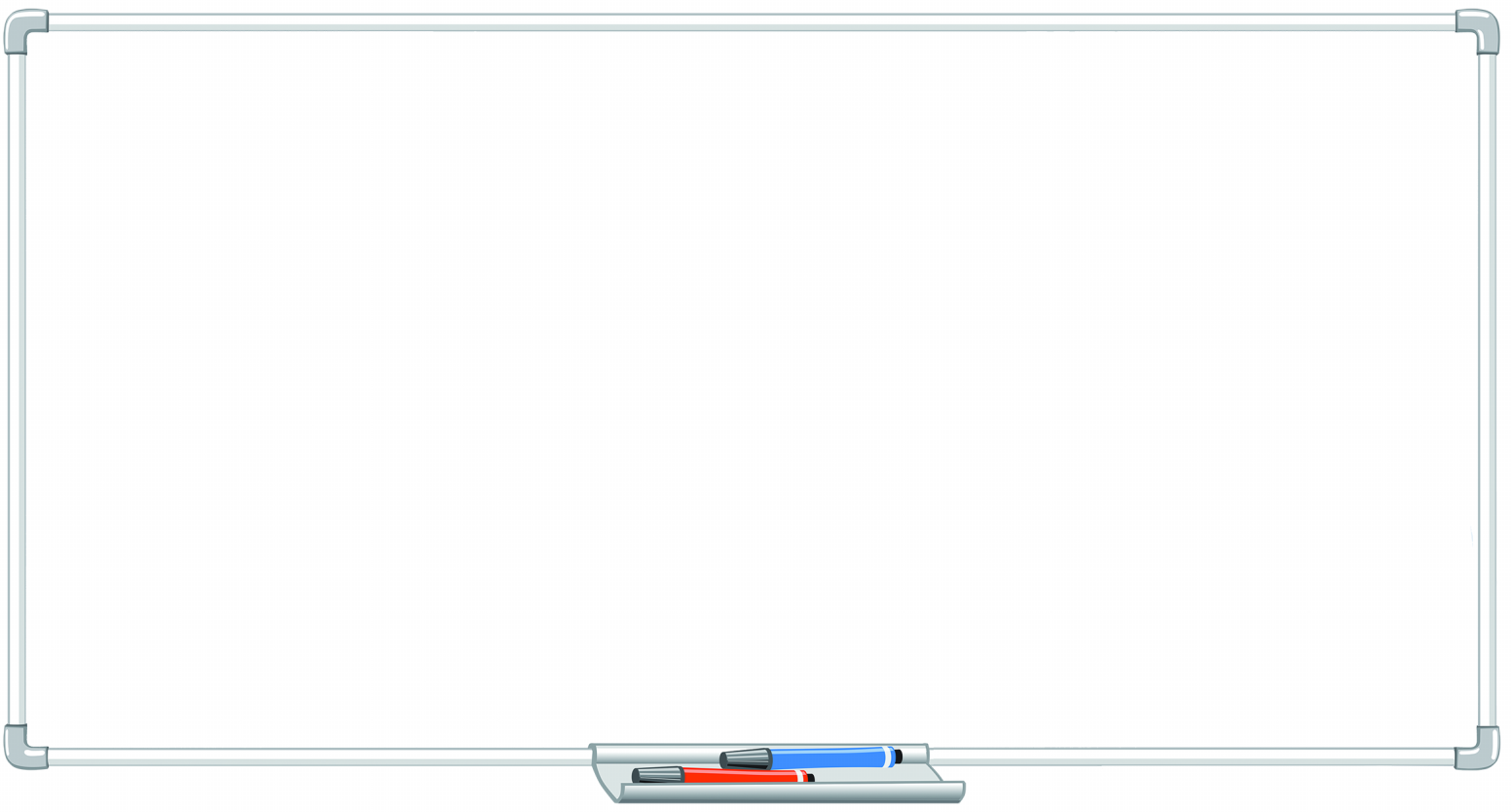 Le chameau a un beau bonnet.
Le cochon saute du rocher,
mais l’escargot n’ose pas.
© BORDAS/SEJER, 2023 – Dictées préparées CE1
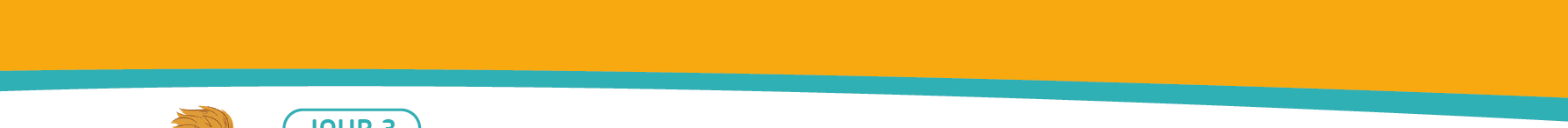 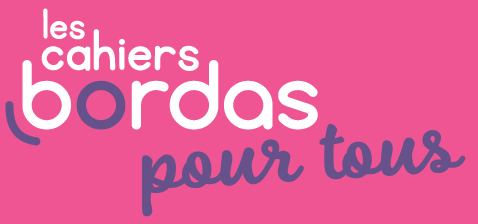 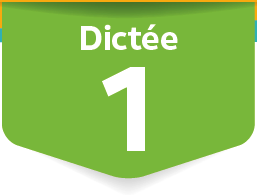 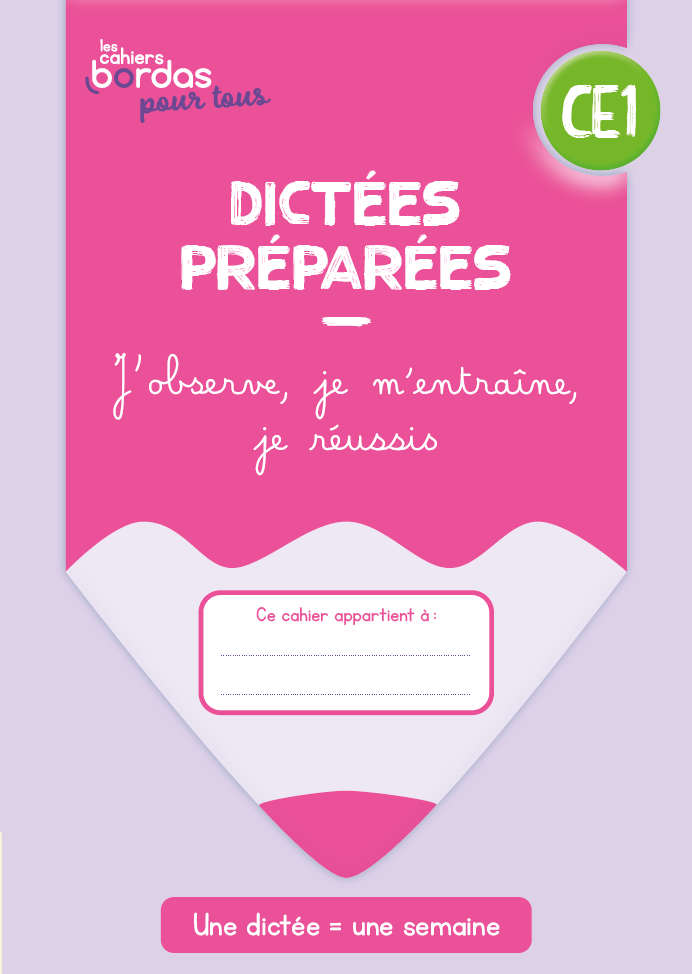 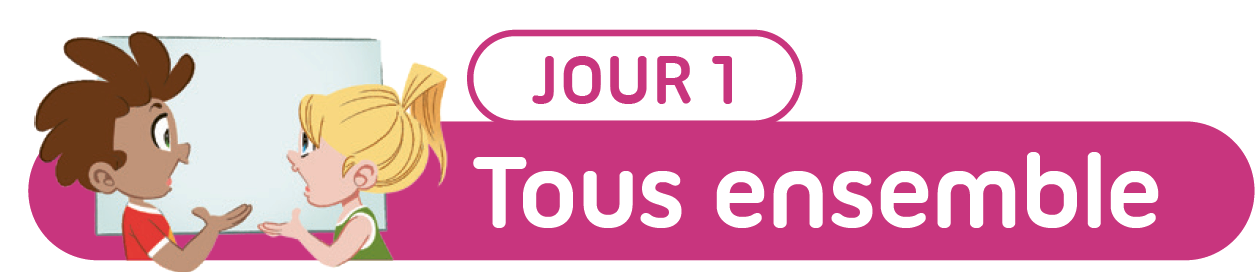 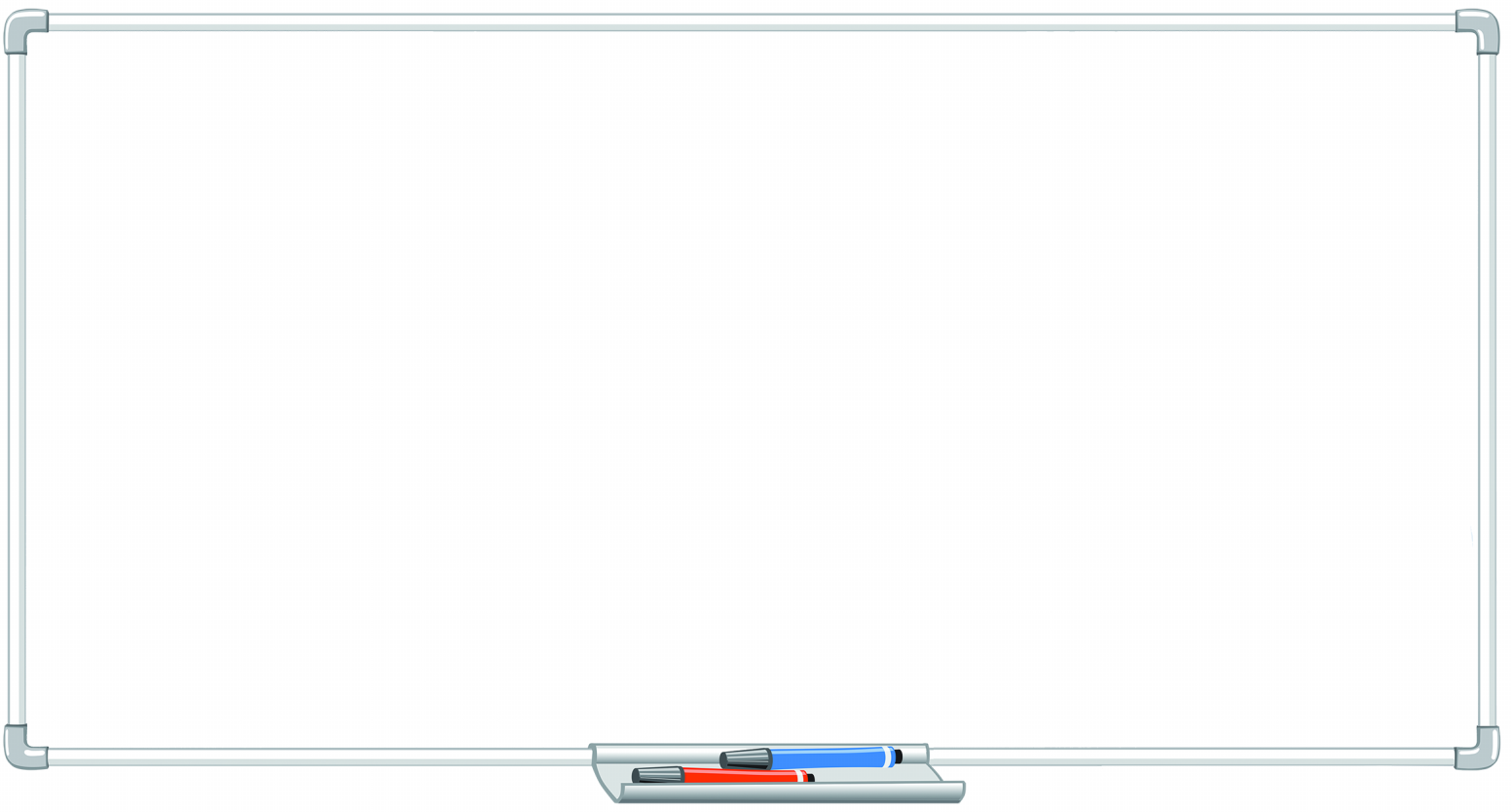 Le chameau a un beau bonnet.
Le cochon saute du rocher,
mais l’escargot n’ose pas.
Trouve les motsavec le son      .
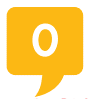 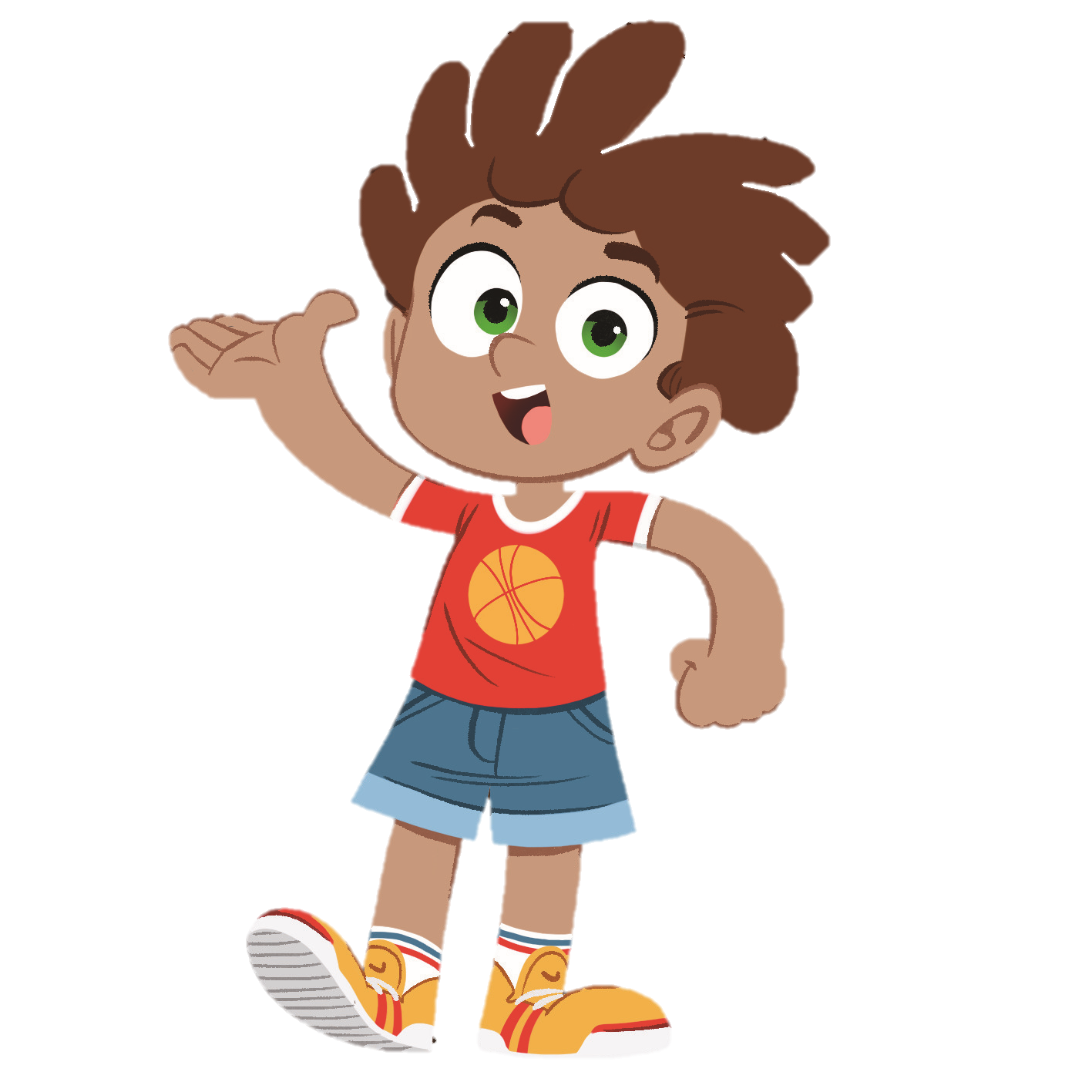 © BORDAS/SEJER, 2023 – Dictées préparées CE1
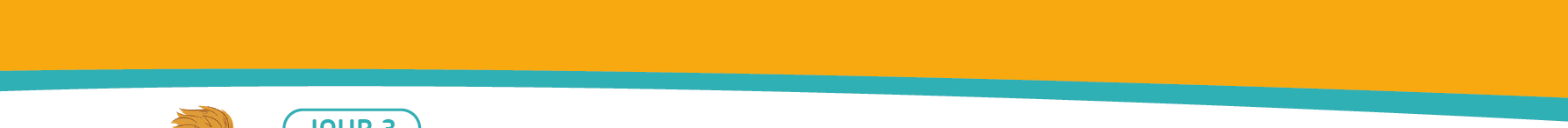 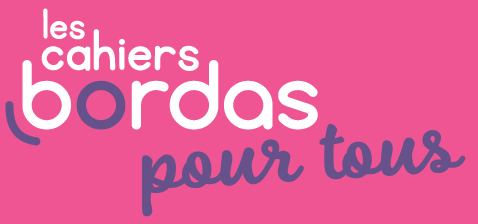 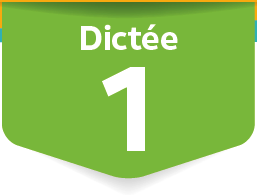 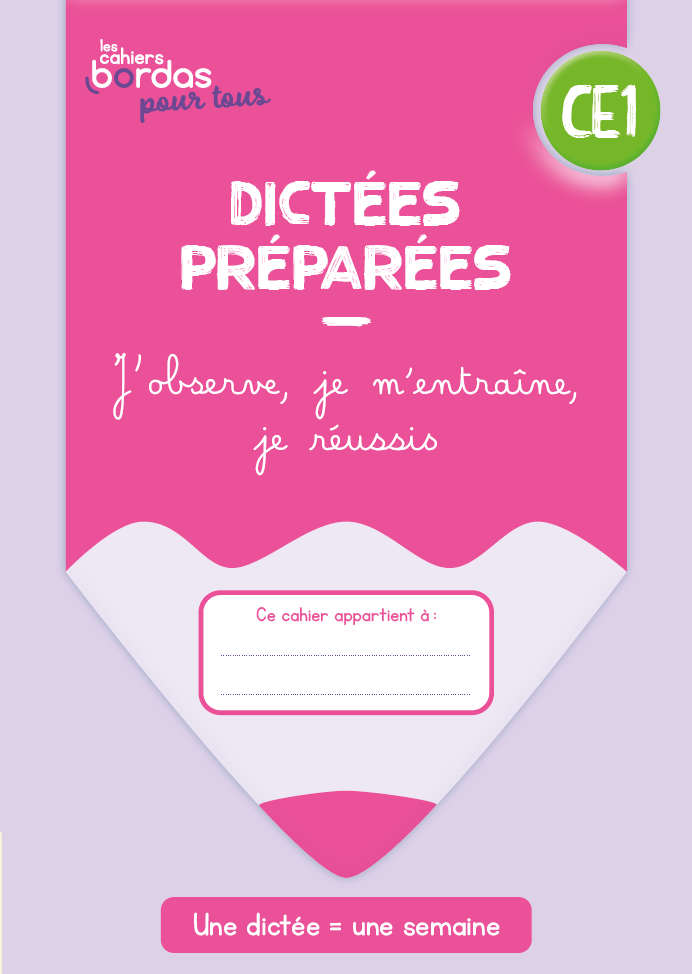 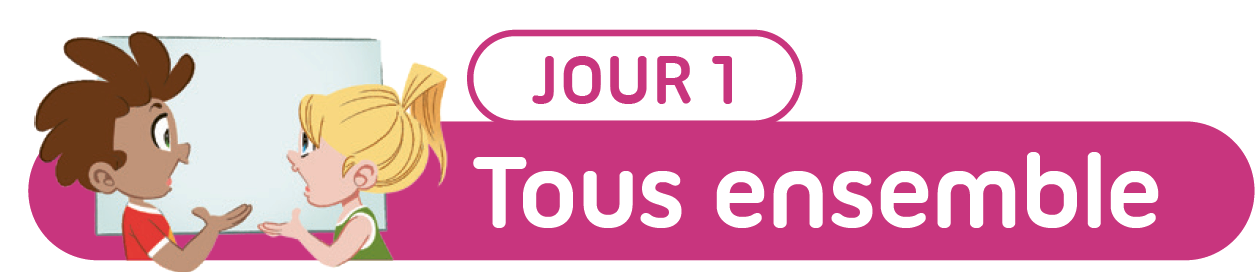 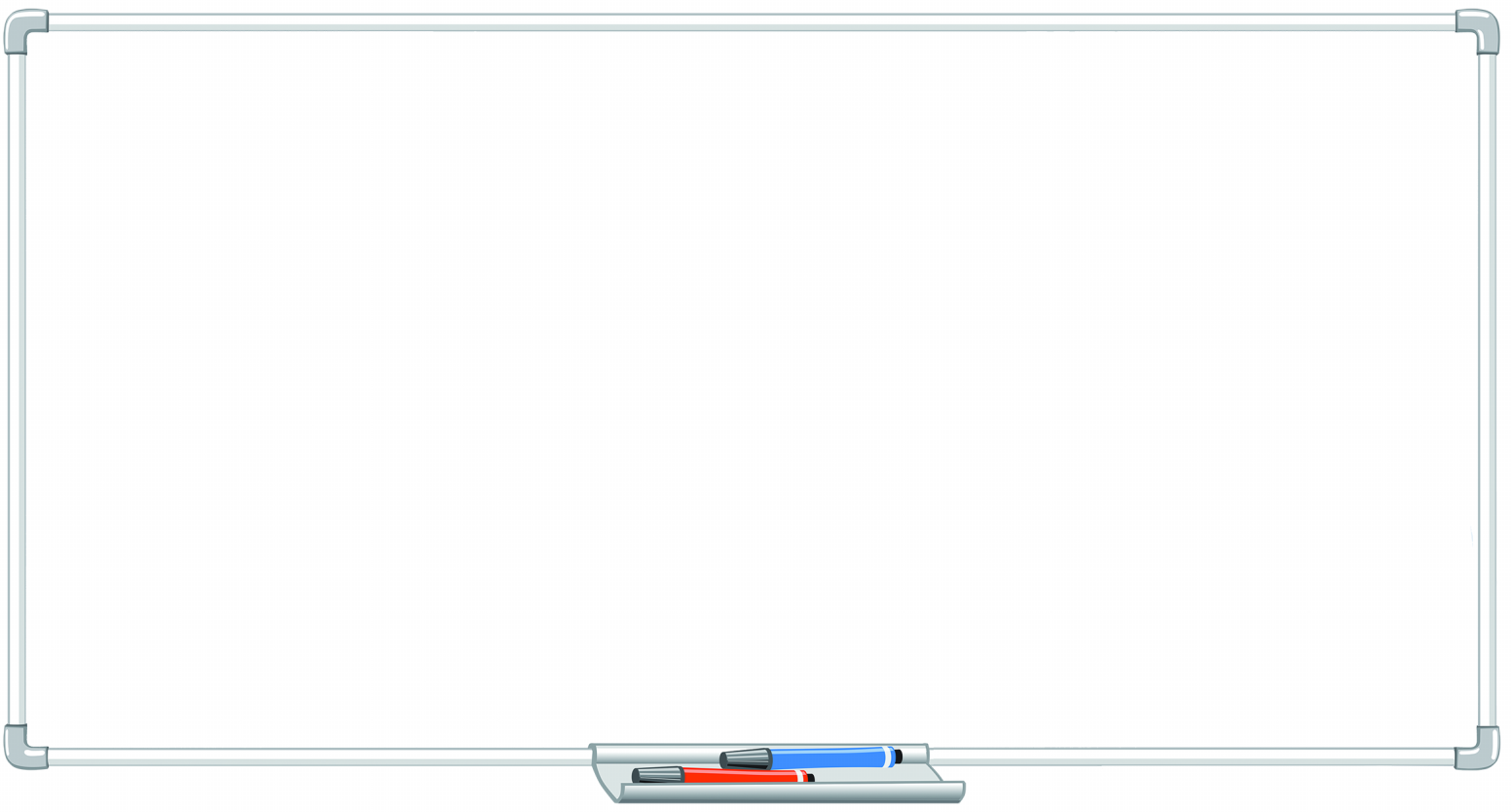 Le chameau a un beau bonnet.
Le cochon saute du rocher,
mais l’escargot n’ose pas.
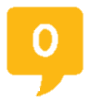 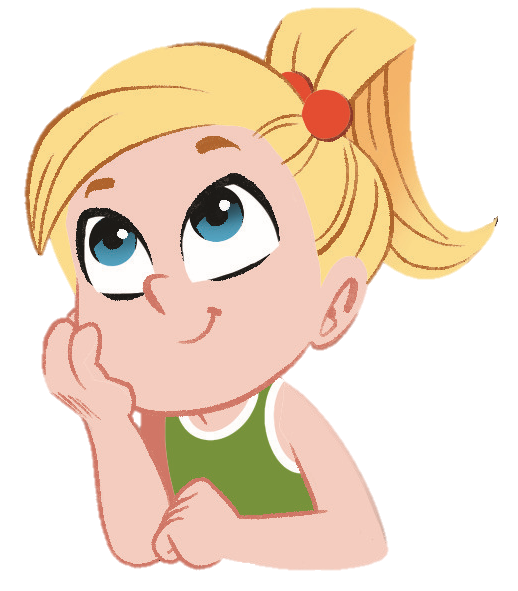 © BORDAS/SEJER, 2023 – Dictées préparées CE1
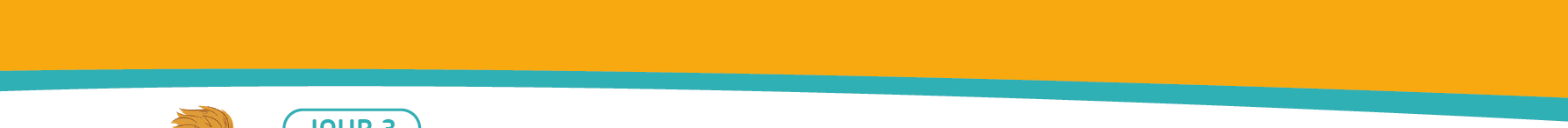 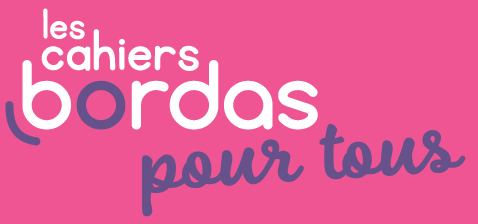 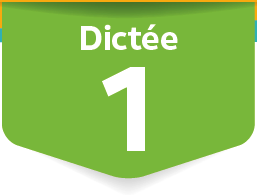 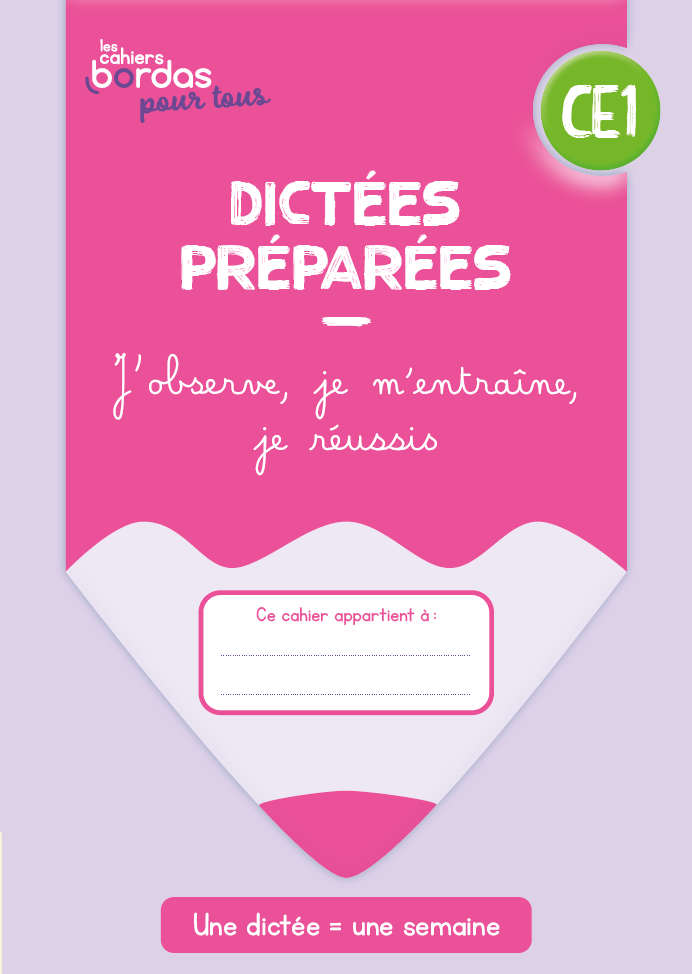 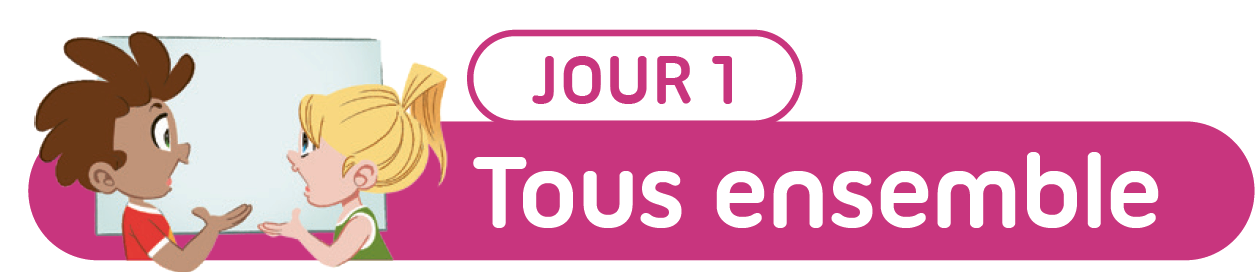 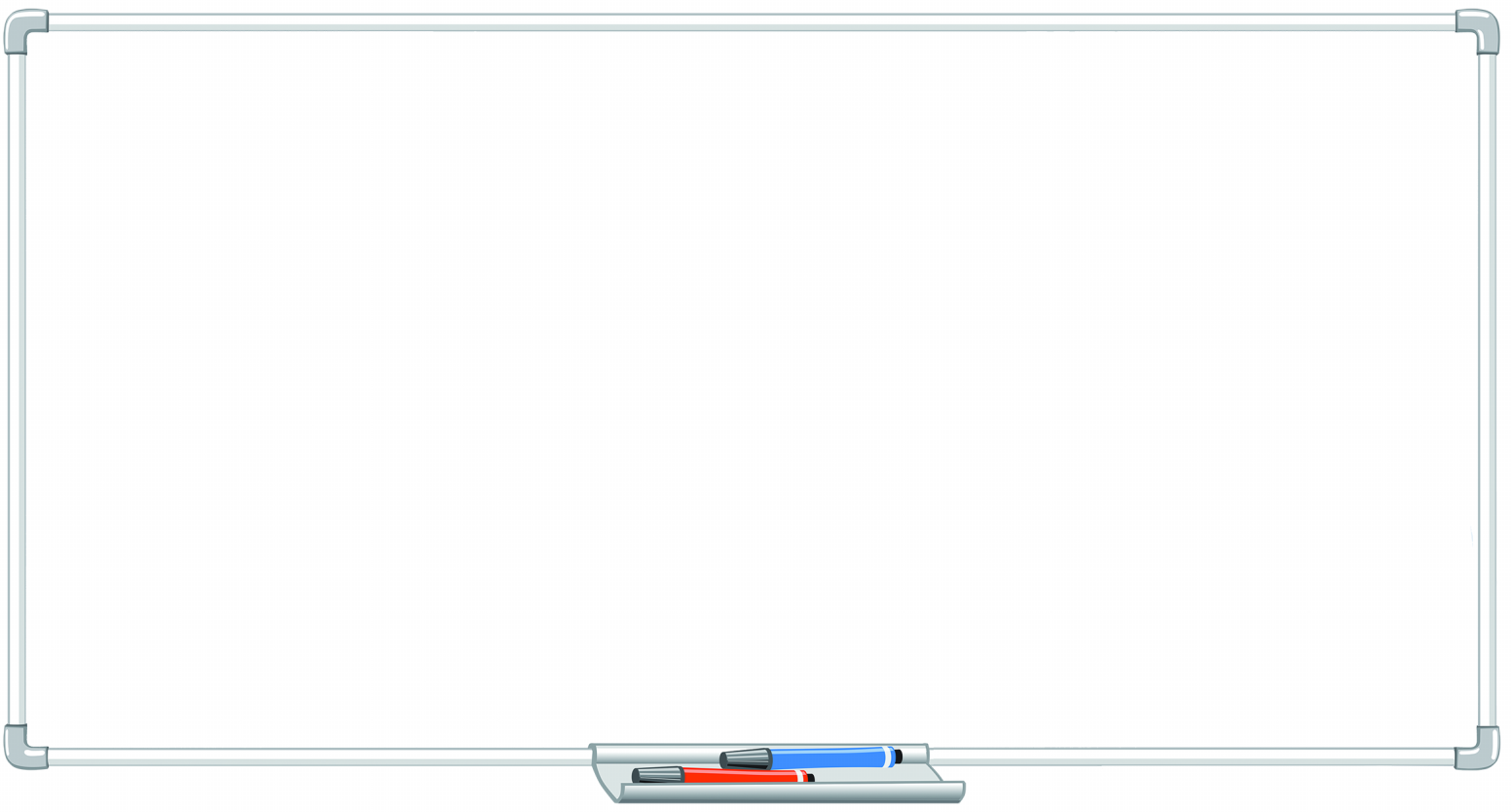 Le chameau a un beau bonnet.
Le cochon saute du rocher,
mais l’escargot n’ose pas.
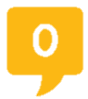 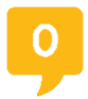 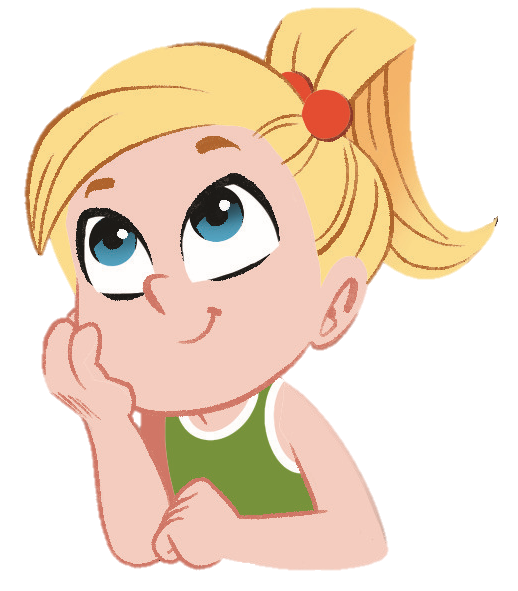 © BORDAS/SEJER, 2023 – Dictées préparées CE1
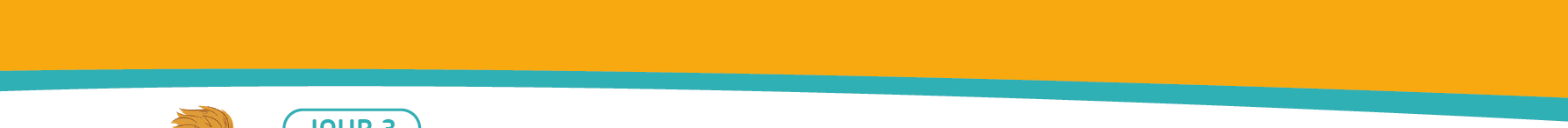 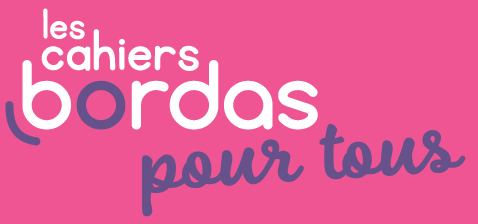 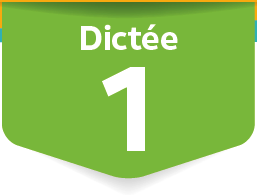 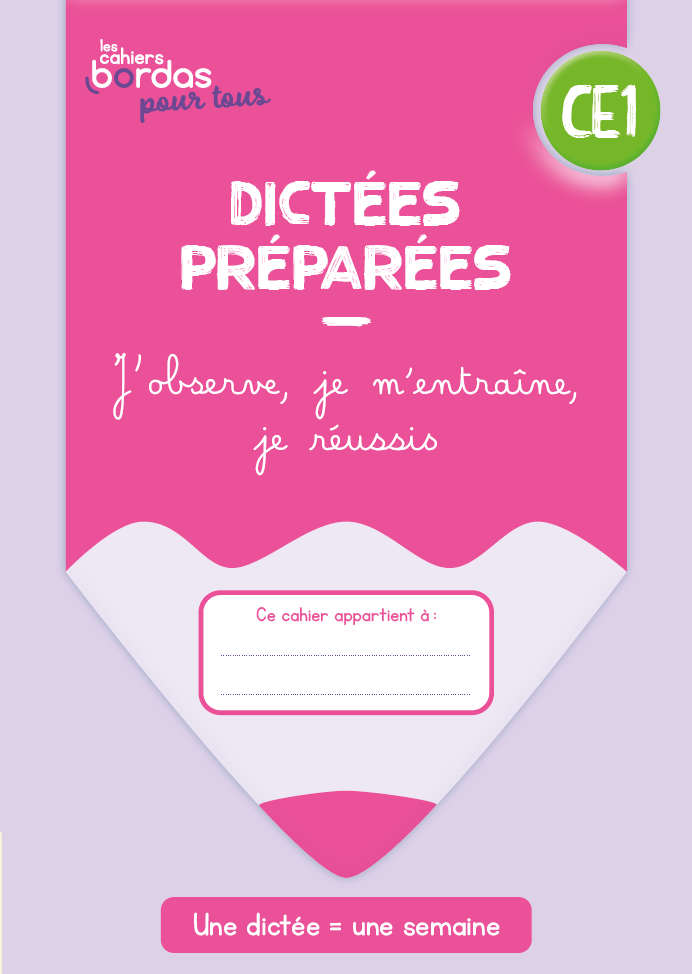 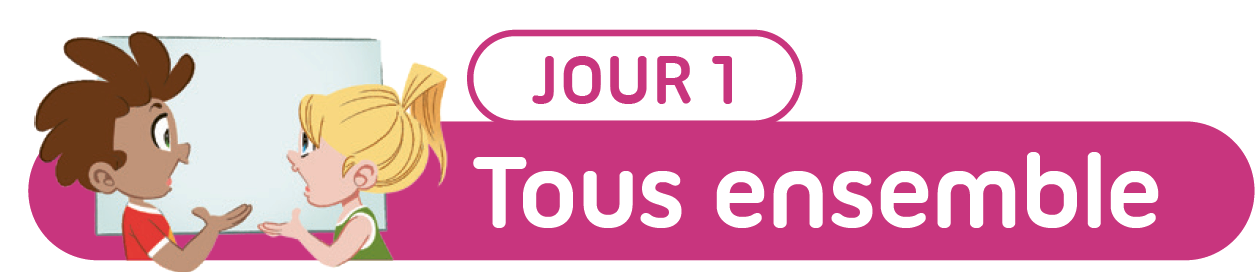 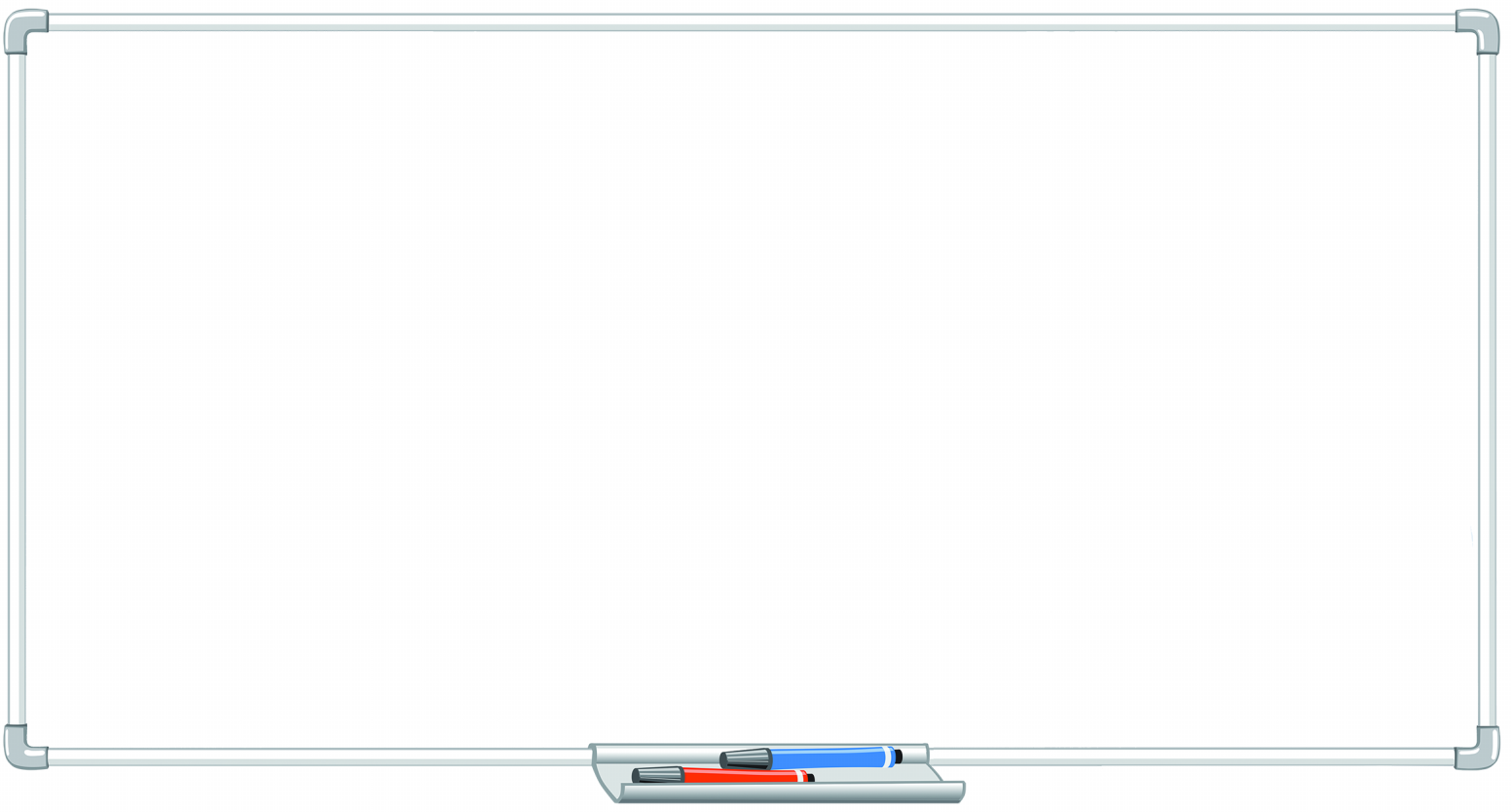 Le chameau a un beau bonnet.
Le cochon saute du rocher,
mais l’escargot n’ose pas.
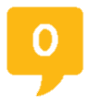 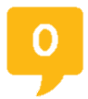 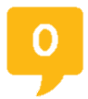 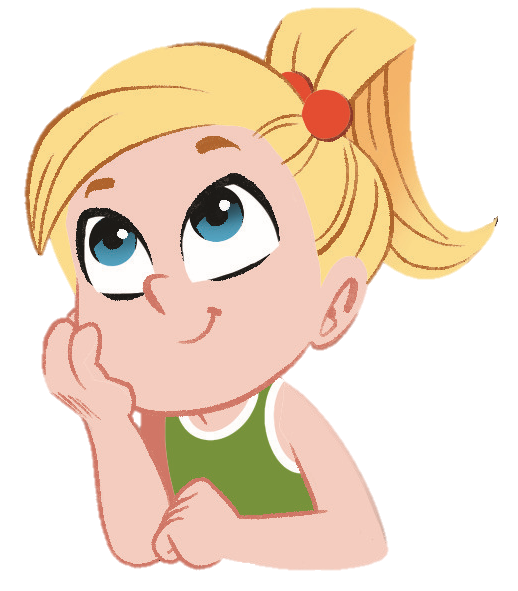 © BORDAS/SEJER, 2023 – Dictées préparées CE1
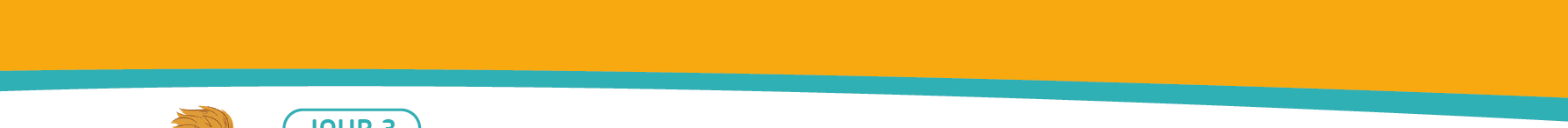 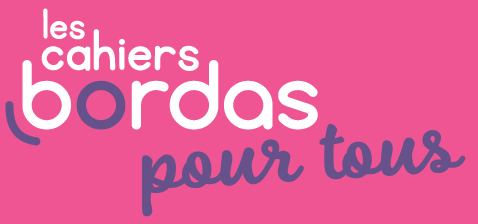 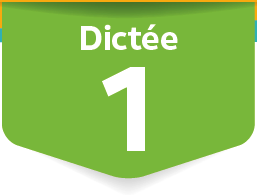 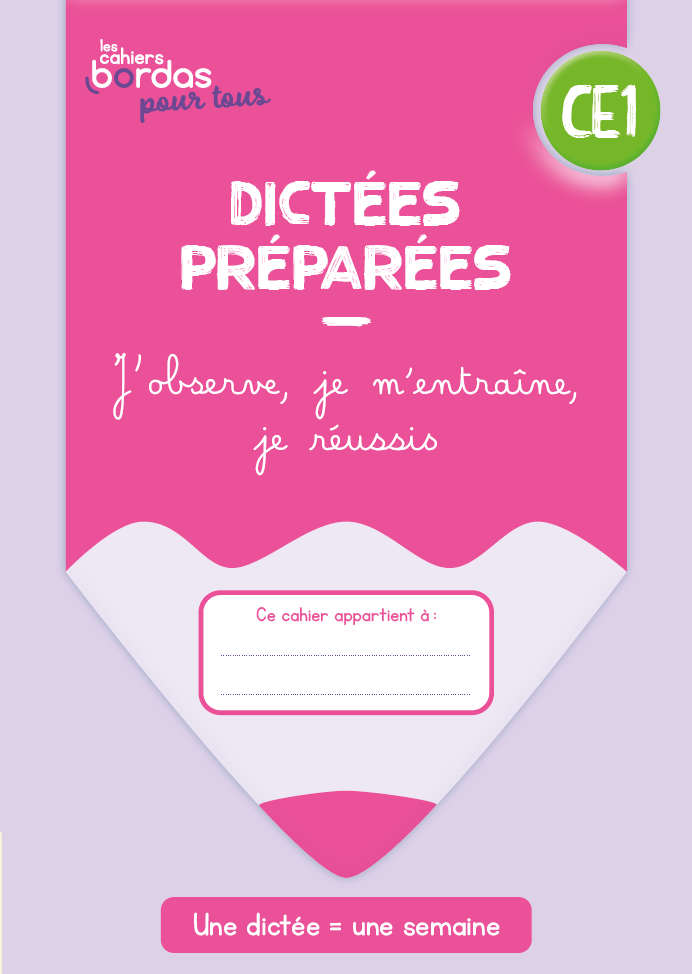 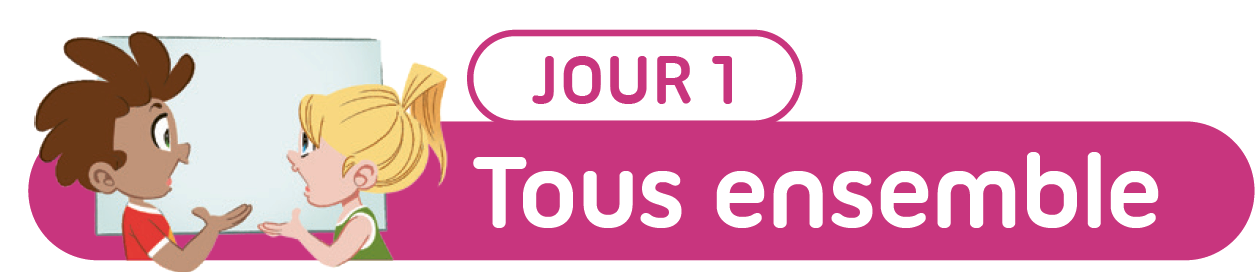 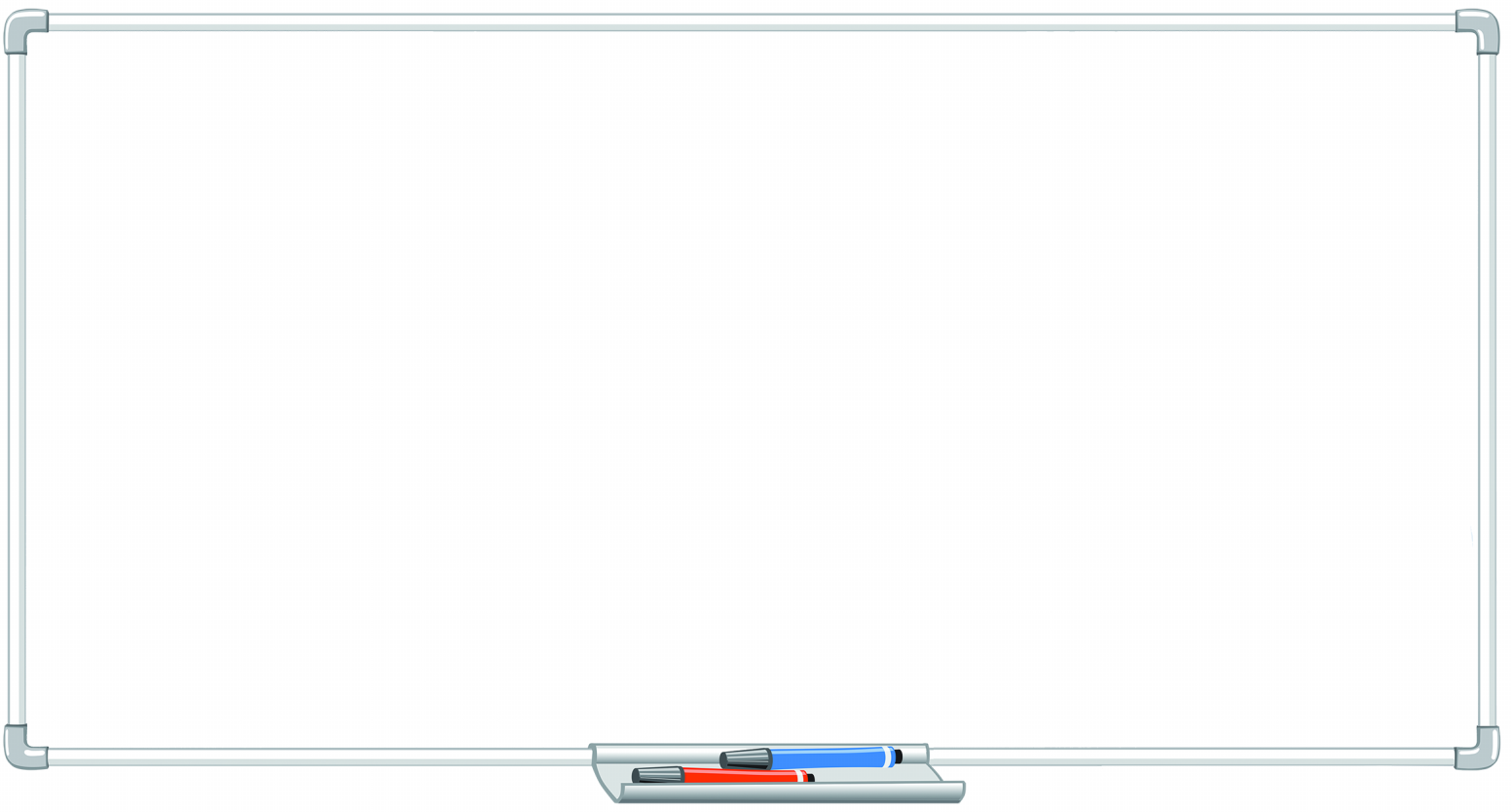 Le chameau a un beau bonnet.
Le cochon saute du rocher,
mais l’escargot n’ose pas.
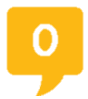 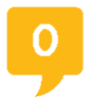 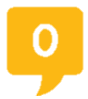 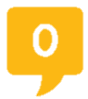 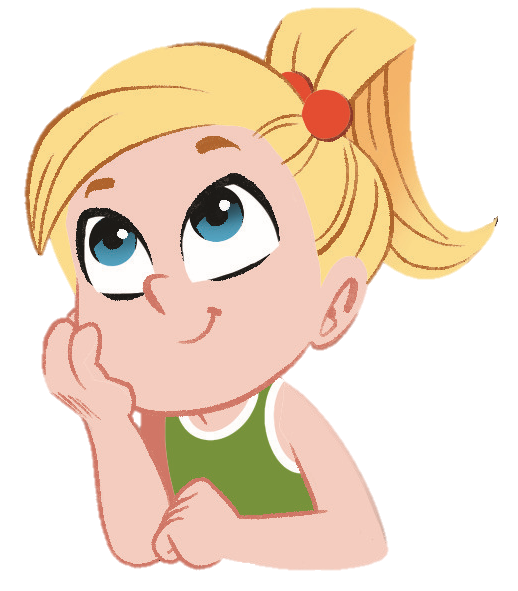 © BORDAS/SEJER, 2023 – Dictées préparées CE1
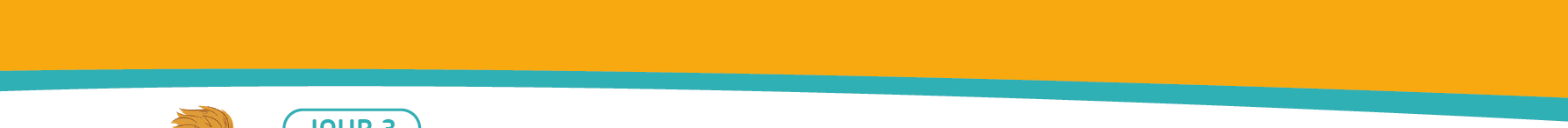 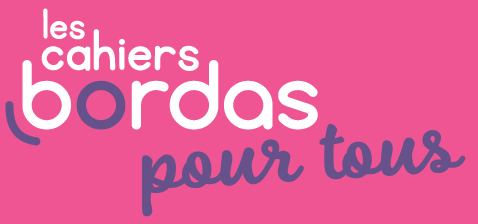 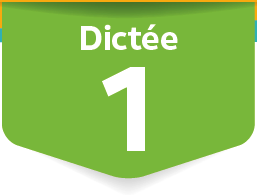 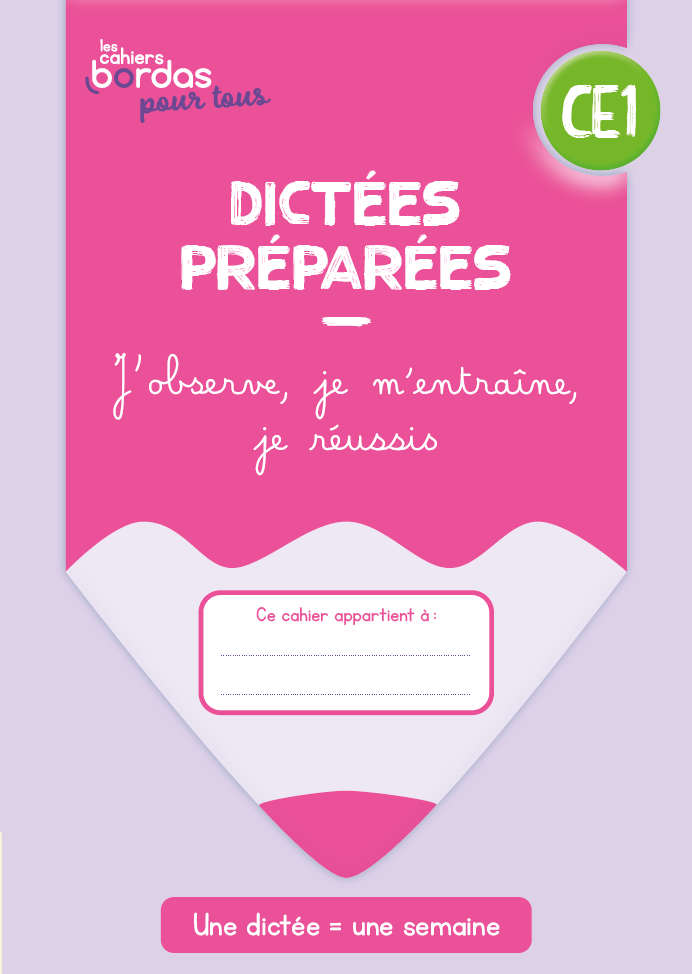 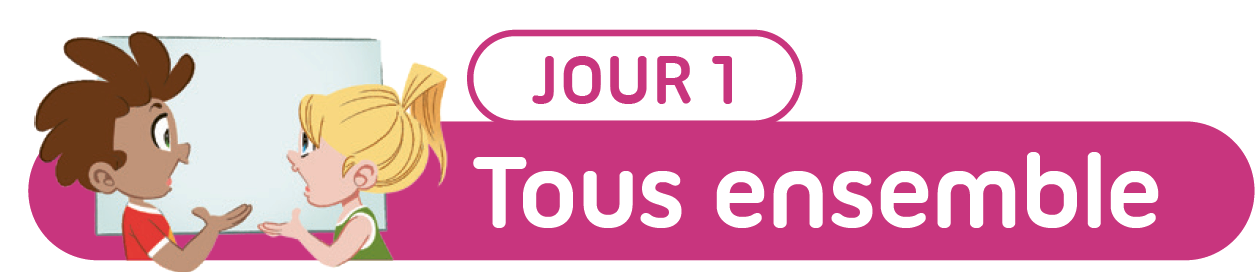 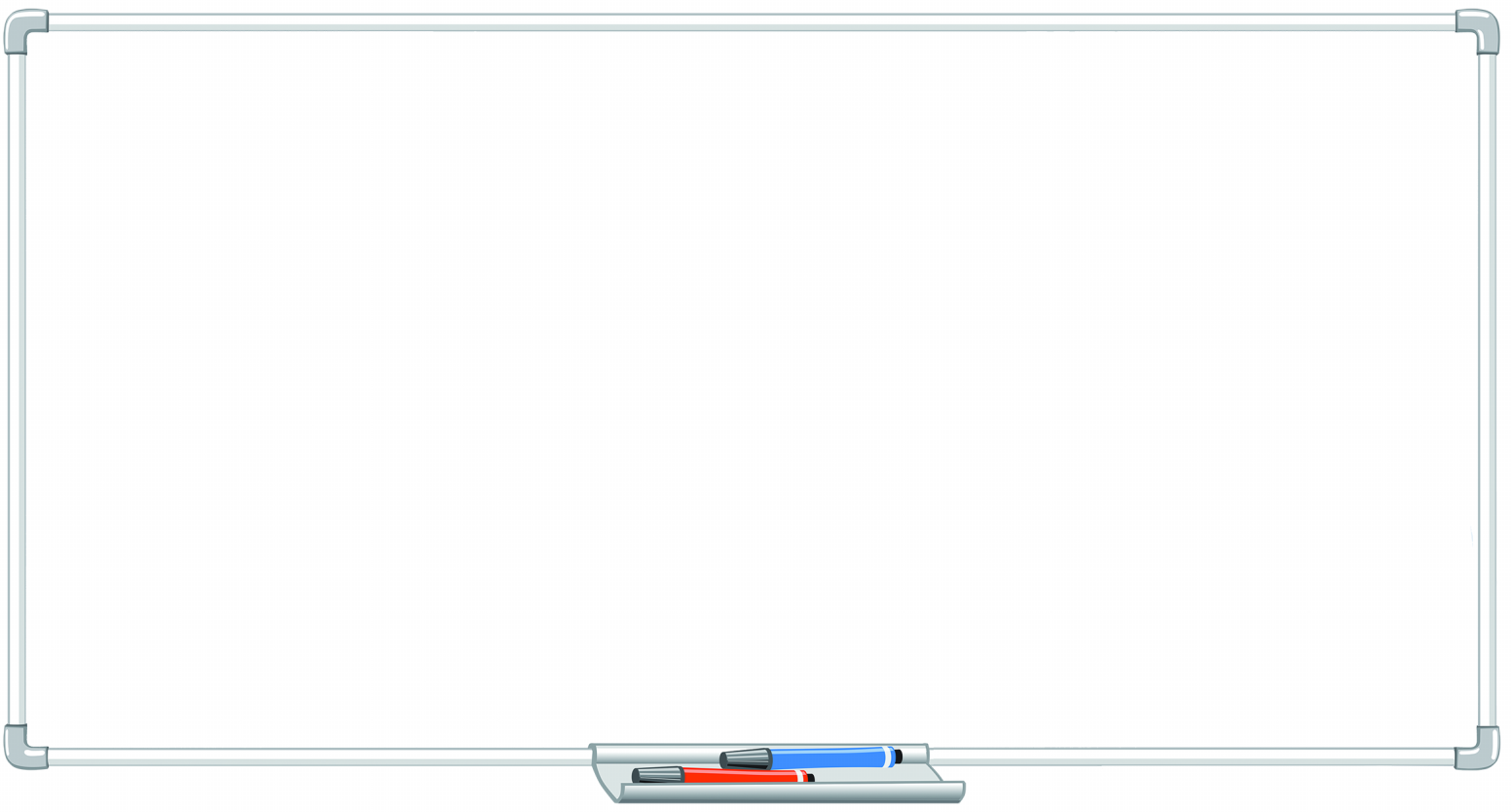 Le chameau a un beau bonnet.
Le cochon saute du rocher,
mais l’escargot n’ose pas.
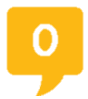 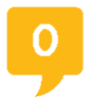 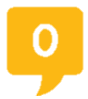 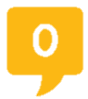 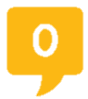 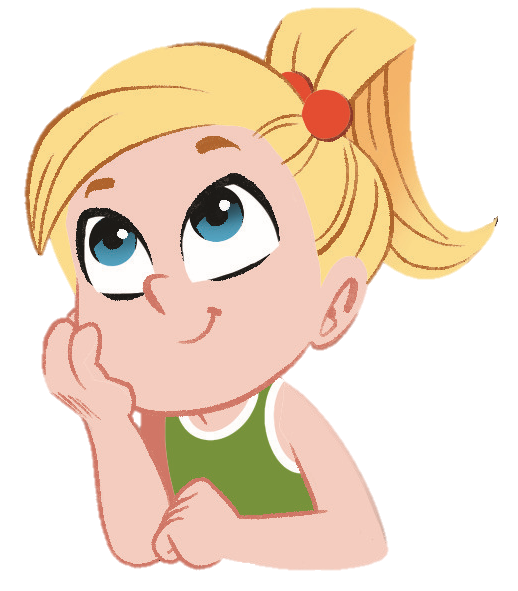 © BORDAS/SEJER, 2023 – Dictées préparées CE1
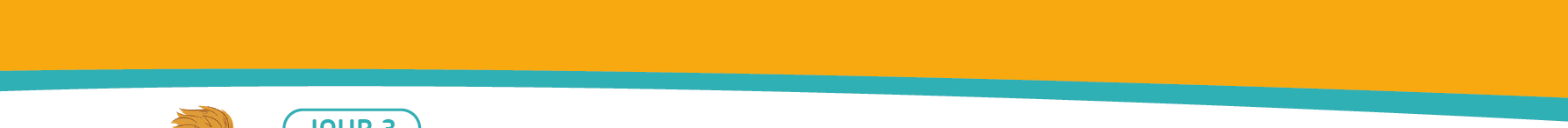 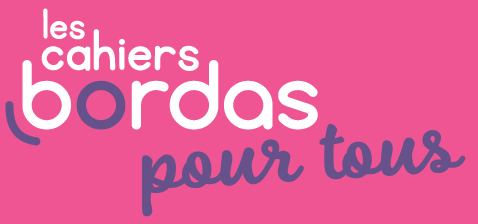 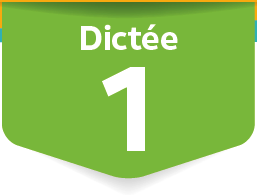 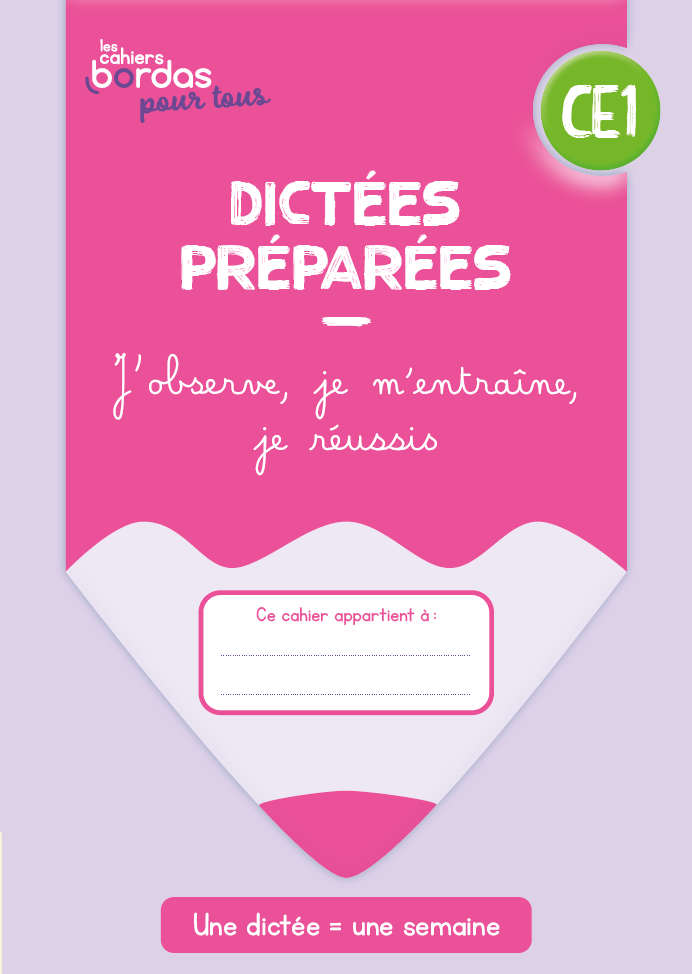 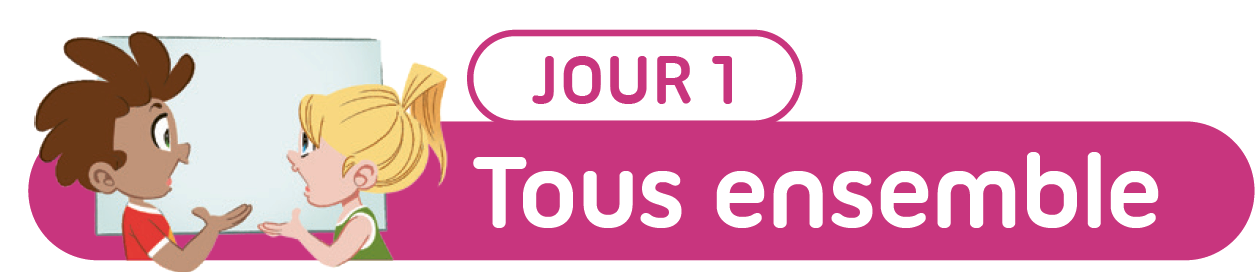 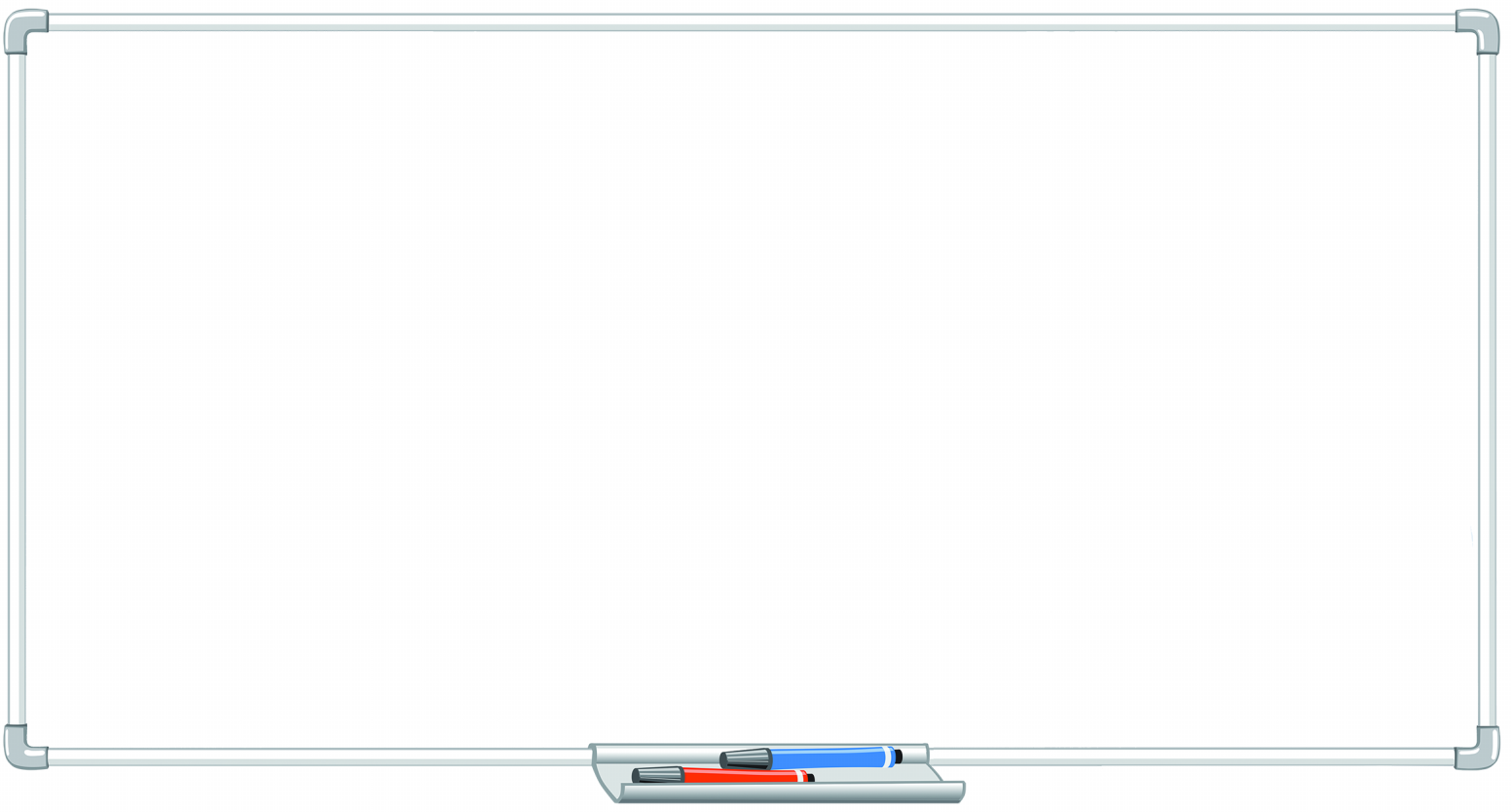 Le chameau a un beau bonnet.
Le cochon saute du rocher,
mais l’escargot n’ose pas.
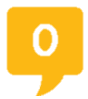 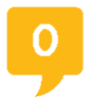 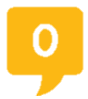 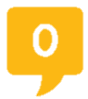 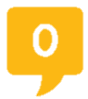 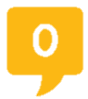 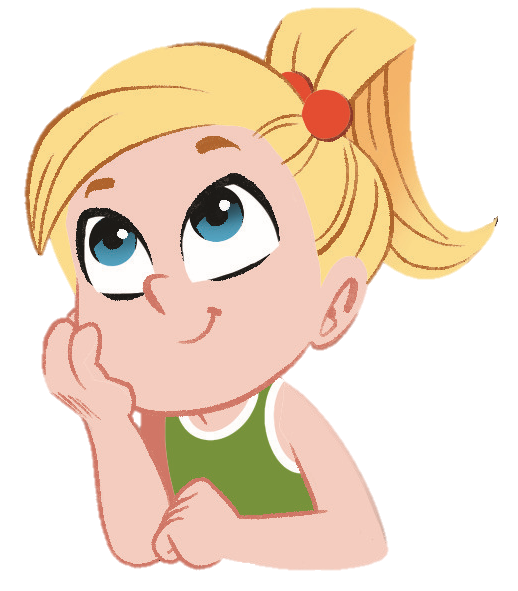 © BORDAS/SEJER, 2023 – Dictées préparées CE1
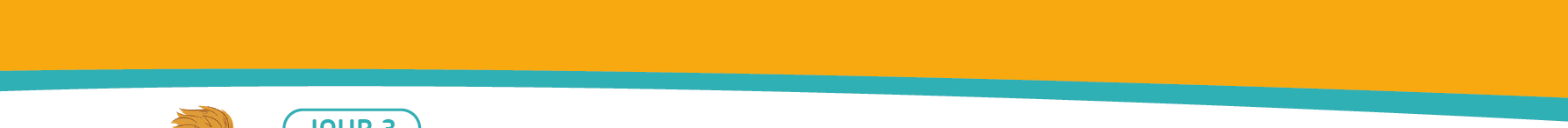 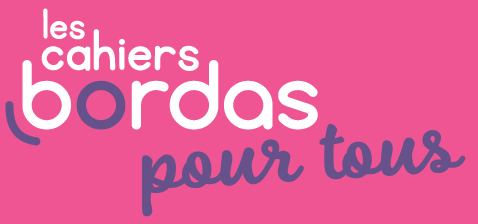 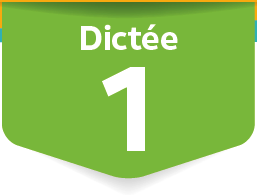 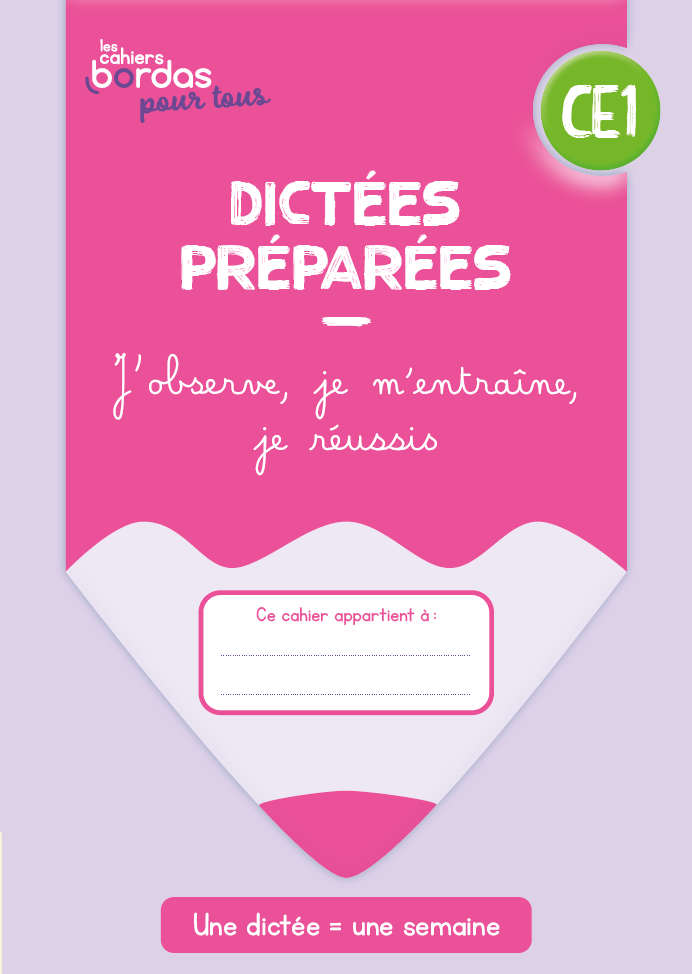 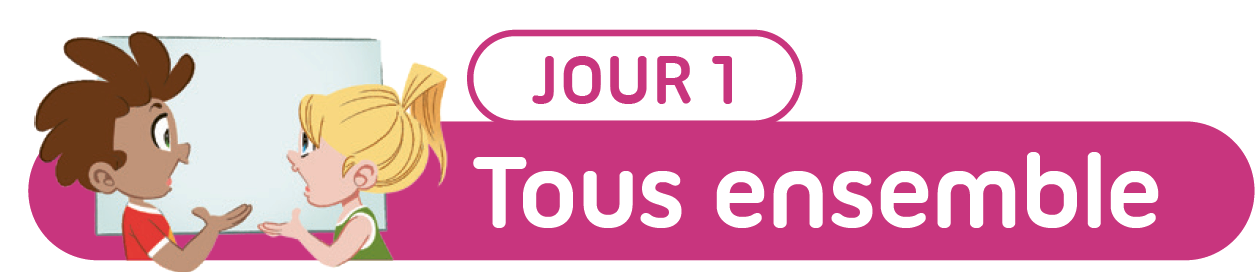 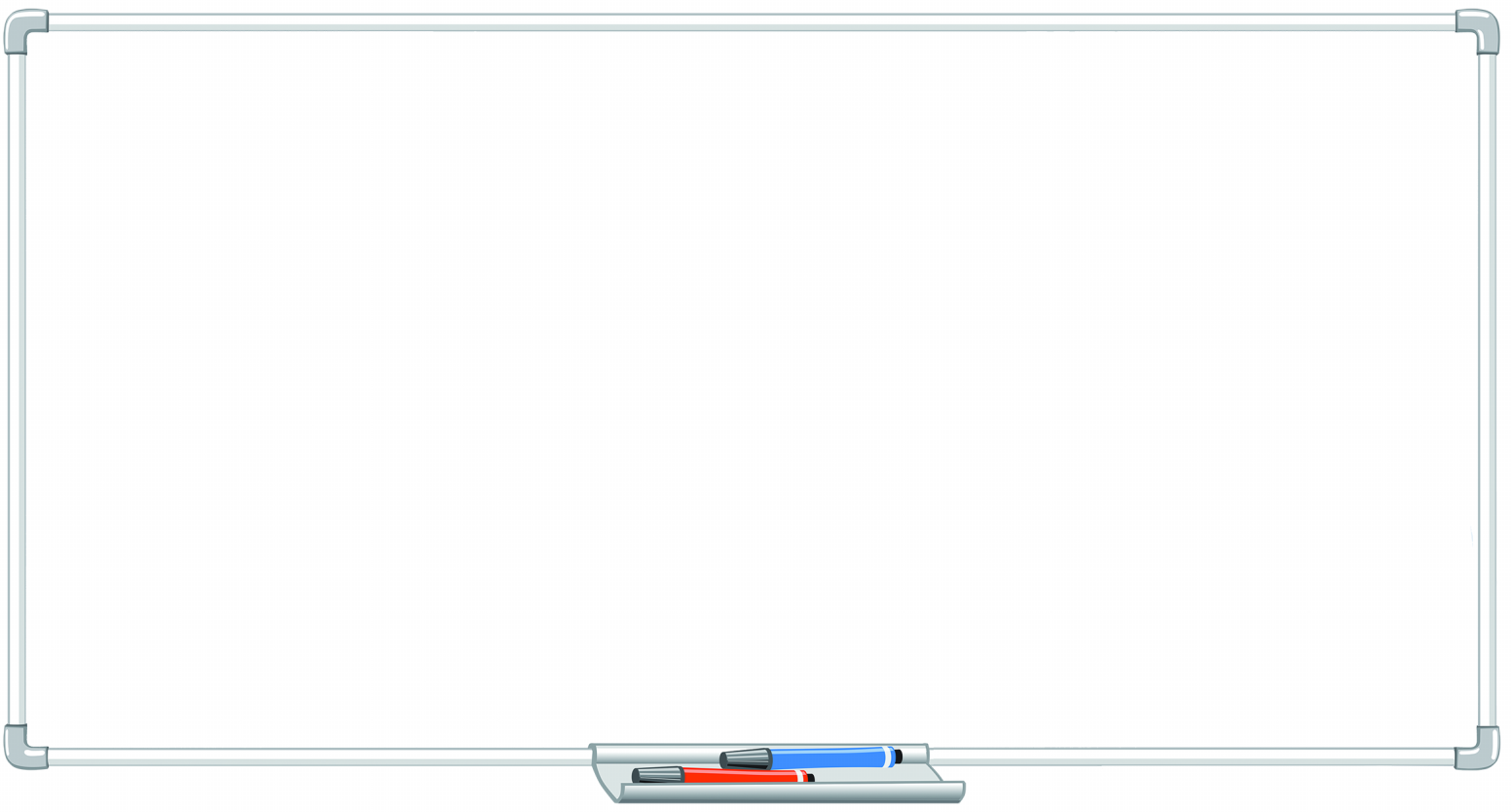 Le chameau a un beau bonnet.
Le cochon saute du rocher,
mais l’escargot n’ose pas.
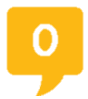 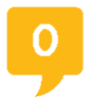 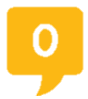 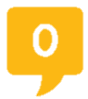 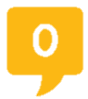 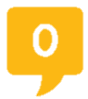 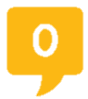 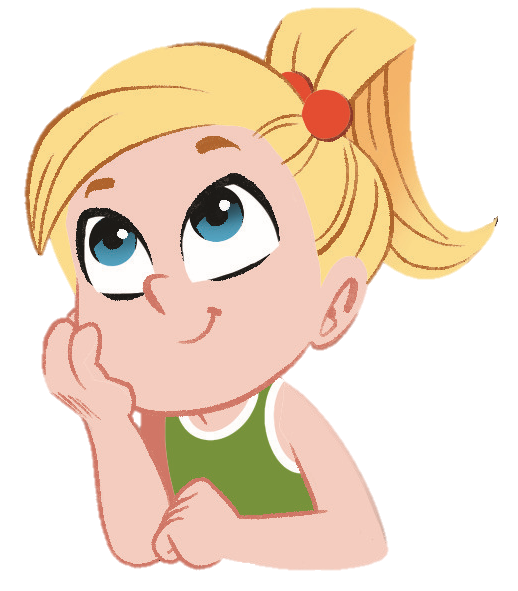 © BORDAS/SEJER, 2023 – Dictées préparées CE1
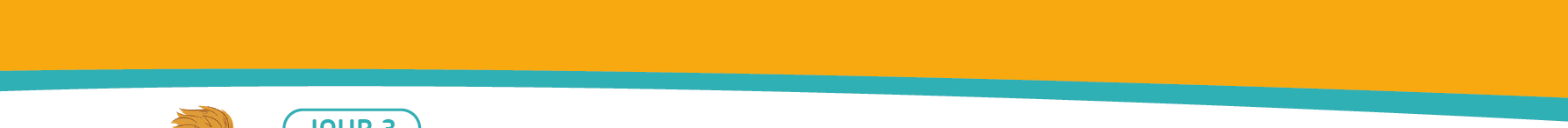 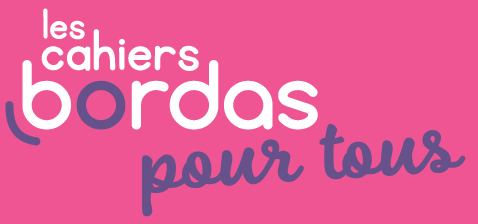 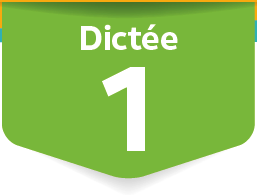 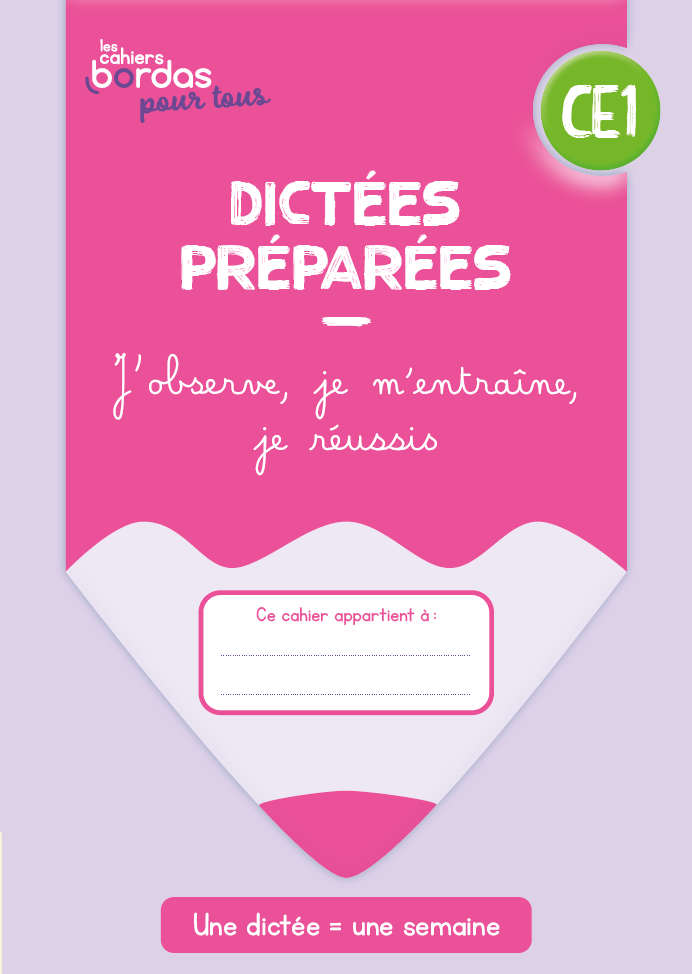 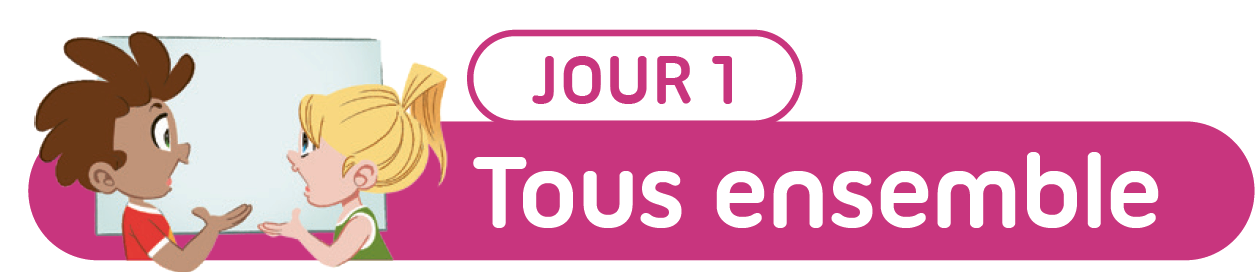 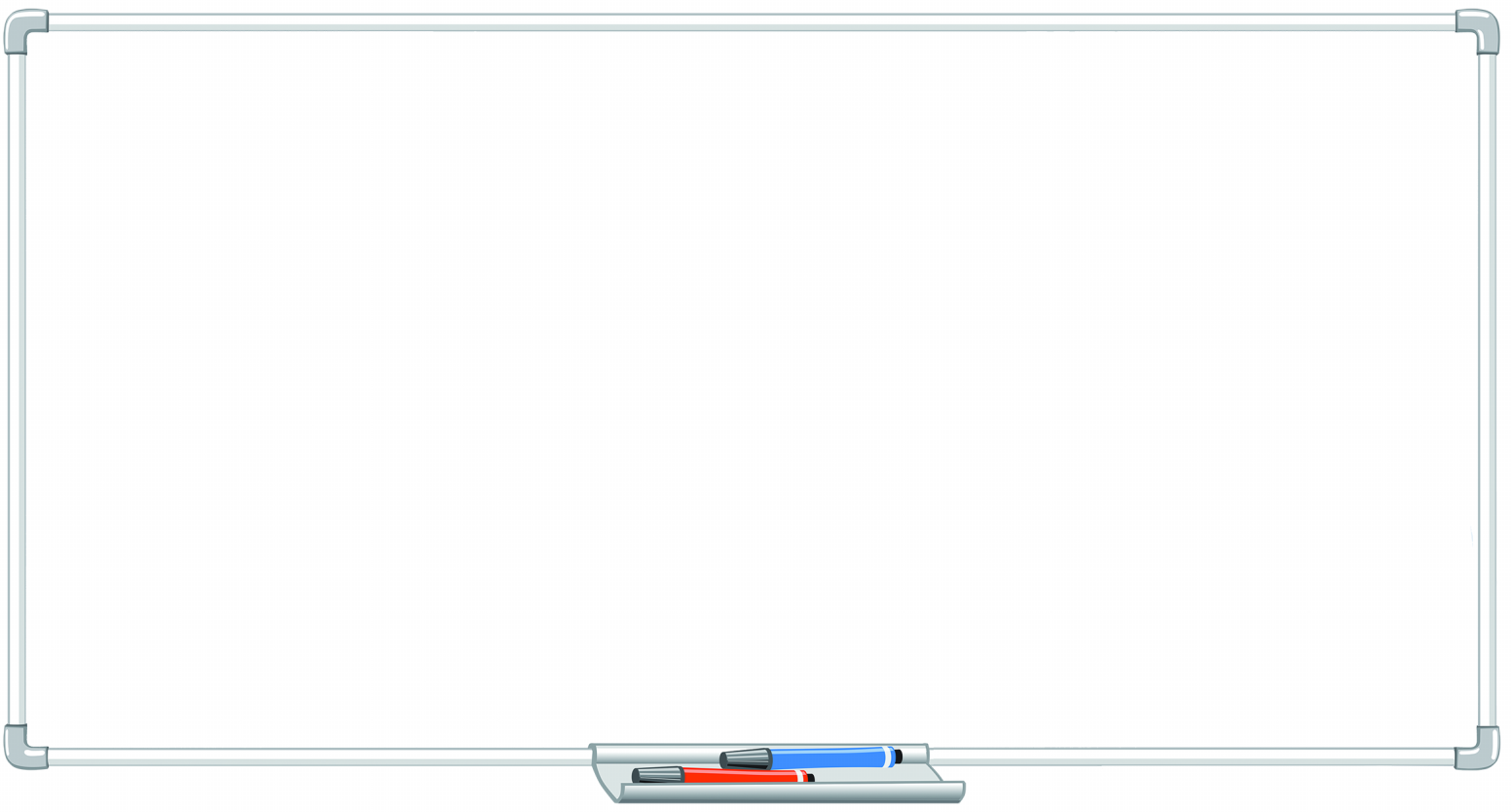 Le chameau a un beau bonnet.
Le cochon saute du rocher,
mais l’escargot n’ose pas.
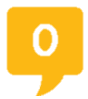 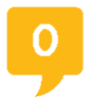 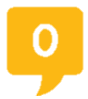 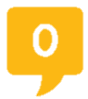 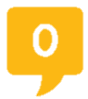 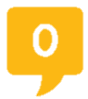 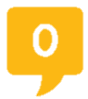 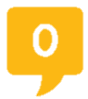 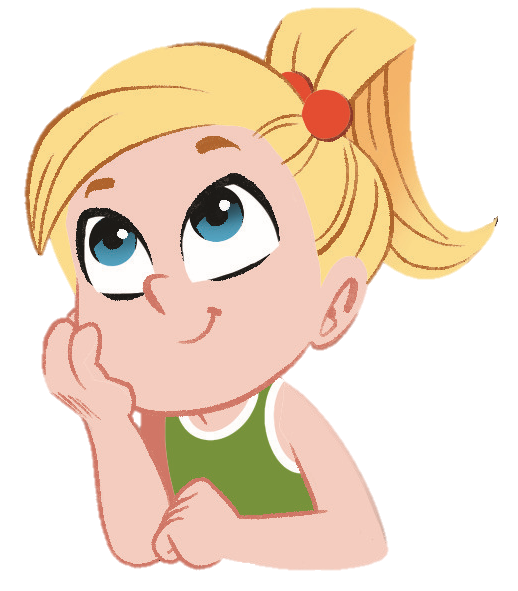 © BORDAS/SEJER, 2023 – Dictées préparées CE1
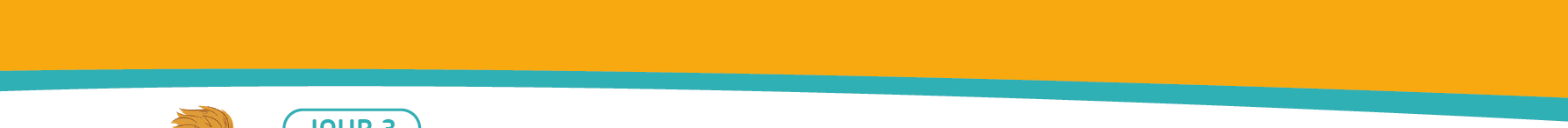 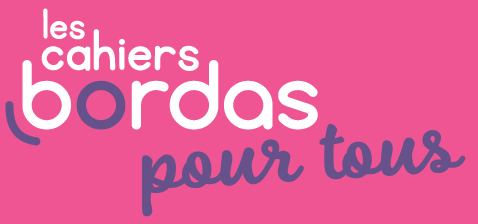 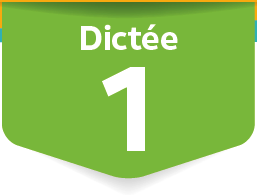 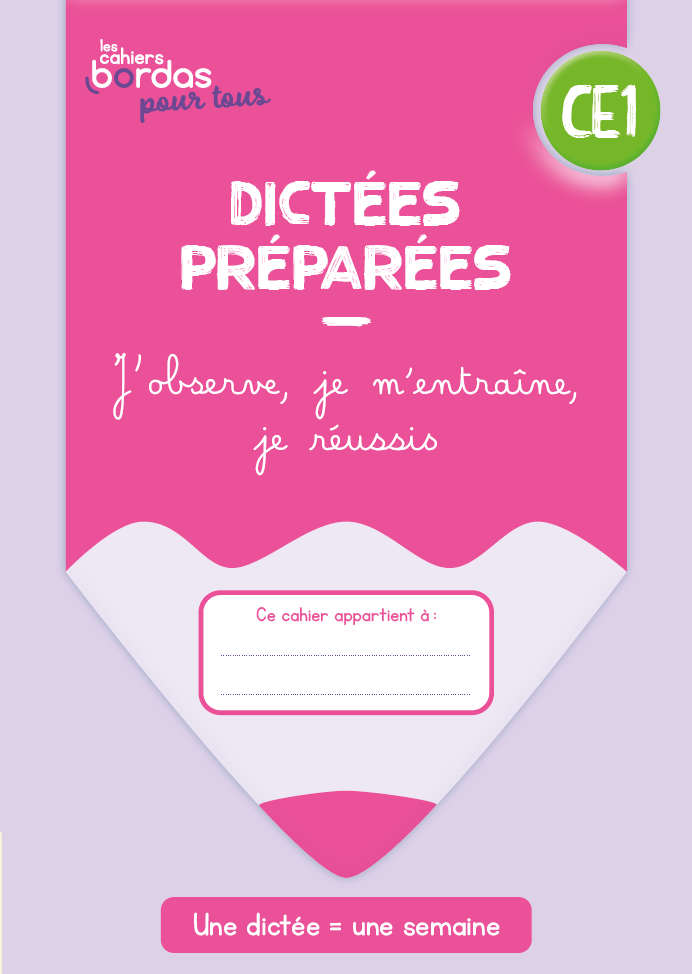 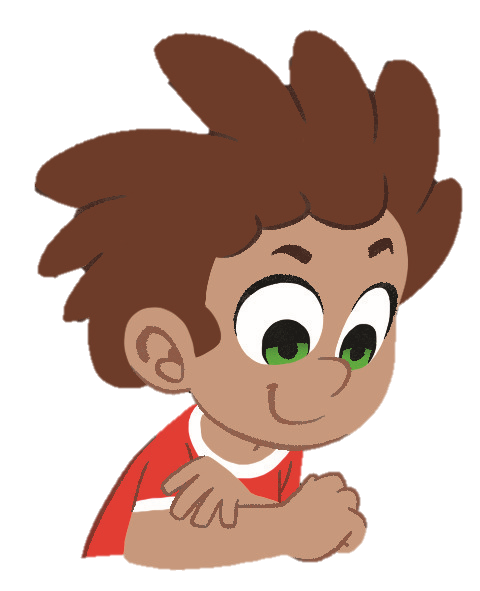 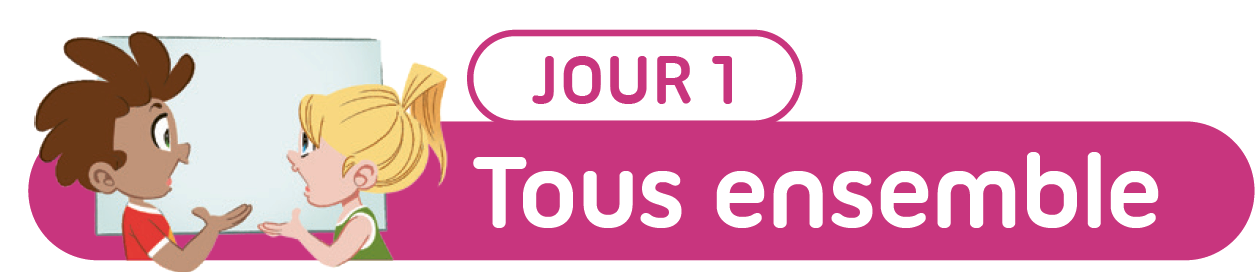 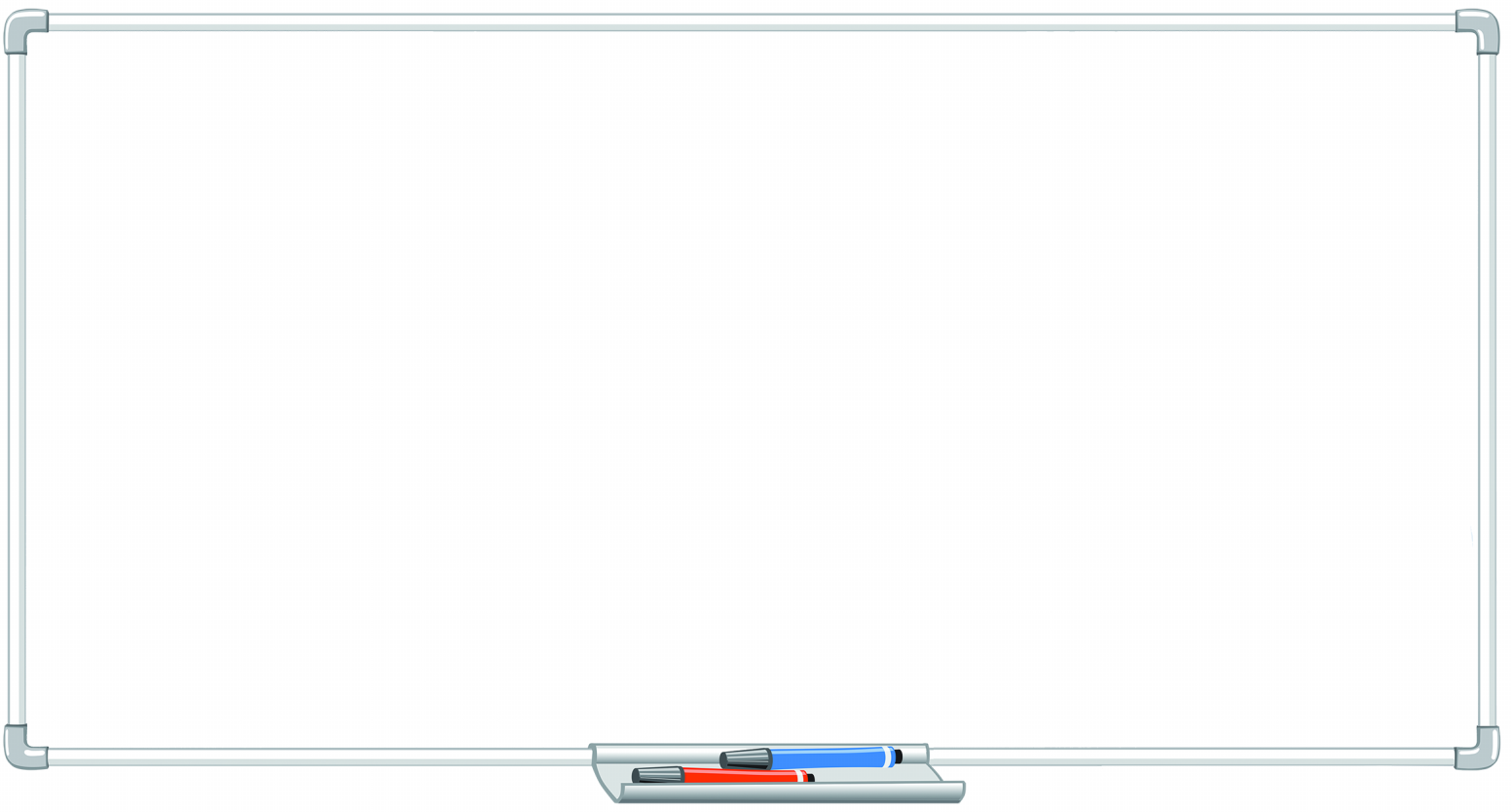 Le chameau a un beau bonnet.
Le cochon saute du rocher,
mais l’escargot n’ose pas.
Le son       peut s’écrire
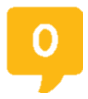 © BORDAS/SEJER, 2023 – Dictées préparées CE1
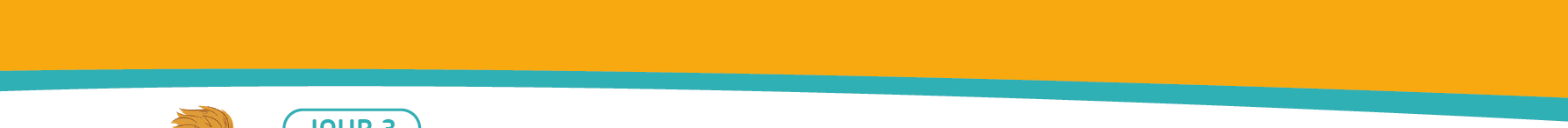 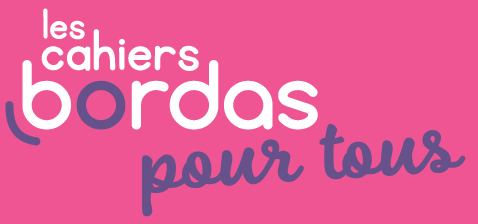 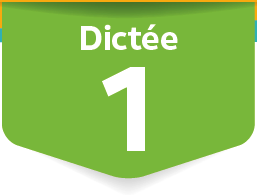 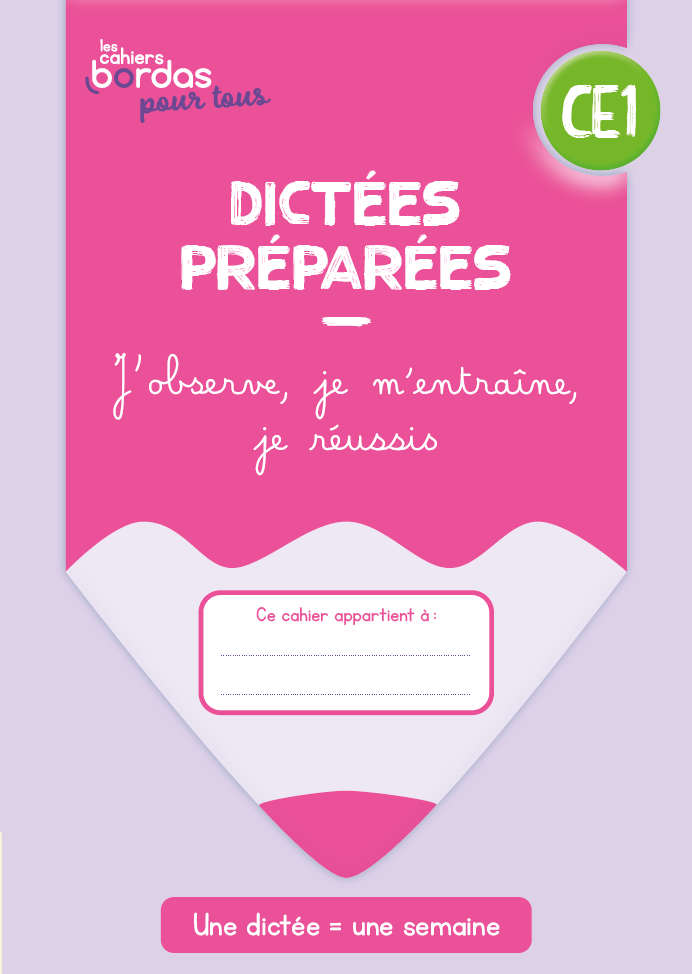 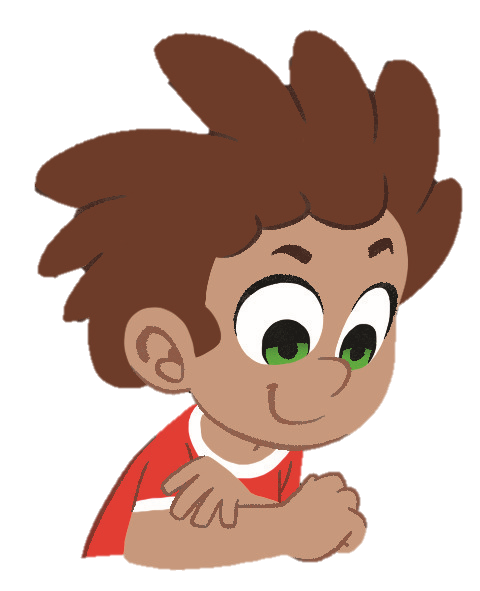 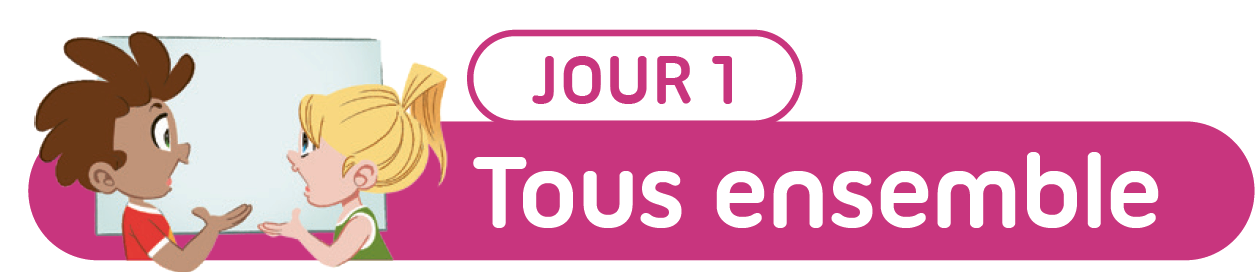 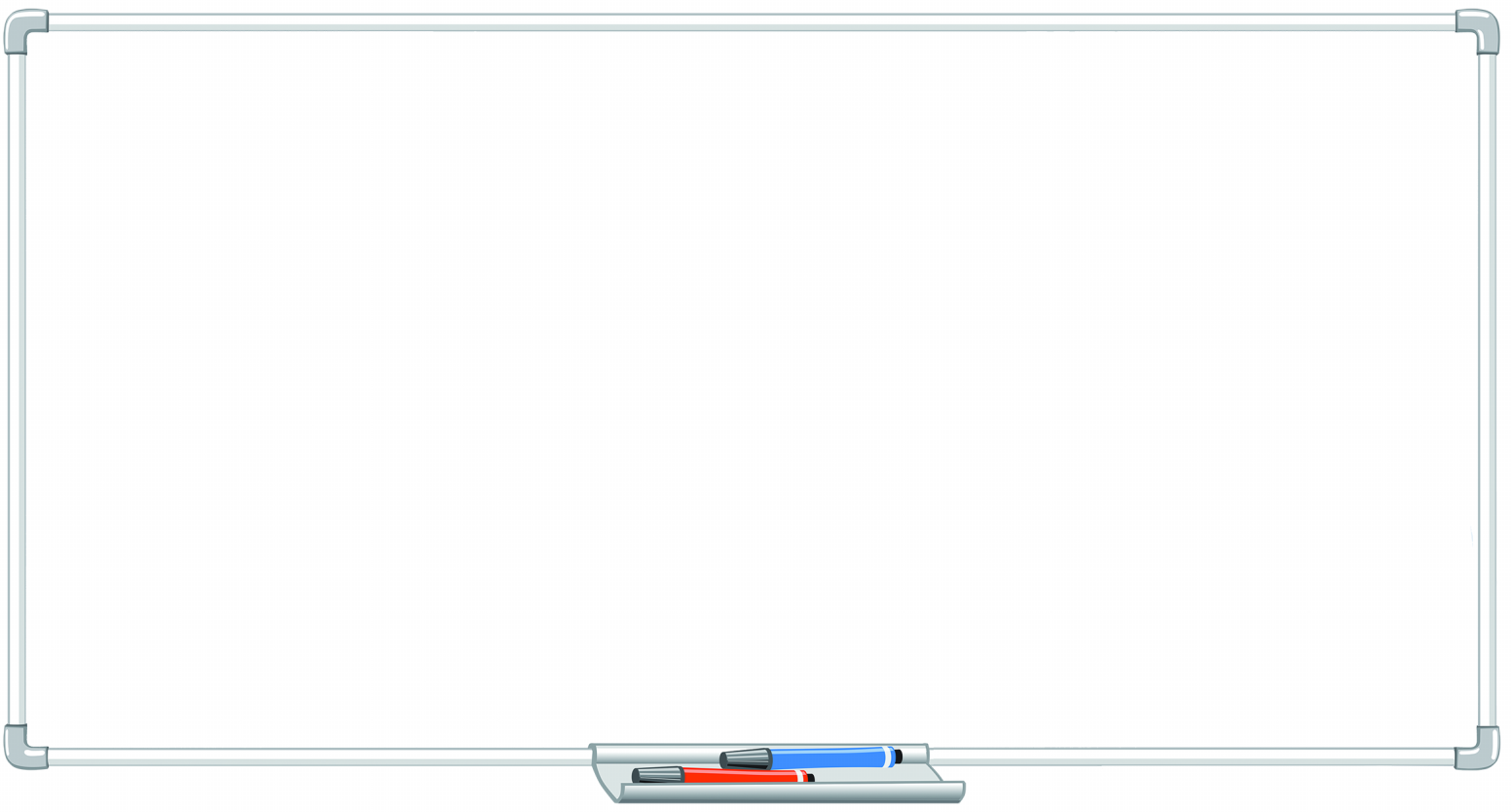 Le chameau a un beau bonnet.
Le cochon saute du rocher,
mais l’escargot n’ose pas.
Le son       peut s’écrire
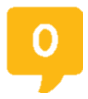 o
bonnet
© BORDAS/SEJER, 2023 – Dictées préparées CE1
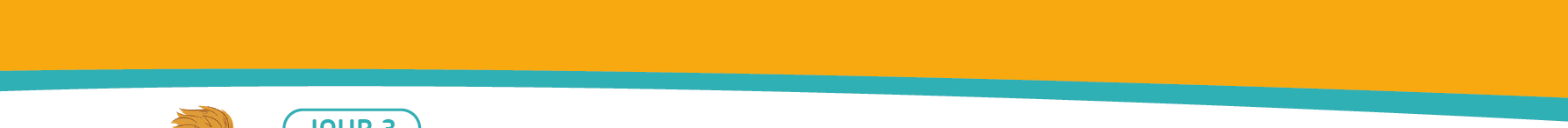 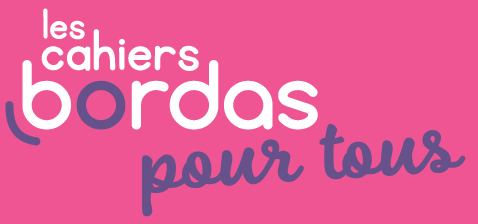 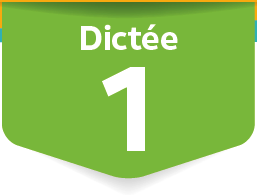 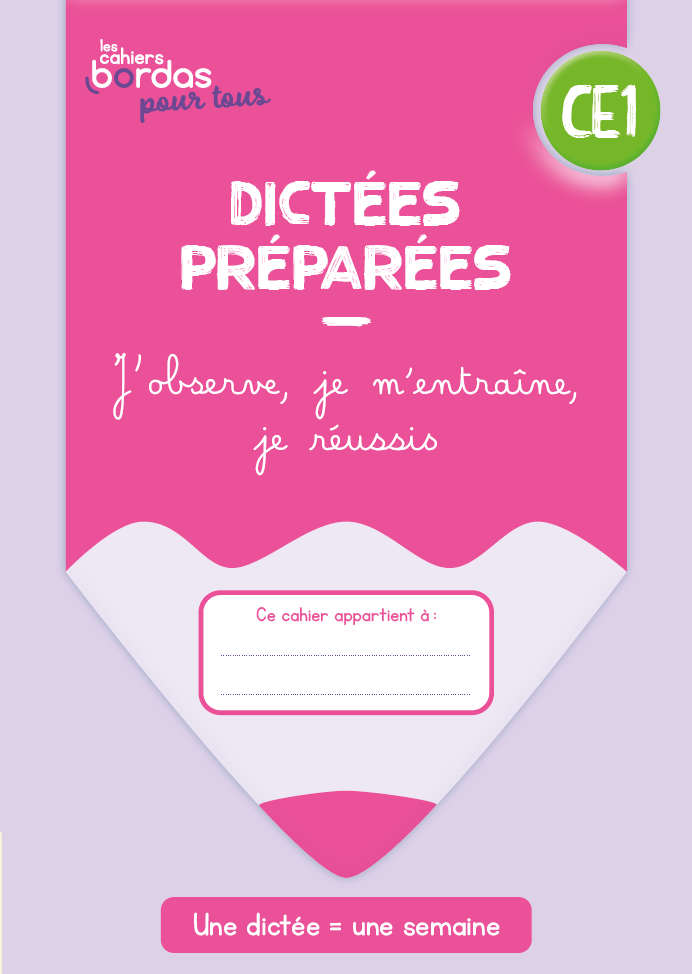 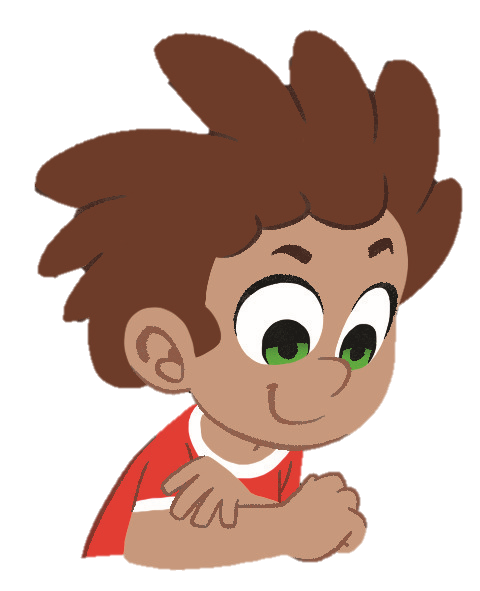 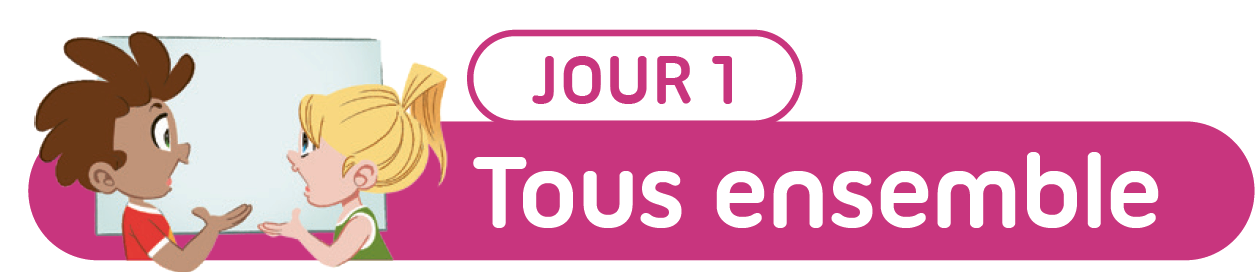 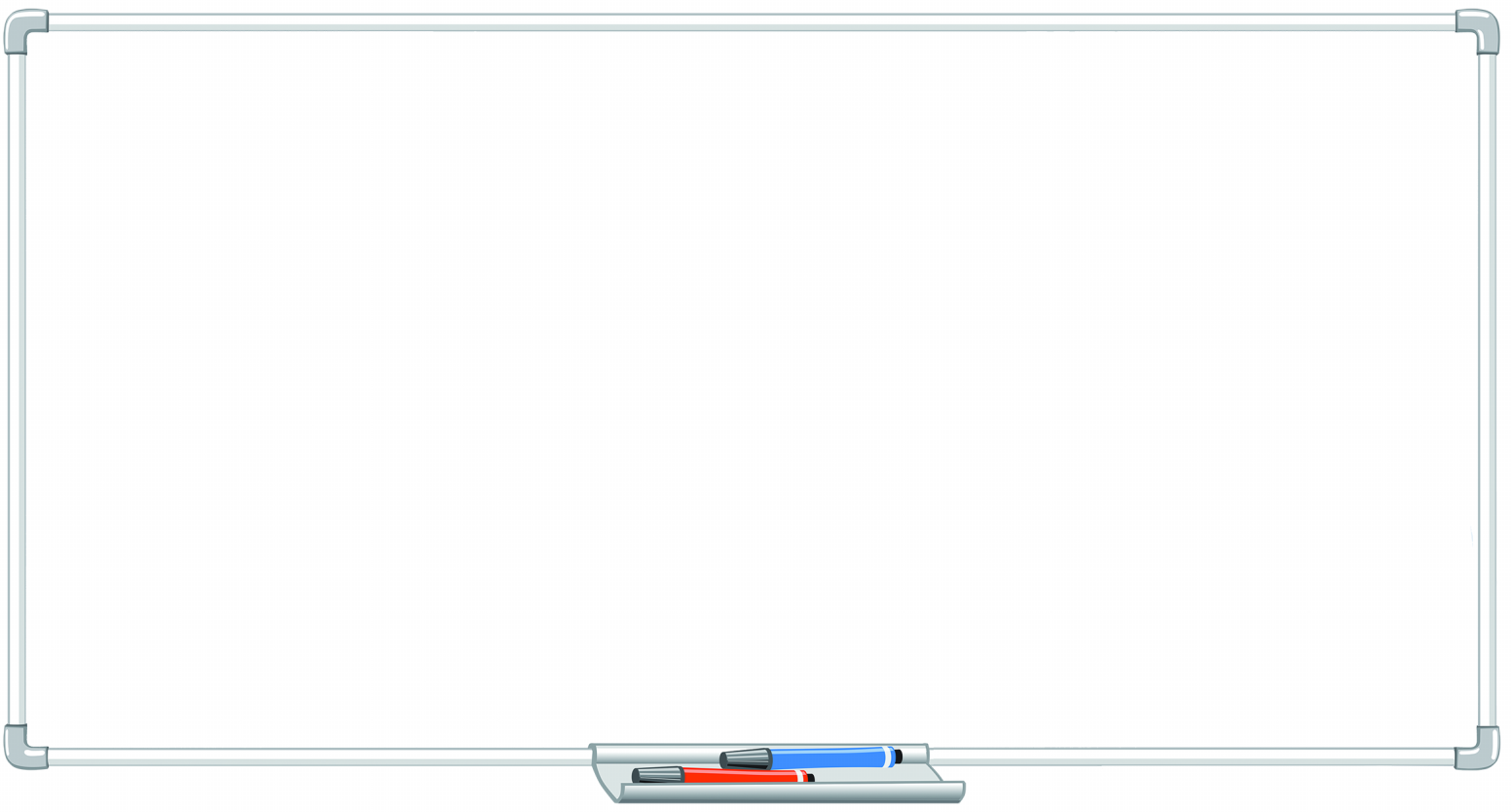 Le chameau a un beau bonnet.
Le cochon saute du rocher,
mais l’escargot n’ose pas.
Le son       peut s’écrire
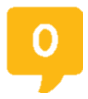 o
bonnet
au
saute
© BORDAS/SEJER, 2023 – Dictées préparées CE1
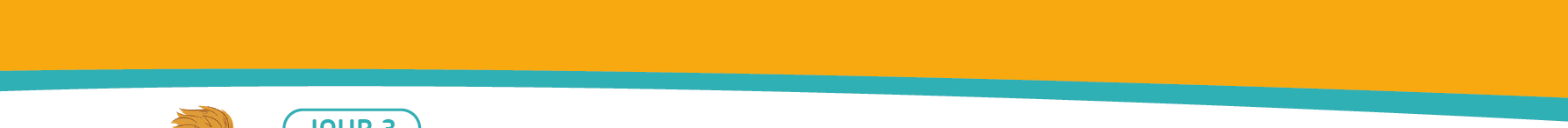 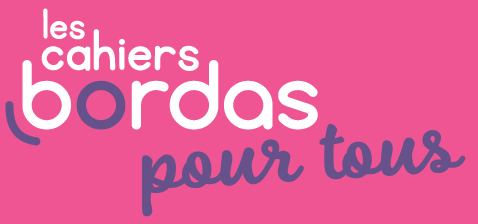 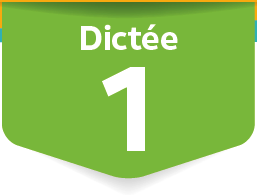 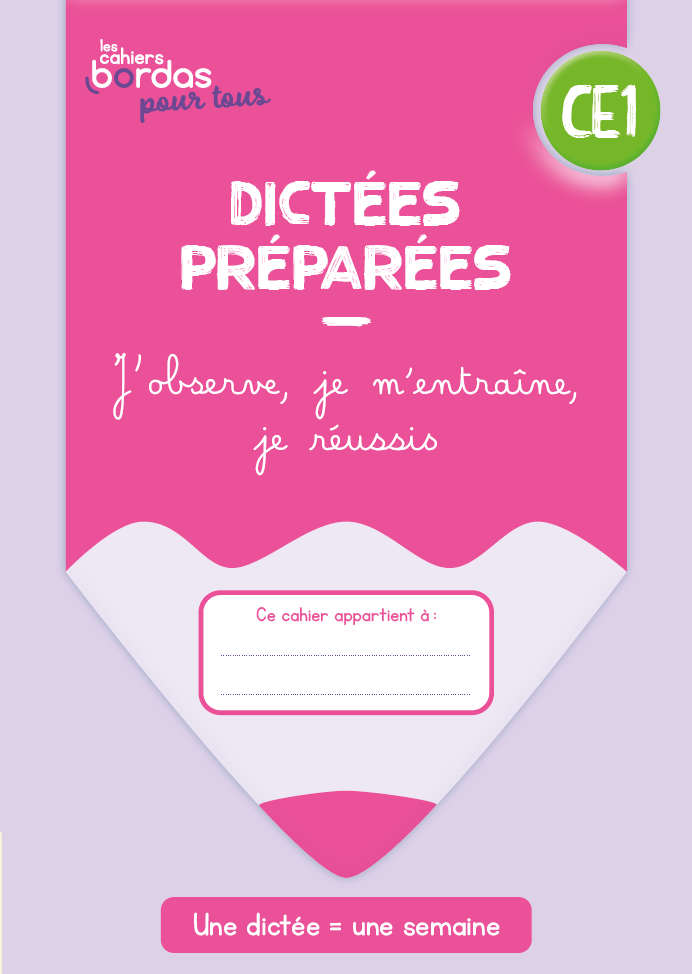 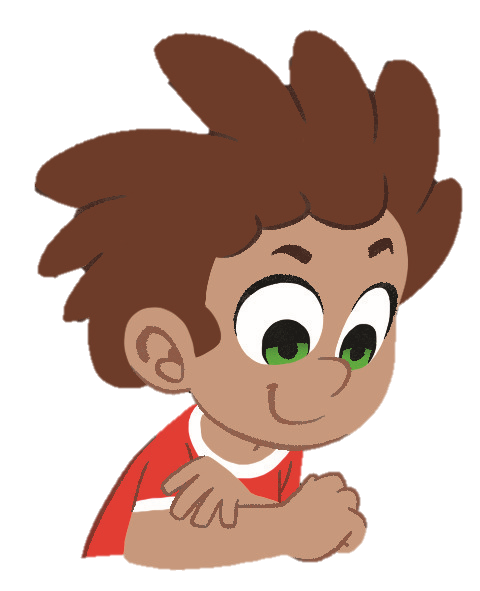 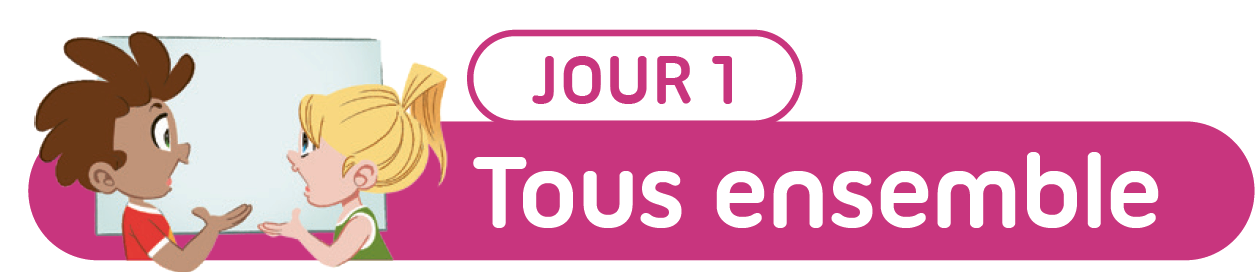 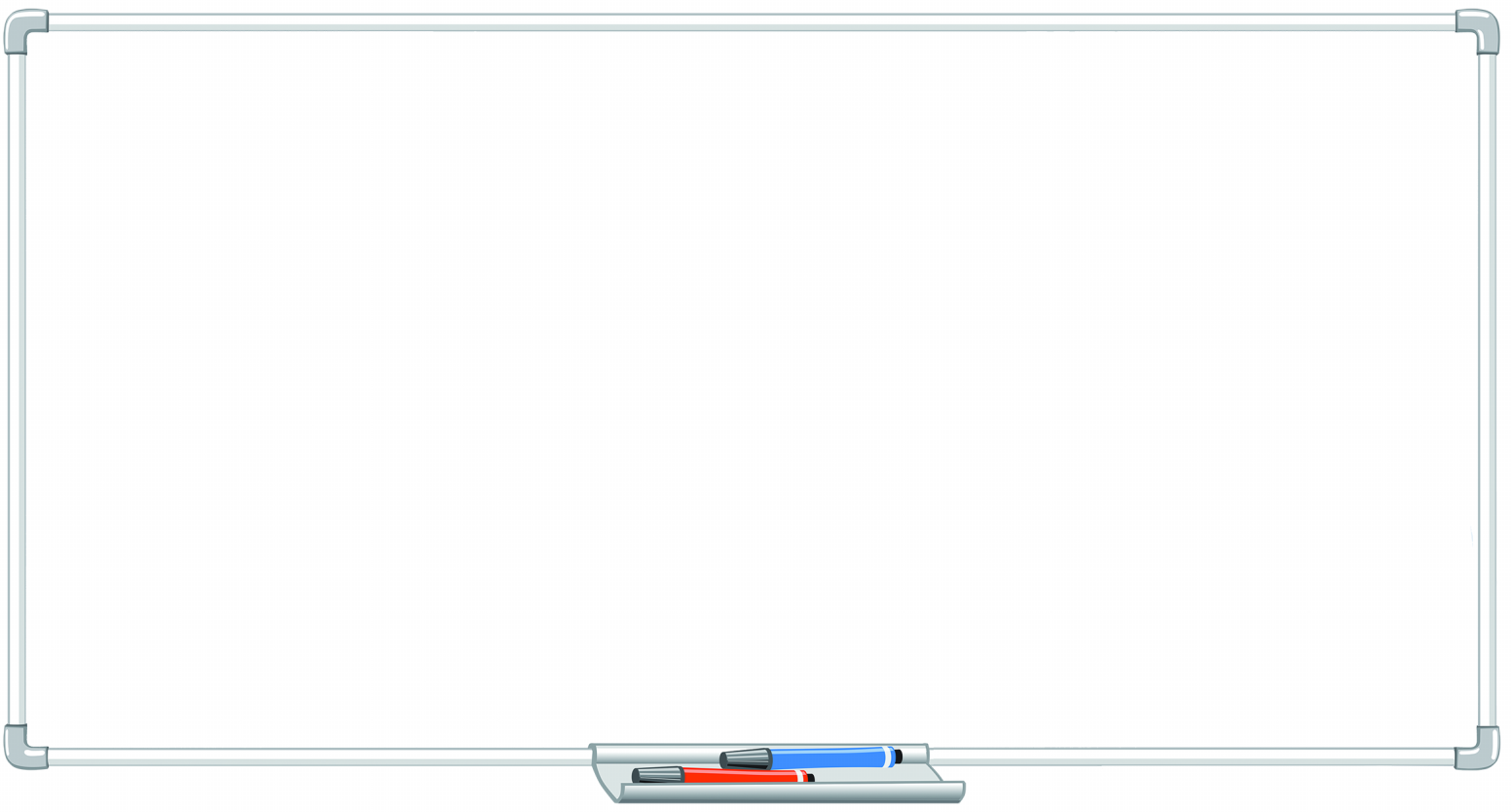 Le chameau a un beau bonnet.
Le cochon saute du rocher,
mais l’escargot n’ose pas.
Le son       peut s’écrire
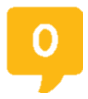 o
bonnet
au
saute
eau
chameau
© BORDAS/SEJER, 2023 – Dictées préparées CE1
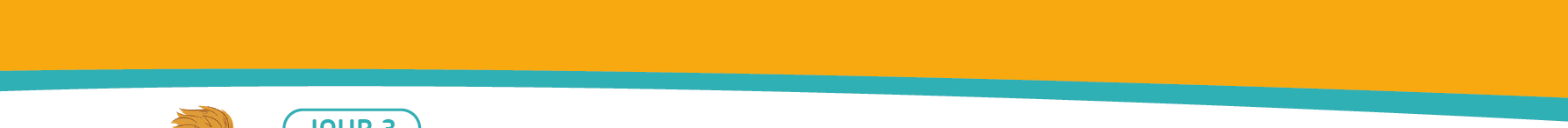 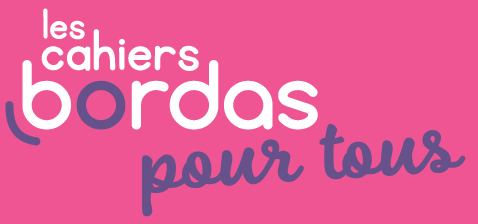 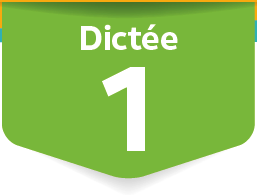 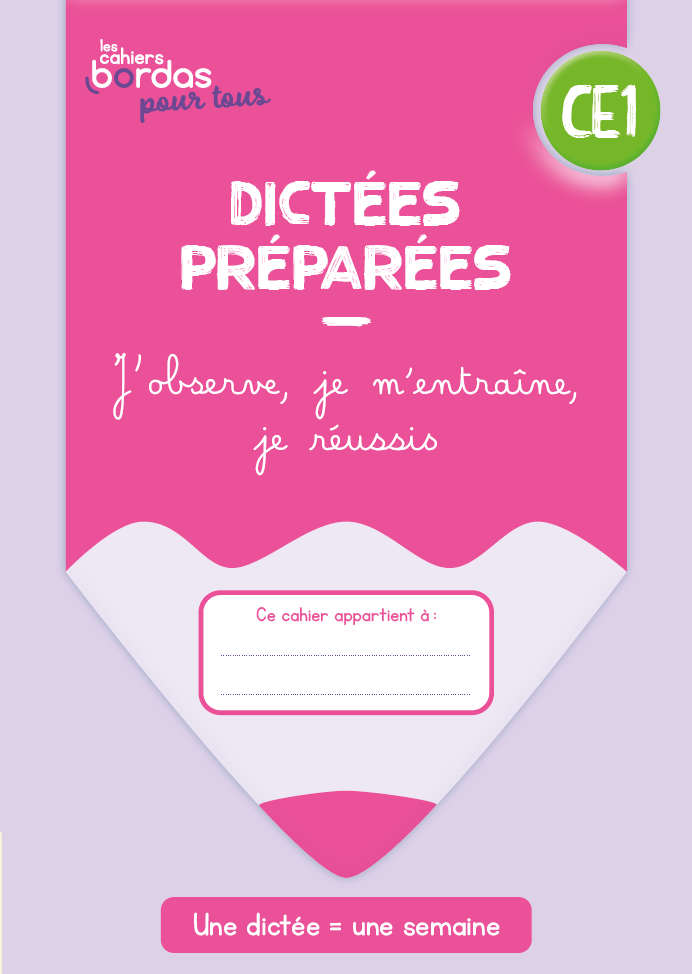 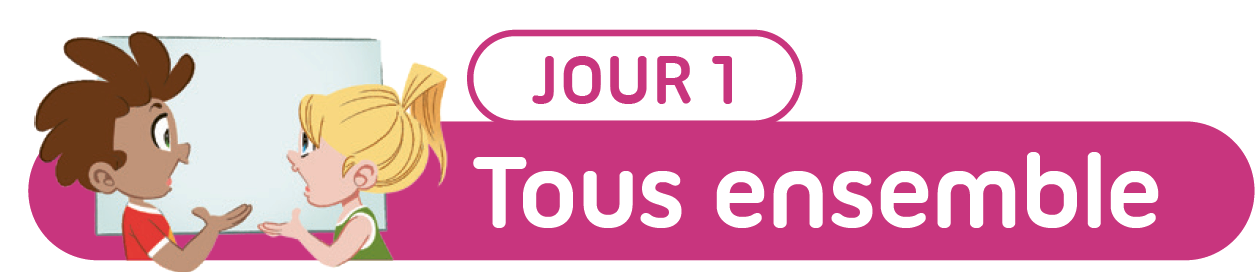 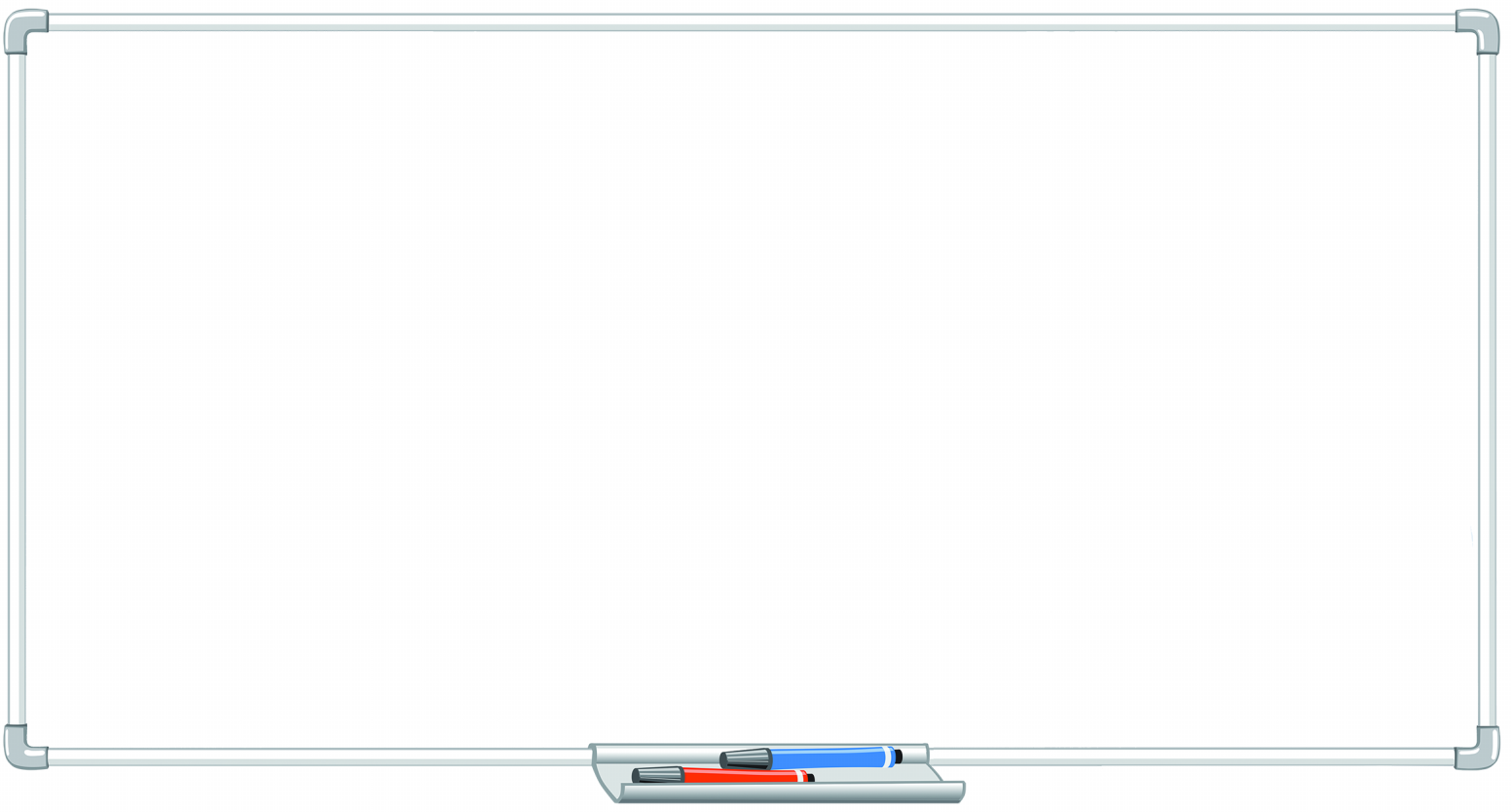 Le chameau a un beau bonnet.
Le cochon saute du rocher,
mais l’escargot n’ose pas.
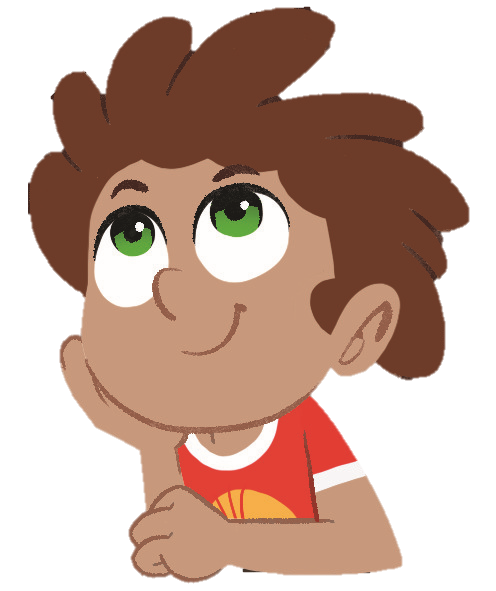 Cherche et observe les verbes conjugués.
© BORDAS/SEJER, 2023 – Dictées préparées CE1
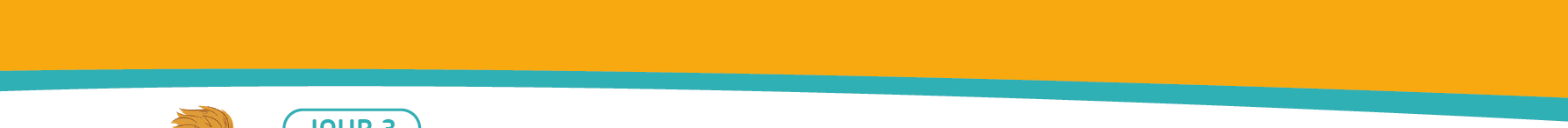 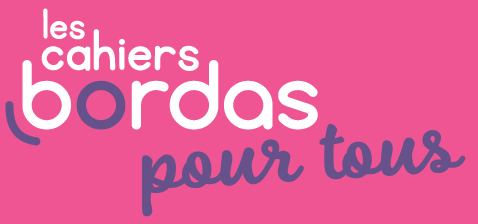 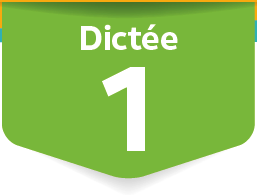 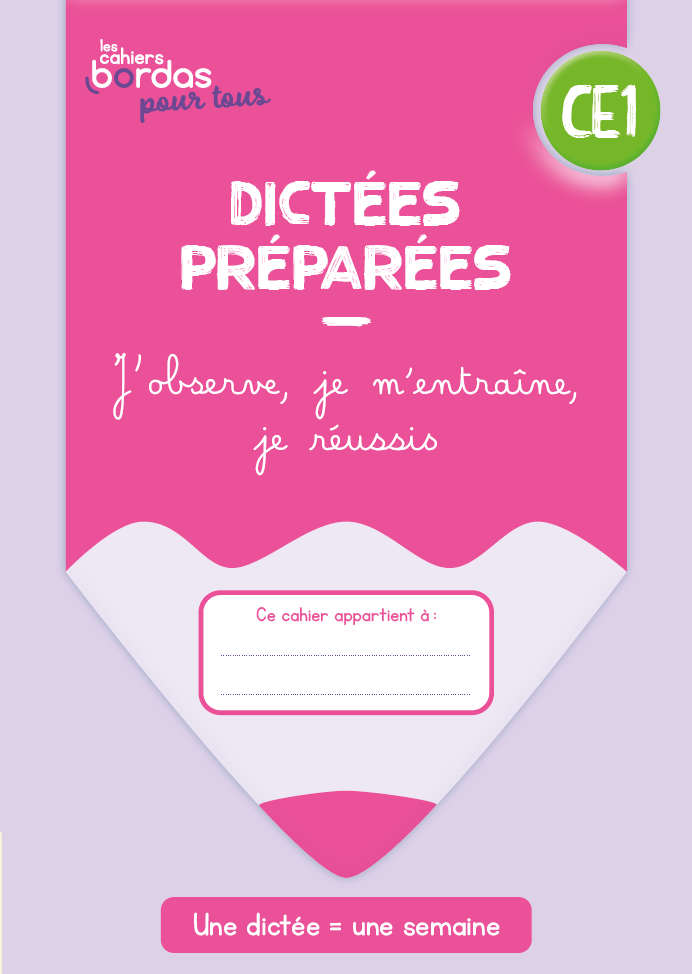 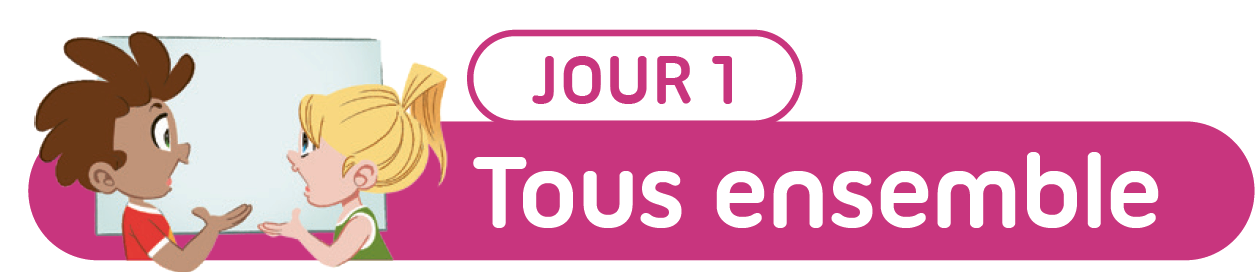 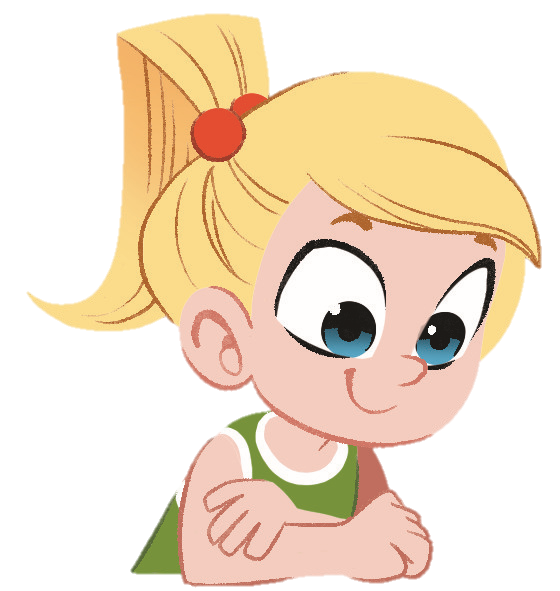 Cherche le sujet de ces verbes conjugués.
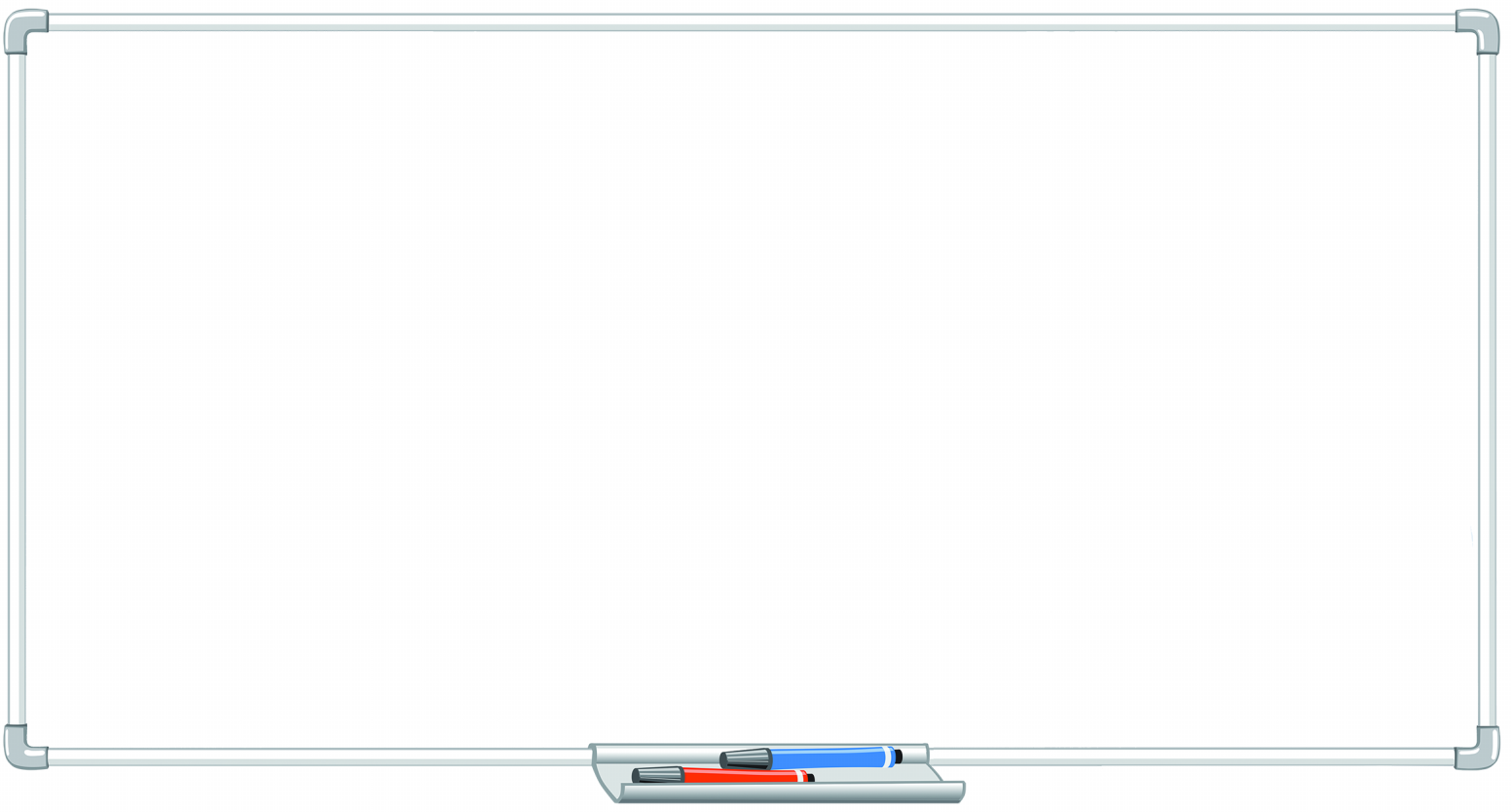 Le chameau a un beau bonnet.
Le cochon saute du rocher,
mais l’escargot n’ose pas.
© BORDAS/SEJER, 2023 – Dictées préparées CE1
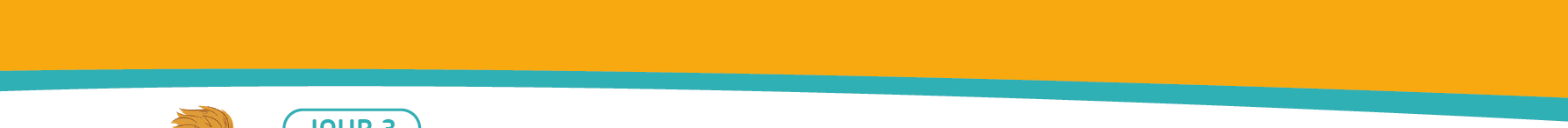 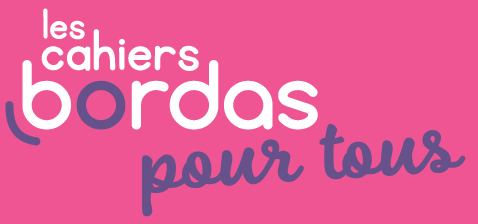 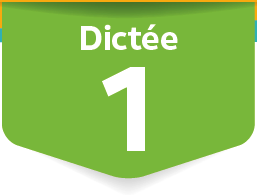 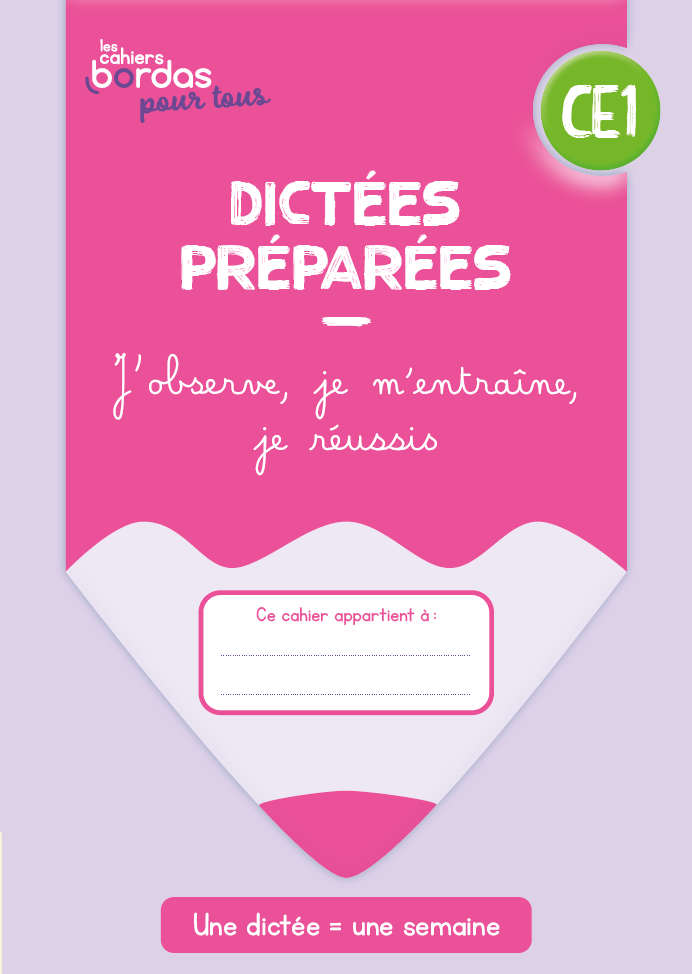 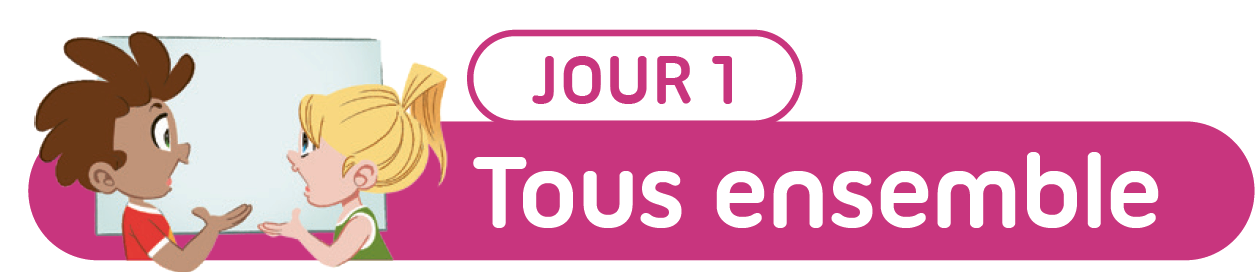 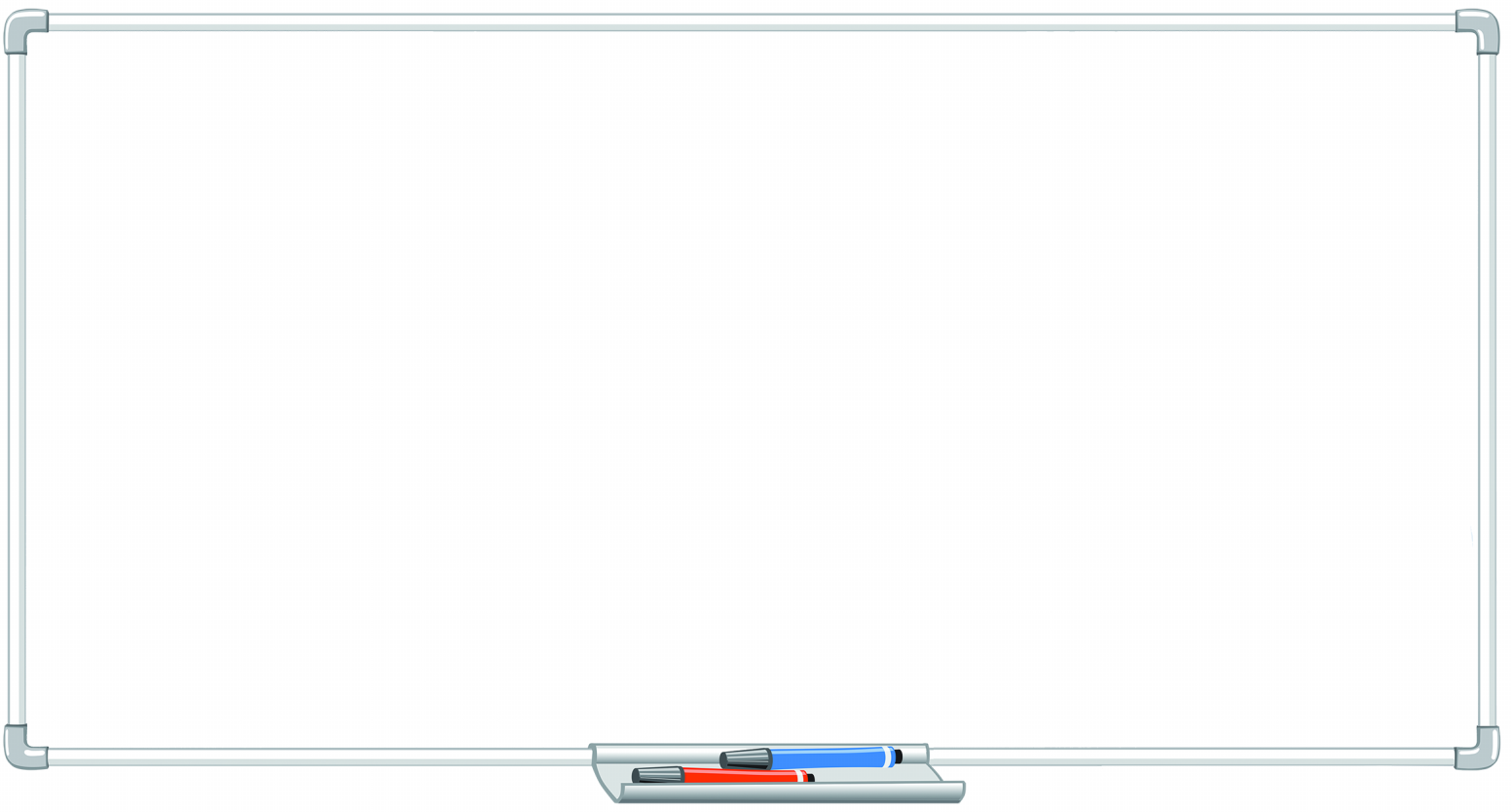 Le chameau a un beau bonnet.
Le cochon saute du rocher,
mais l’escargot n’ose pas.
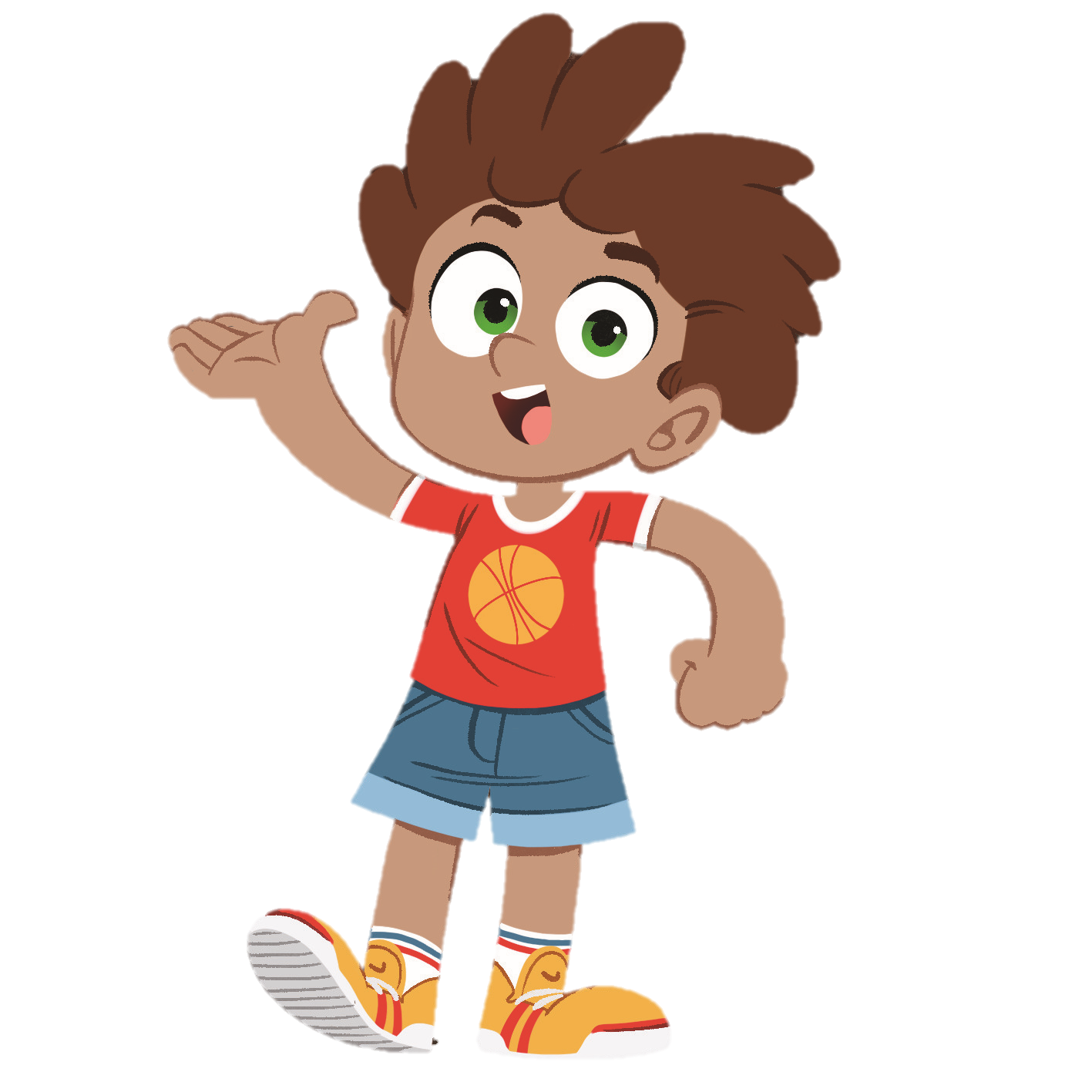 Qui est-ce qui saute ?
© BORDAS/SEJER, 2023 – Dictées préparées CE1
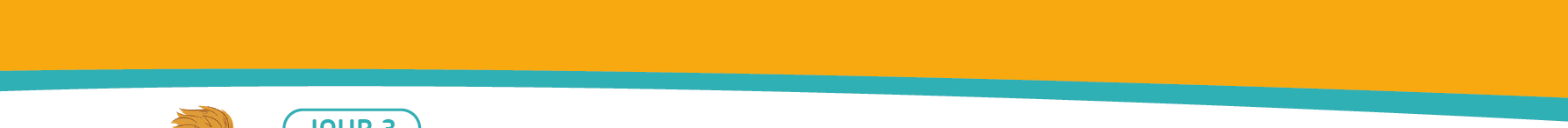 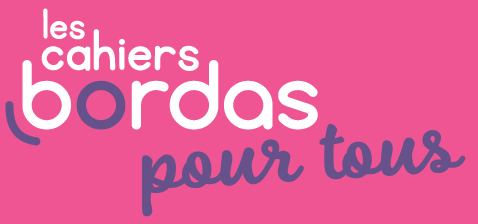 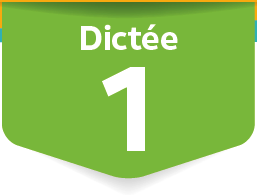 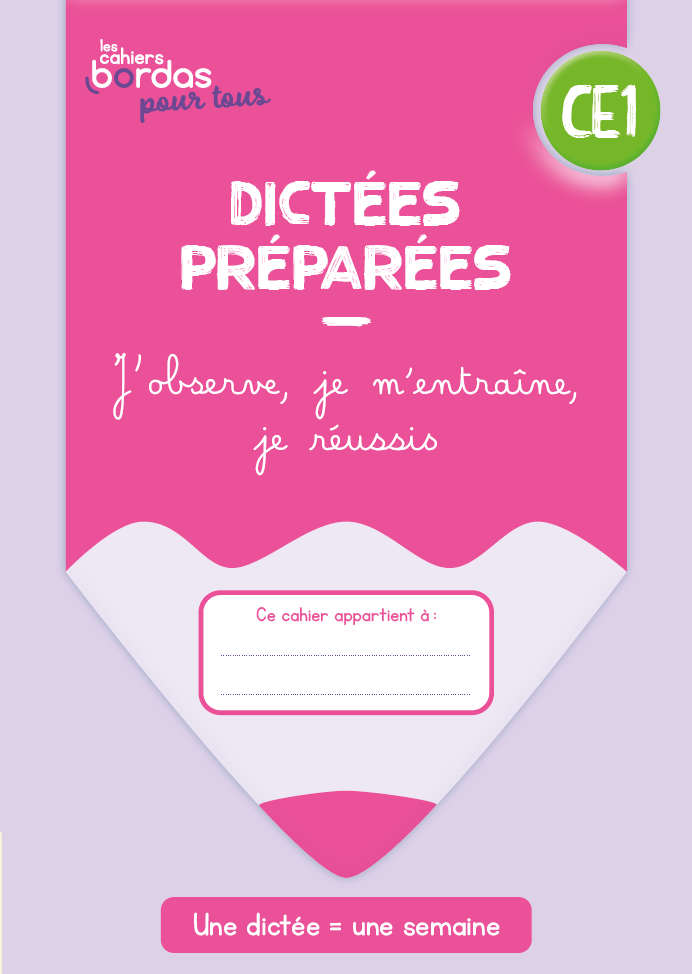 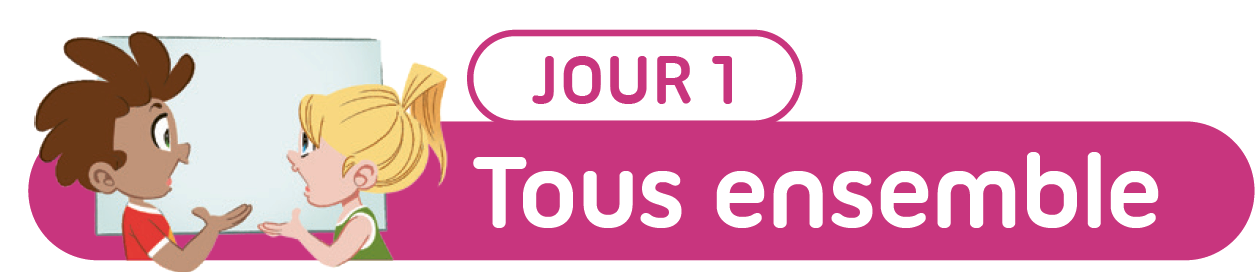 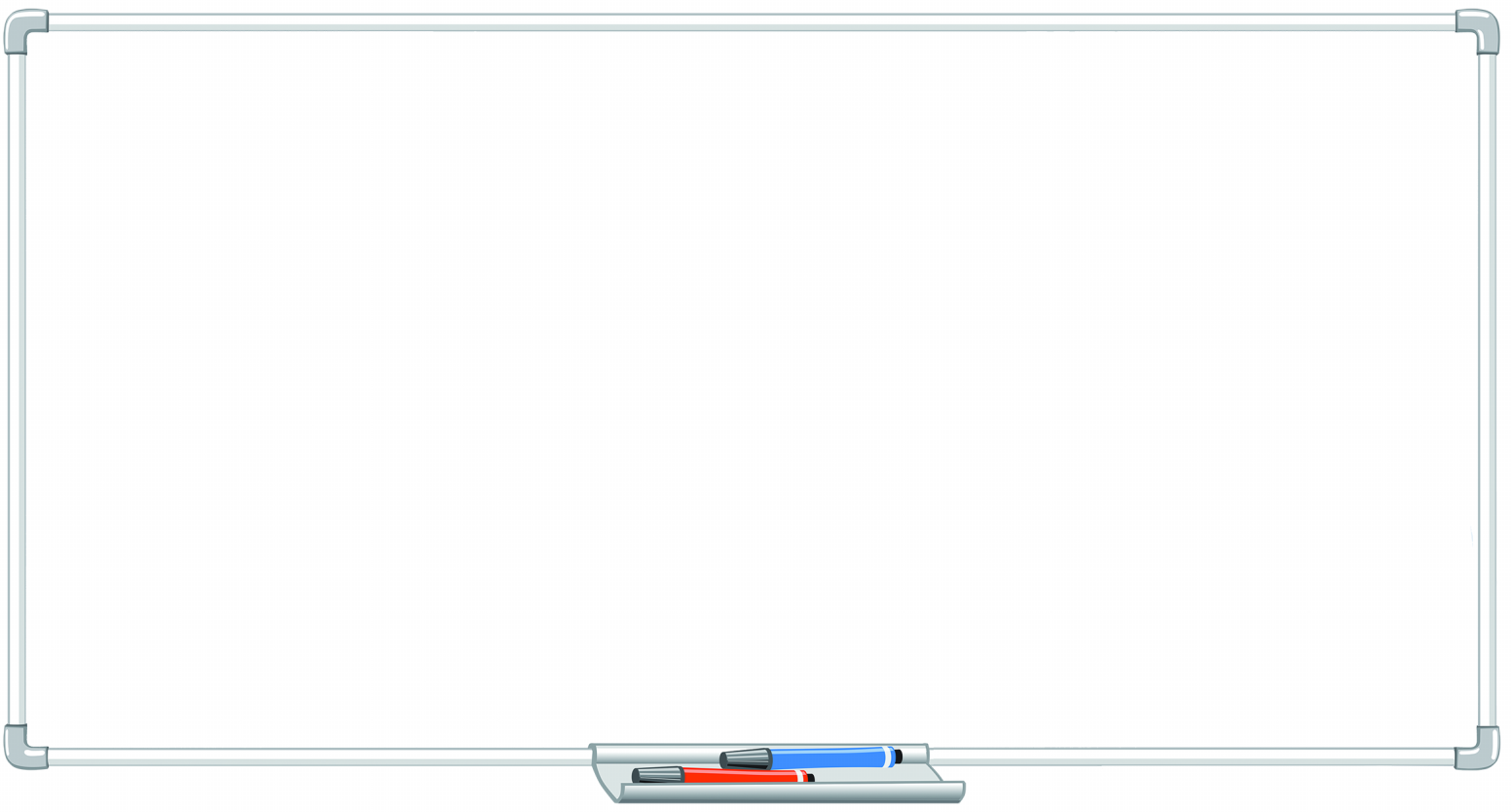 Le chameau a un beau bonnet.
Le cochon saute du rocher,
mais l’escargot n’ose pas.
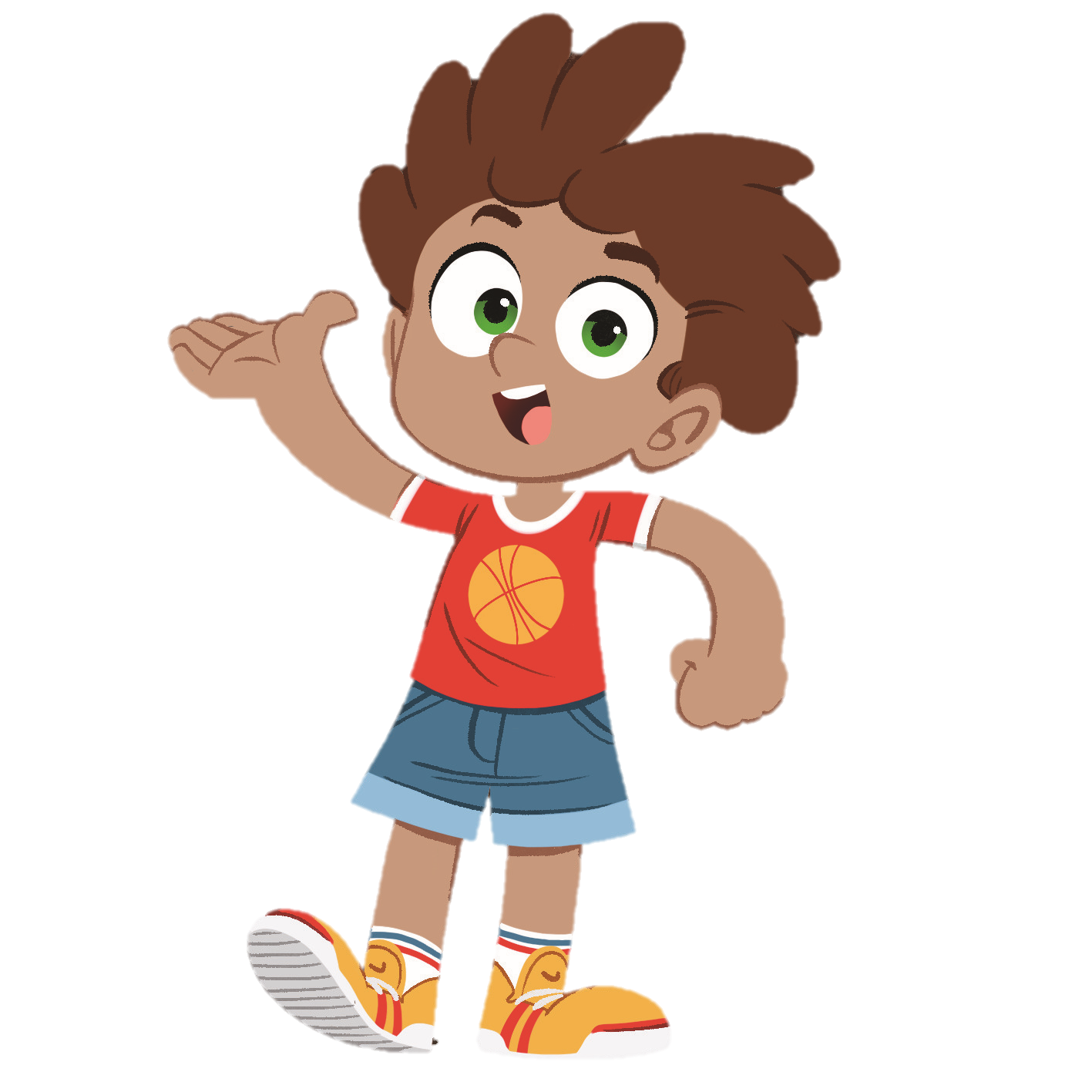 Qui est-ce qui n’ose pas ?
© BORDAS/SEJER, 2023 – Dictées préparées CE1
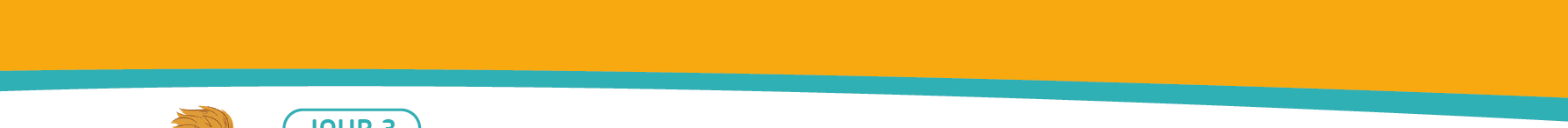 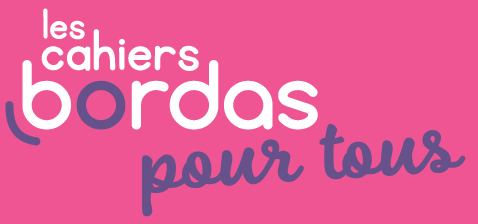 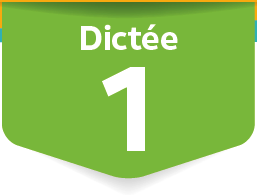 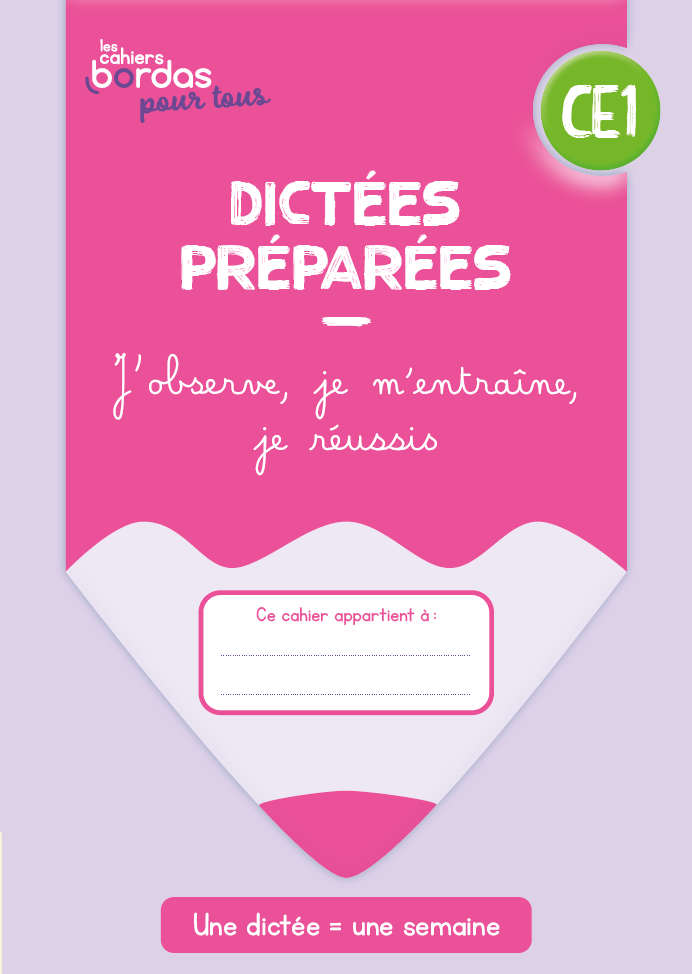 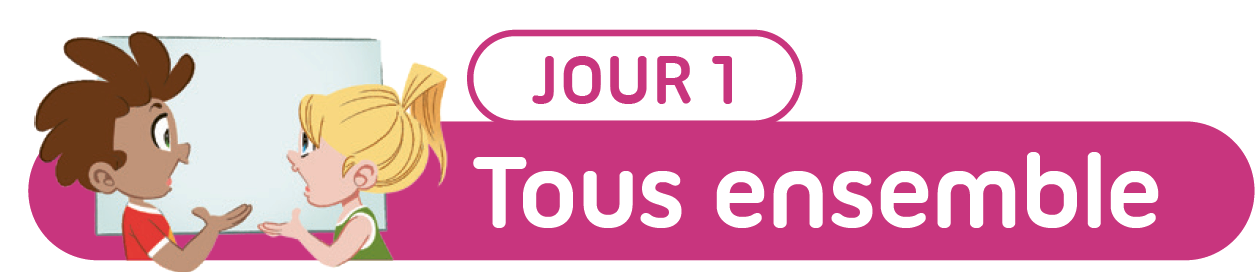 Le chameau a un beau bonnet.
Le cochon saute du rocher,
mais l’escargot n’ose pas.
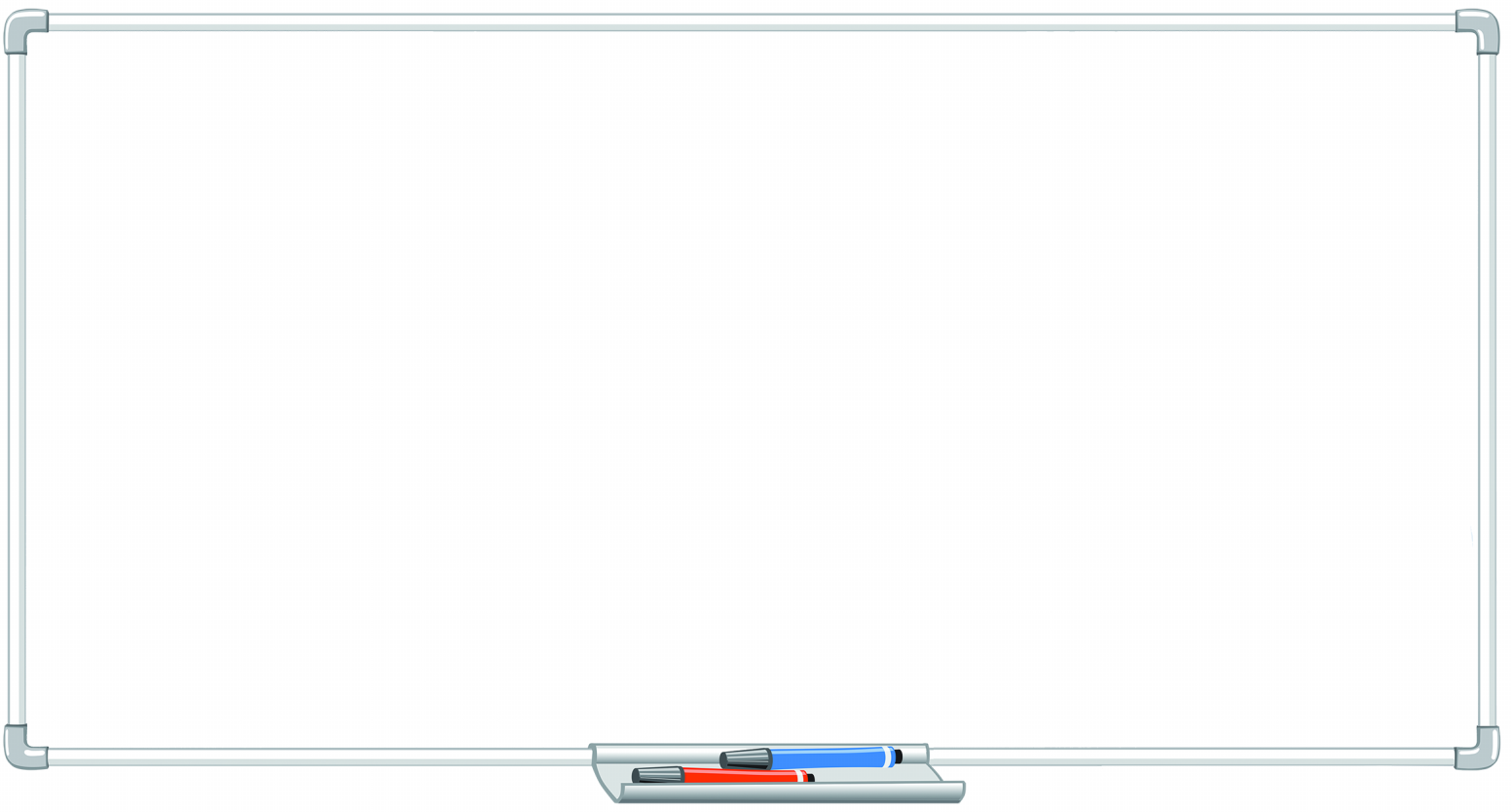 Au présent,
les verbes du 1er groupe, en –er,
se conjuguent ainsi :
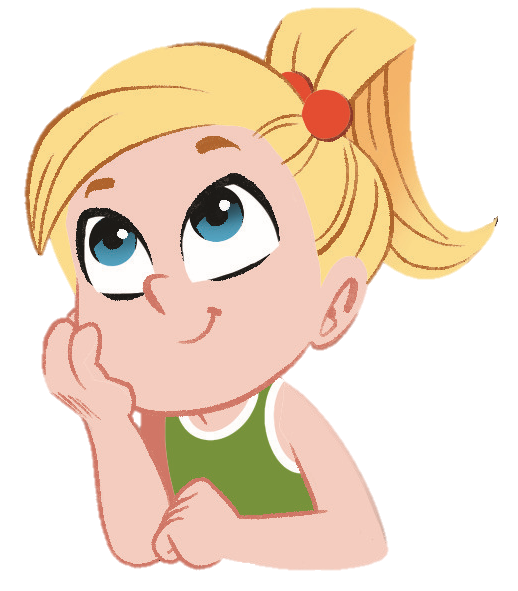 sauter ➝ saut ➝ je saute
© BORDAS/SEJER, 2023 – Dictées préparées CE1
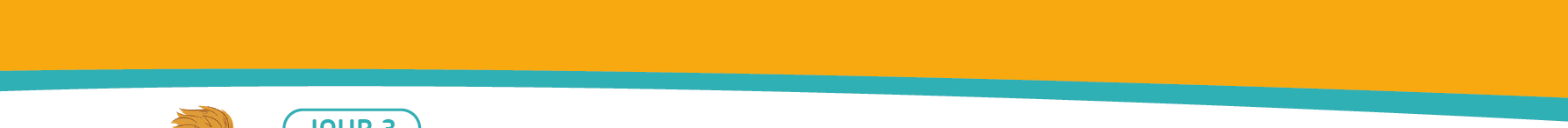 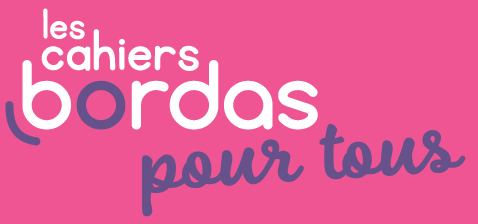 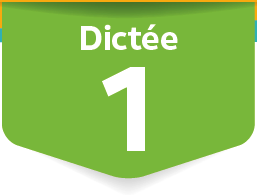 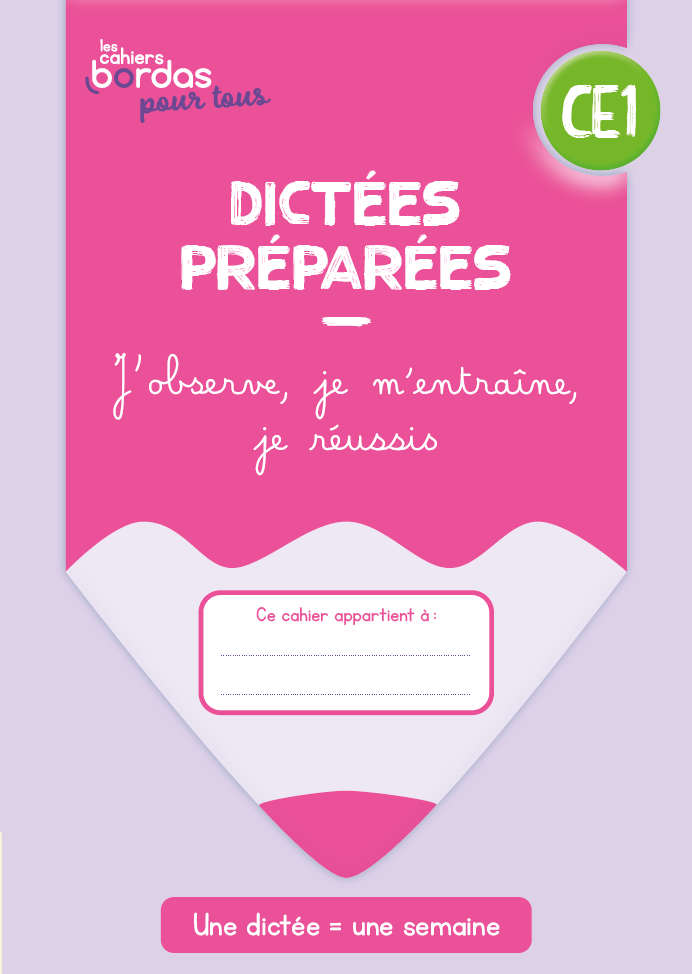 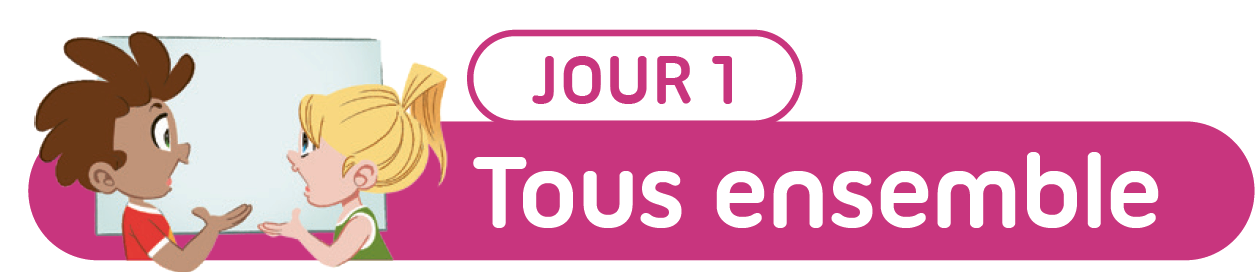 Le chameau a un beau bonnet.
Le cochon saute du rocher,
mais l’escargot n’ose pas.
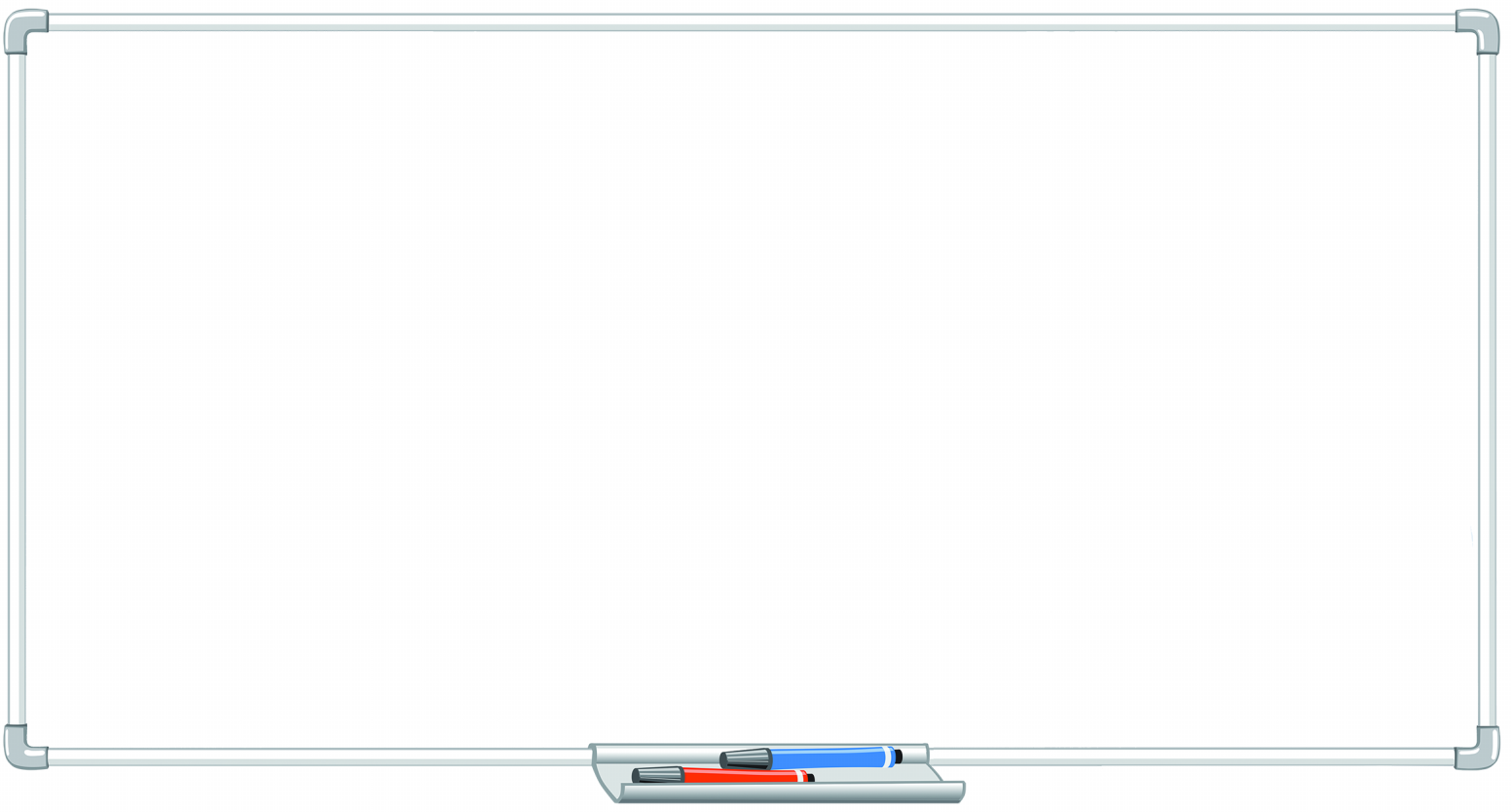 Au présent,
les terminaisons des verbes du 1er groupe sont :
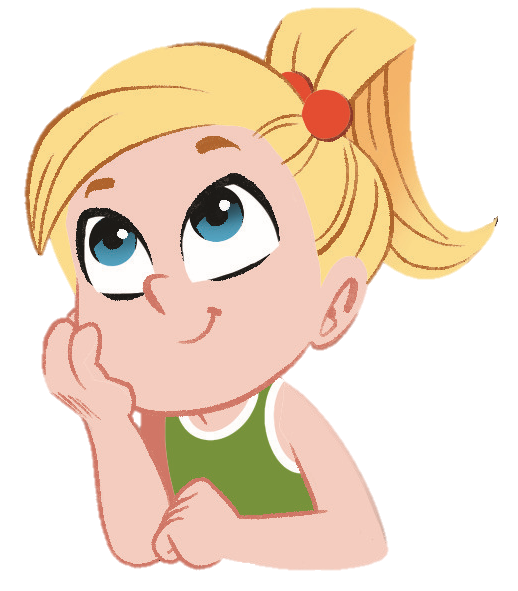 je saute
nous sautons
vous sautez
ils/elles sautent
tu sautes
il/elle saute
© BORDAS/SEJER, 2023 – Dictées préparées CE1
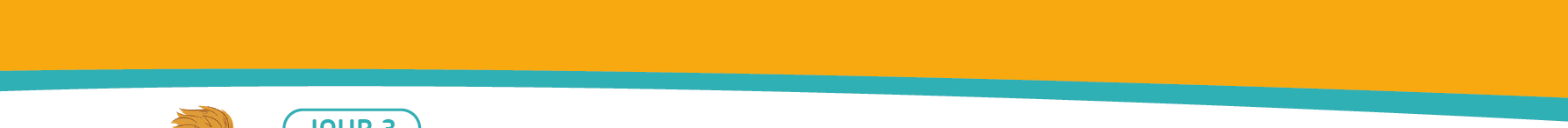 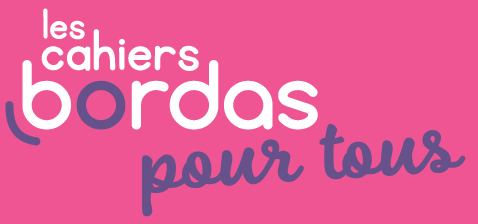 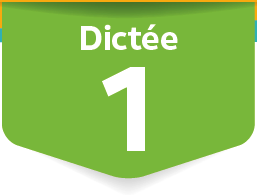 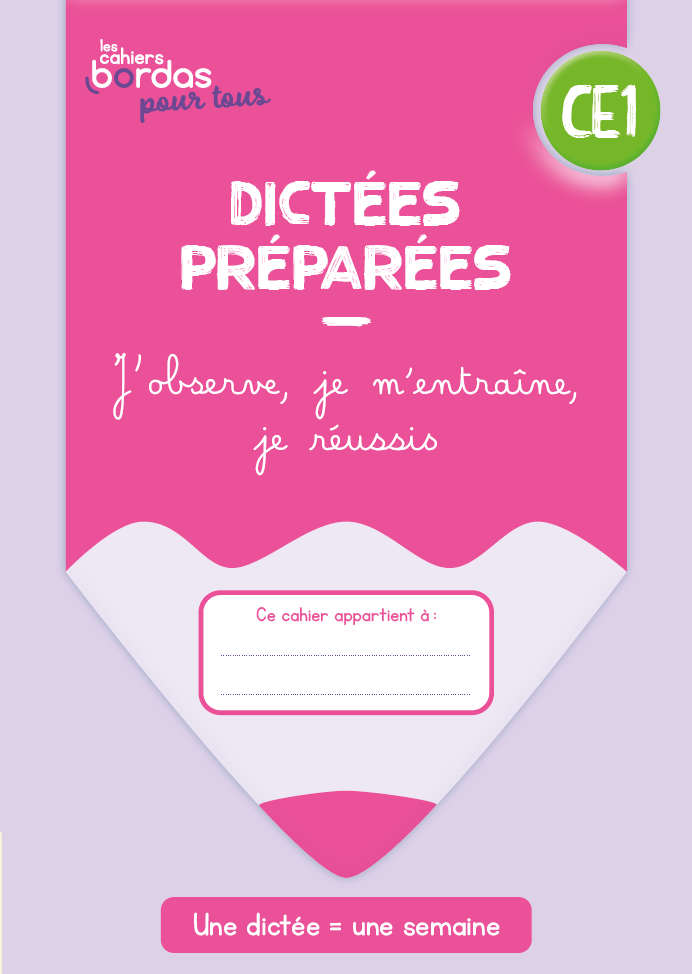 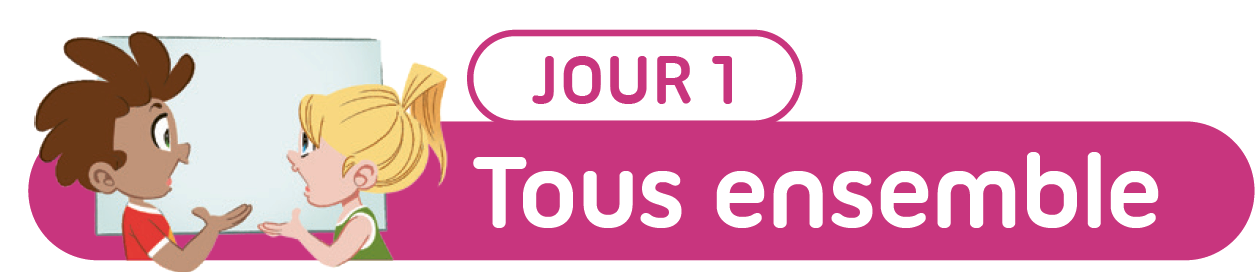 Le chameau a un beau bonnet.
Le cochon saute du rocher,
mais l’escargot n’ose pas.
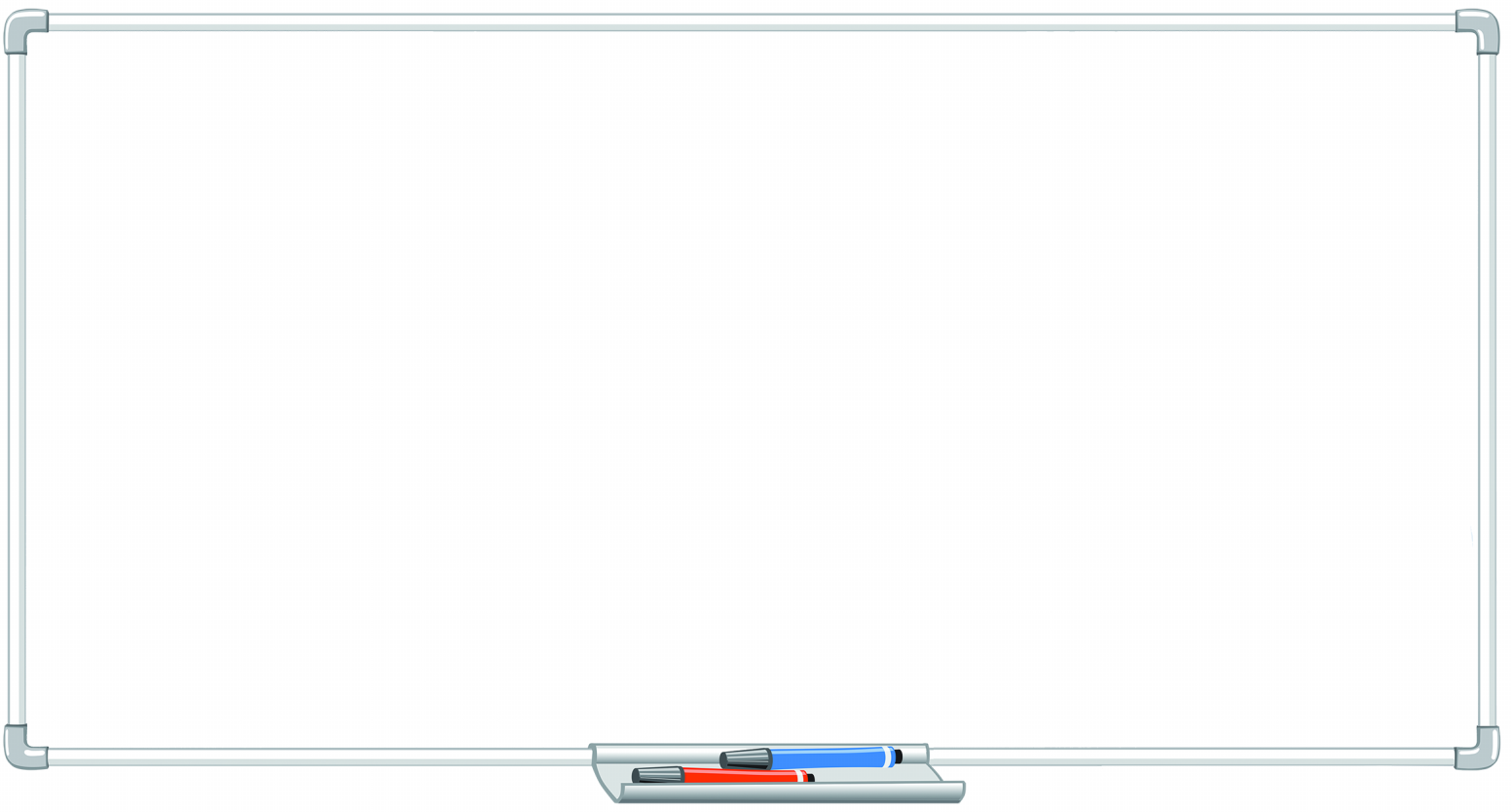 N’oublie pas !
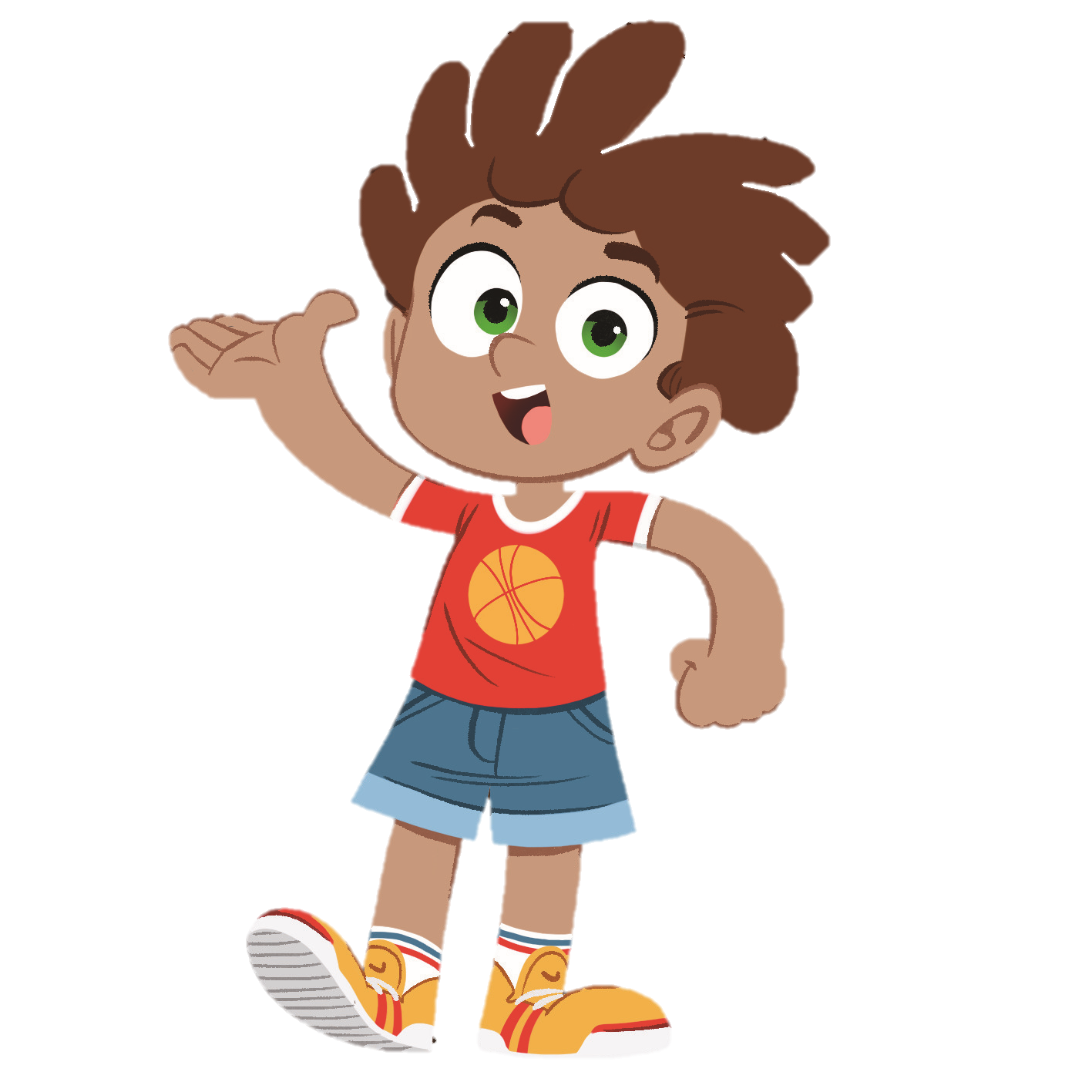 En début de phrase,
il y a toujours une majuscule.
Le
© BORDAS/SEJER, 2023 – Dictées préparées CE1
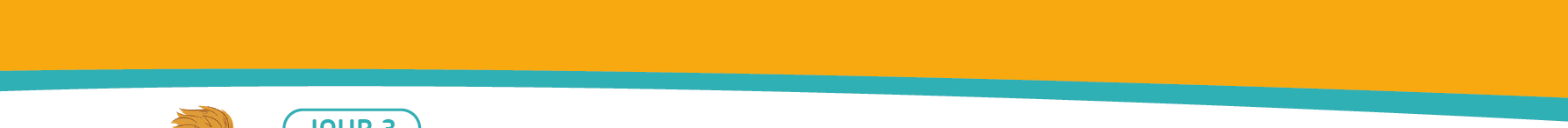 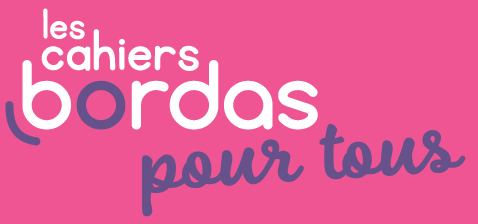 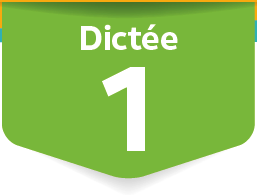 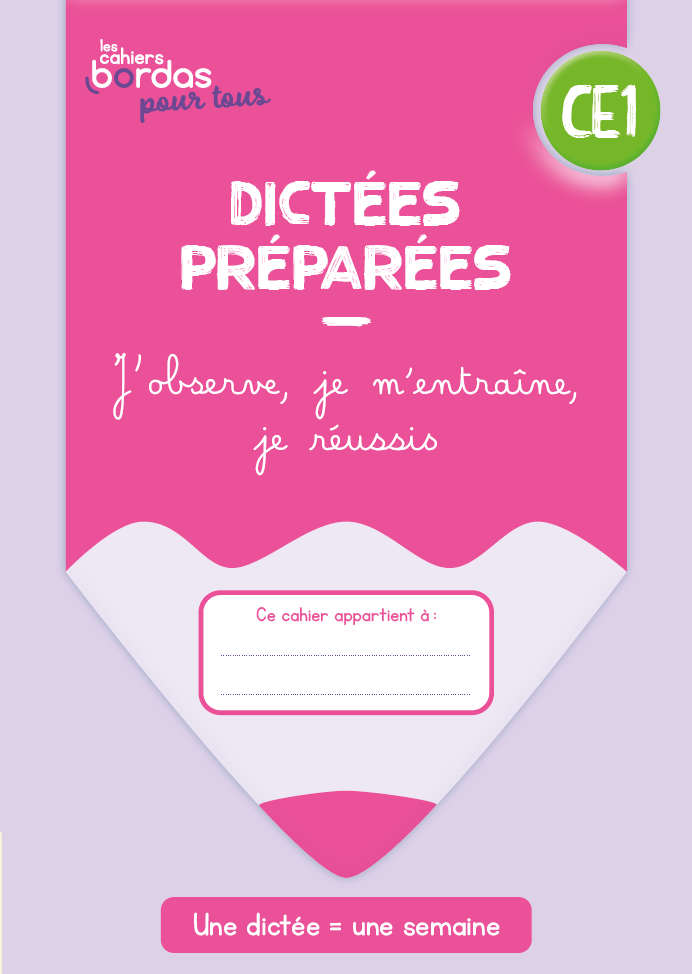 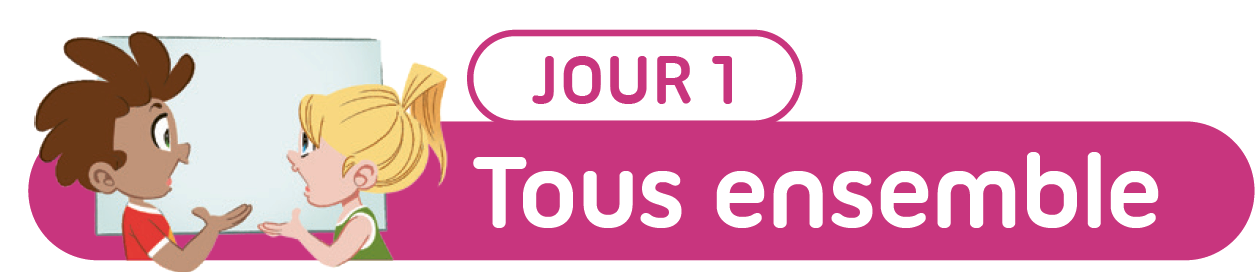 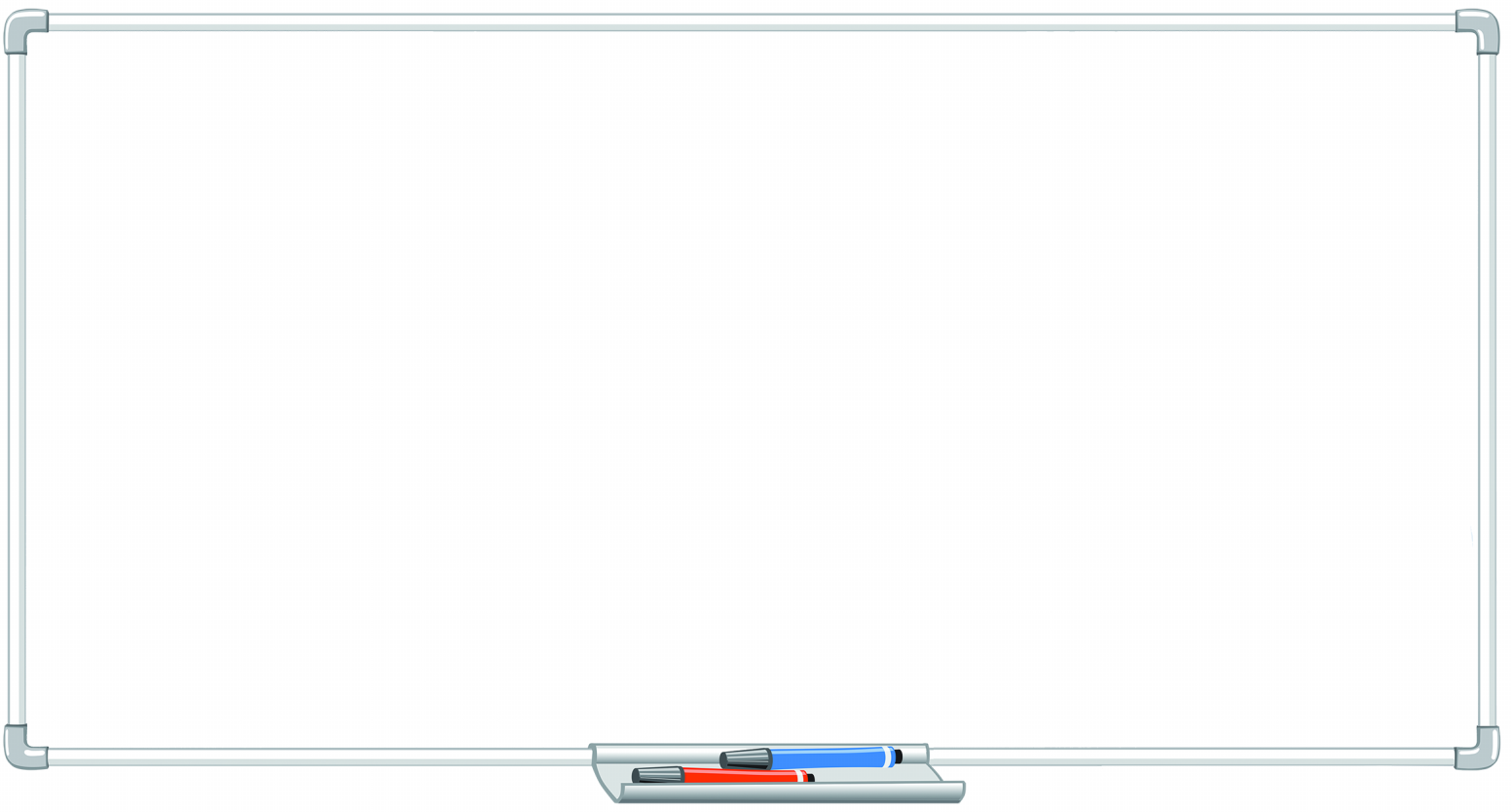 Le chameau a un beau bonnet.
Le cochon saute du rocher,
mais l’escargot n’ose pas.
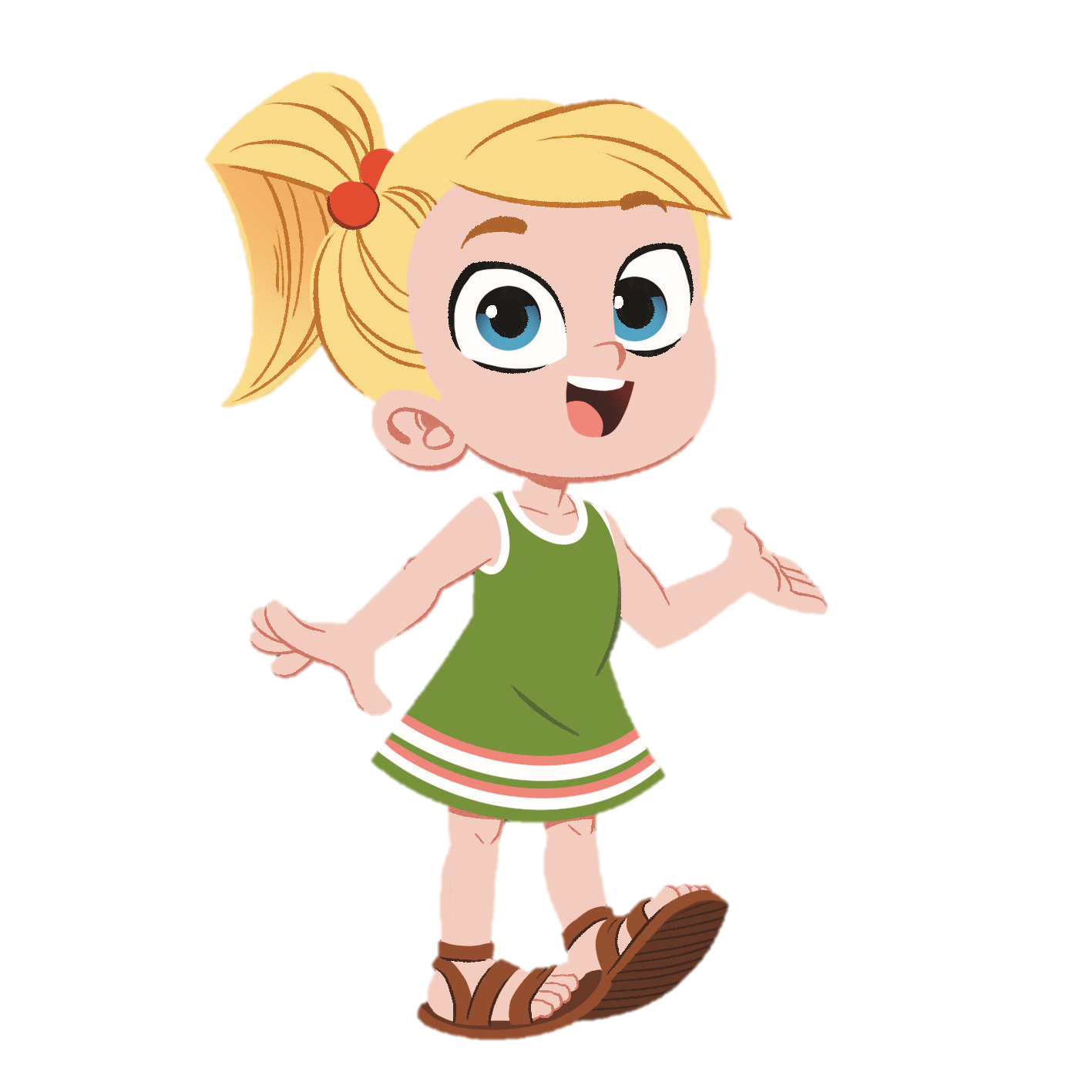 Pour finir, observe les mots surlignés
et essaye de retenir leur orthographe.
© BORDAS/SEJER, 2023 – Dictées préparées CE1
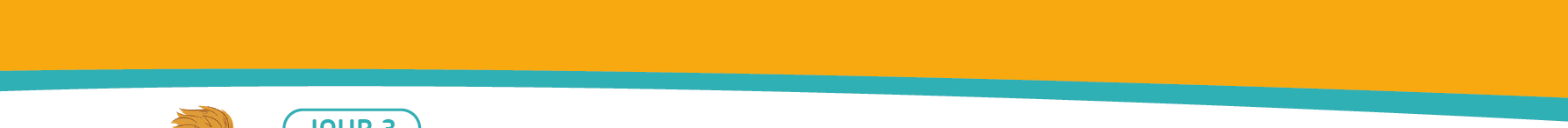 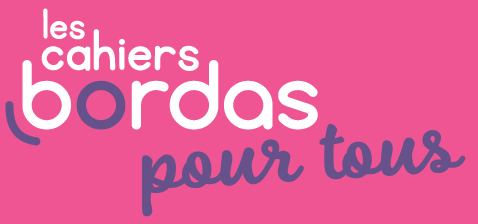 Relisons
ensemble
la dictée…
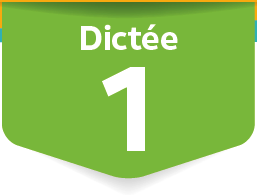 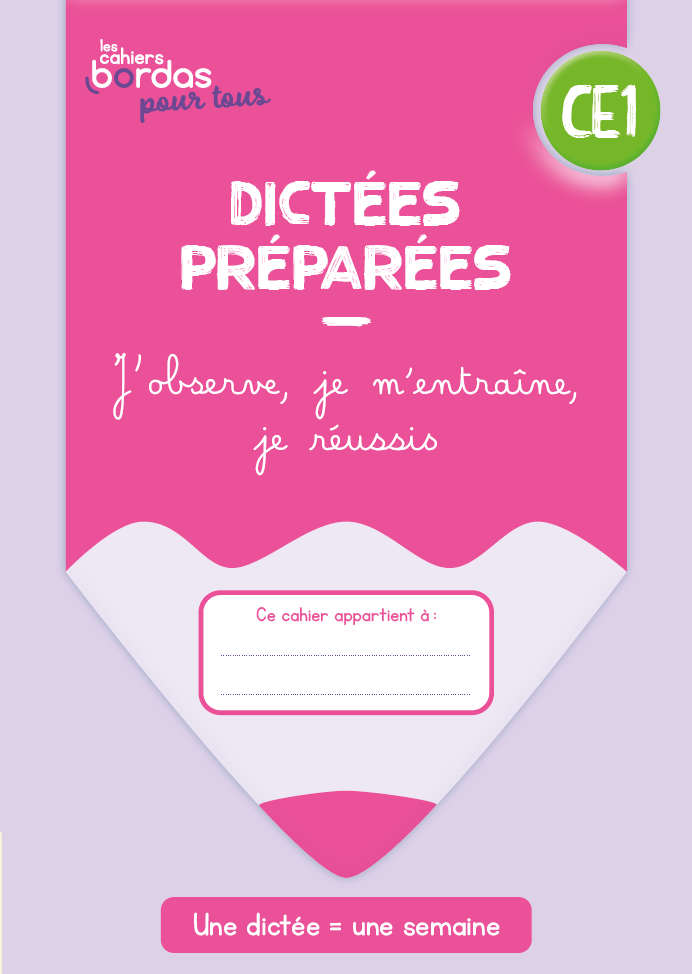 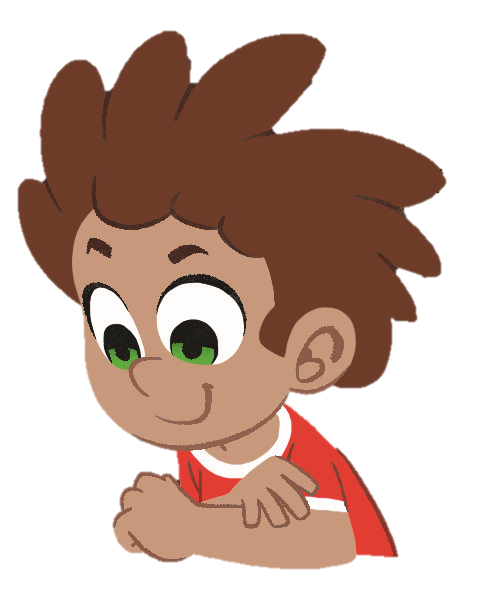 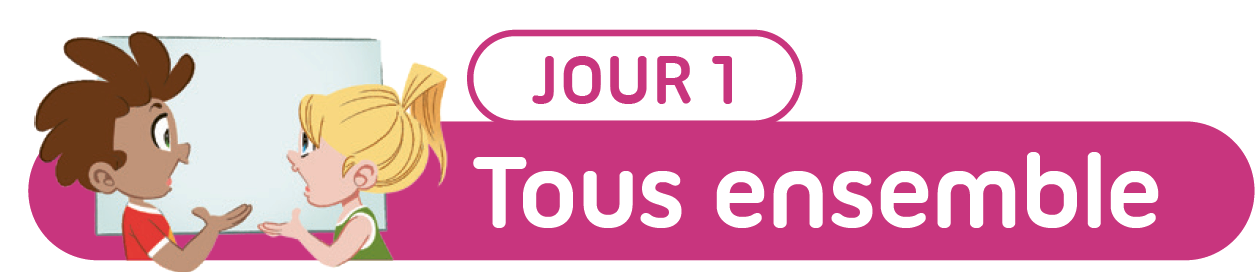 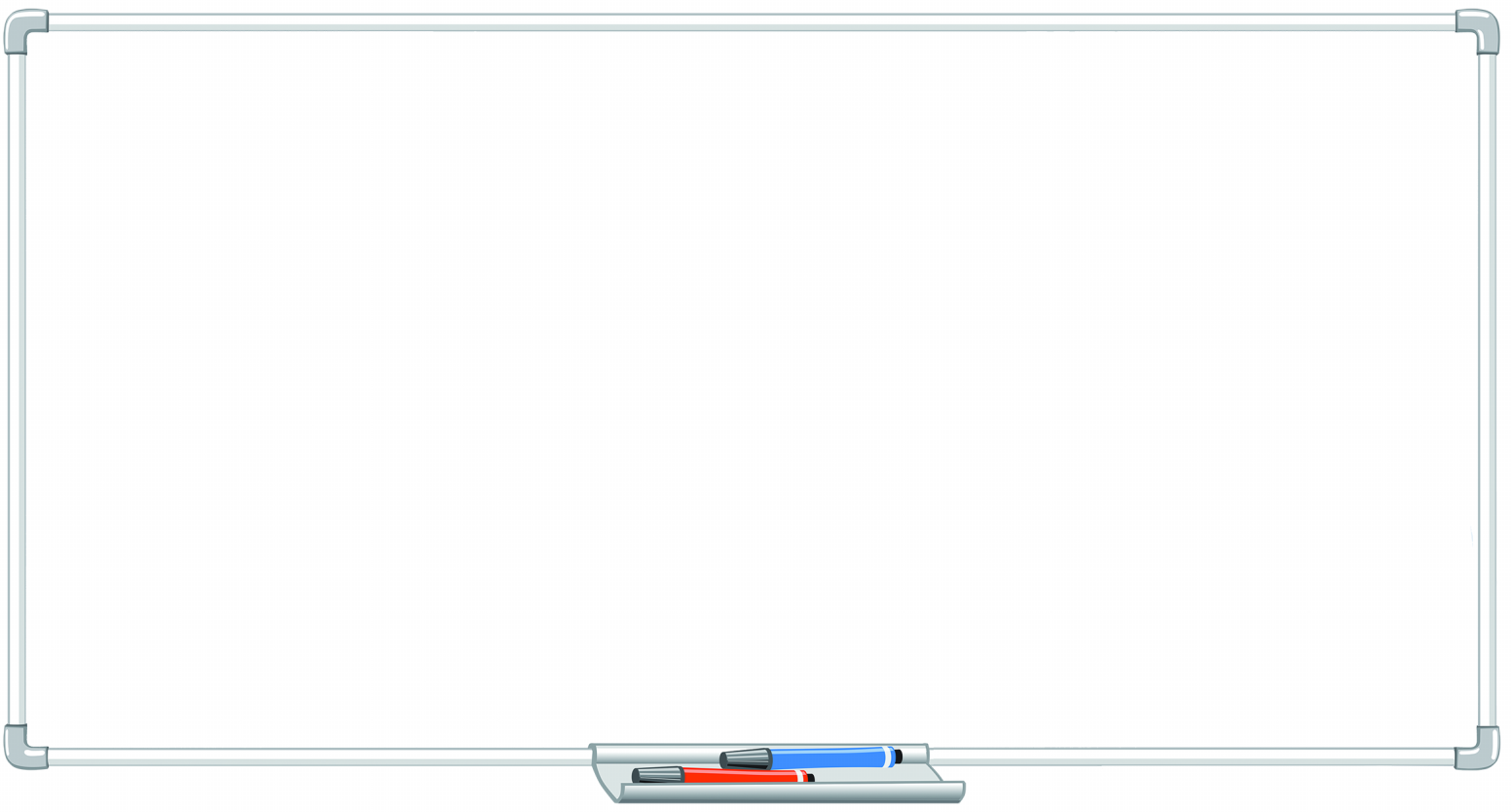 Le chameau a un beau bonnet.
Le cochon saute du rocher,
mais l’escargot n’ose pas.
… puis entraîne-toi à l’écrire sans erreur grâce aux exercices de ton cahier.
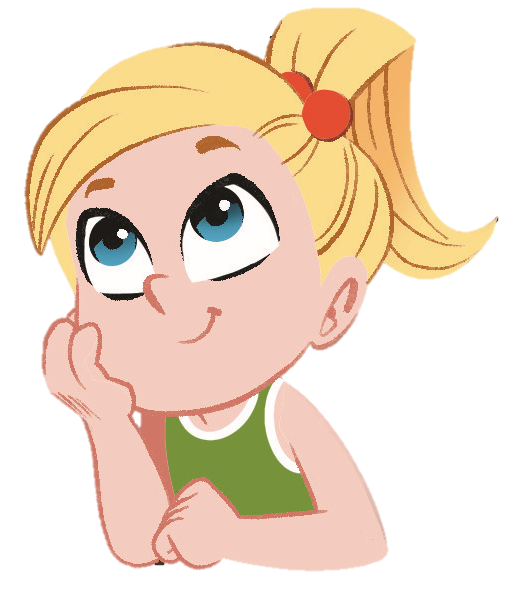 © BORDAS/SEJER, 2023 – Dictées préparées CE1